ERAF projekts nr. 1.1.1.2/16/I/001,
pieteikuma nr. 1.1.1.2/VIAA/1/16/214
Operētājsistēma tīmekļa lietotnēm (Latvijas Universitātes 77. zinātniskā konference, 01.02.2019)Sergejs KozlovičsLatvijas Universitātes Matemātikas un informātikas institūts (Rīga, Latvija)
fon Neimana arhitektūra= Prinstonas arhitektūra (1945)
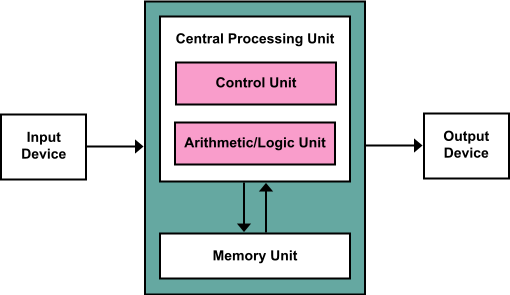 vieglāk realizēt
JIT, DLL
...
Hārvarda arhitektūra (1937)
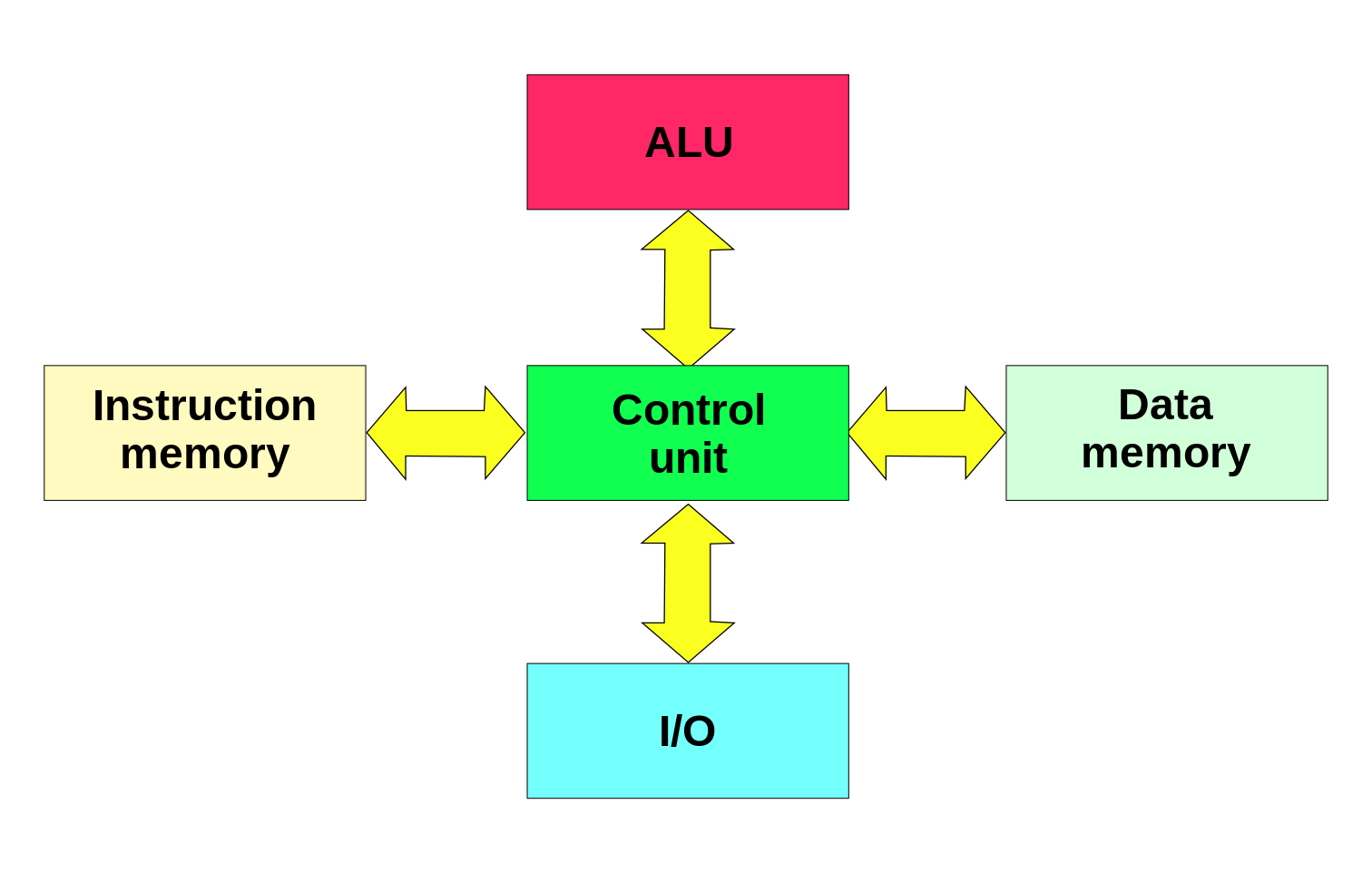 dati || atmiņa
var fiziski atšķirties
lieto procesora kešatmiņā
«Viena datora pieņēmums» ©Single-computer assumption
Katra arhitektūra apraksta vienu datoru
abas arhitektūras parādījās pirms slavenāVannevara Buša raksta
«Viena datora pieņēmums» programmētāju domāšanā 
resursi (procesors, atmiņa, I/O ierīces) ir uz vietas
tīkls kā I/O ierīce
«Vienas programmas pieņēmums» ©Single-program assumption
Tjūringa/Posta mašīna
Programmētājs neuztraucās par to, ka paralēli var izpildīties arī citas programmas, kas arī grib resursus (procesoru, atmiņu, I/O ierīces)
«Viena lietotāja pieņēmums» ©Single-user assumption
Daļēji reducējas uz iepriekšējo pieņēmumu:
ļaujam palaist vairākas programmas
katrai programmai piekārtojam lietotāja id
Autentifikācija
Pieejas tiesības
OS
Lietotnes A kods
(Lietotājs 1)
Lietotnes B kods
(Lietotājs 1)
Lietotnes A kods
(Lietotājs 2)
OS Kernel + Libs
BIOS/EFI
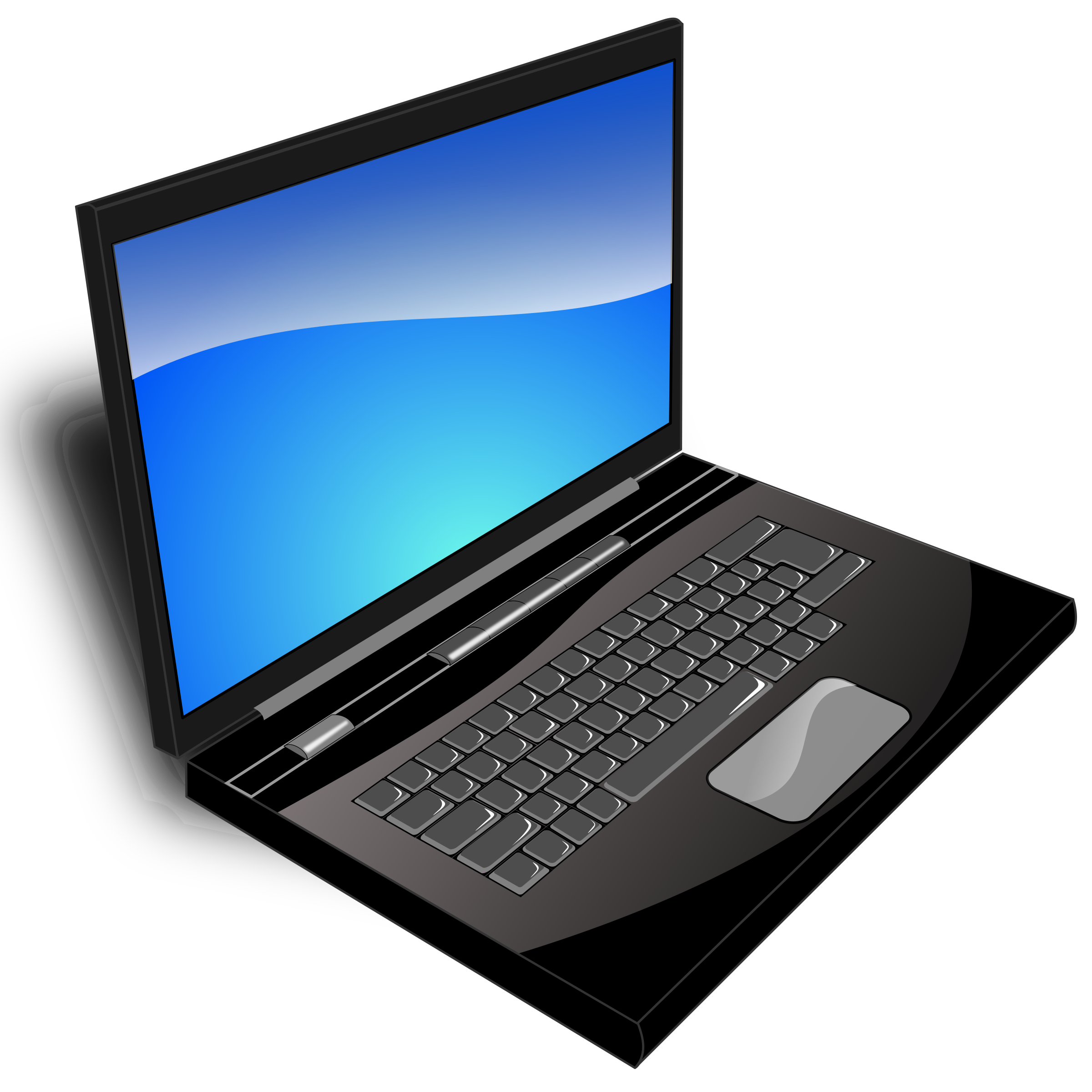 OS (no programmētāja skatupunkta)
Lietotne
OS API
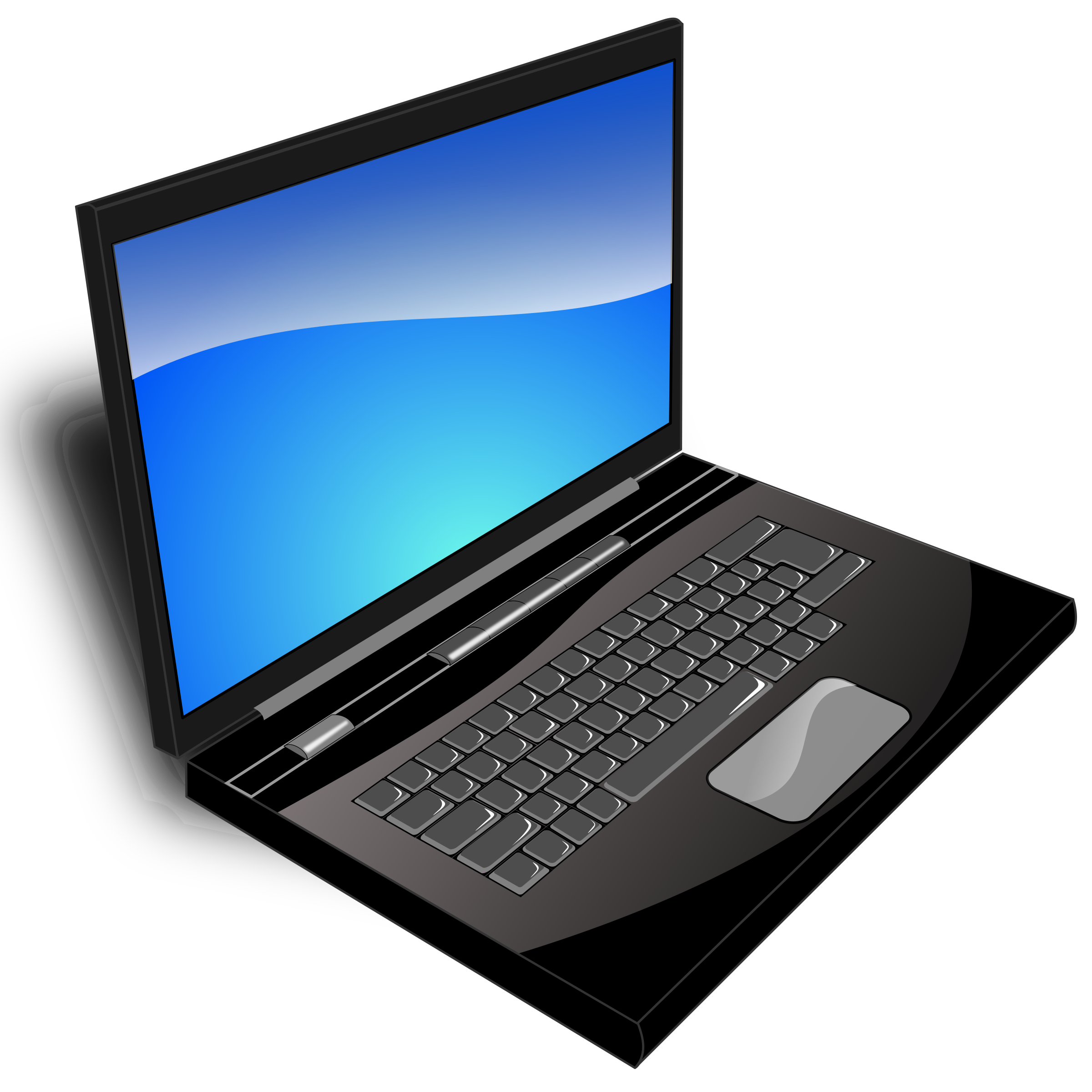 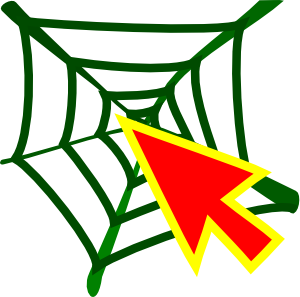 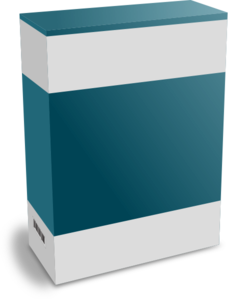 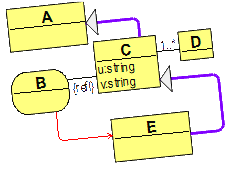 Tīmekļa lietotne
Klasiska lietotne
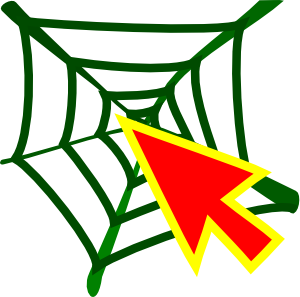 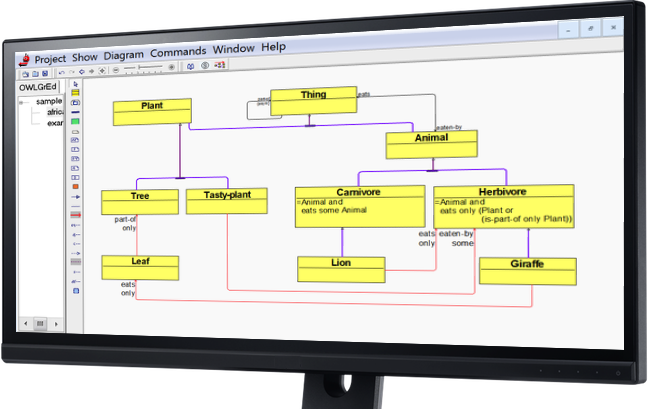 OWLGrEd
(Ontoloģiju redaktors)
http://owlgred.lumii.lv
OWLGrEd/web
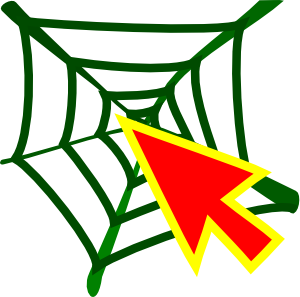 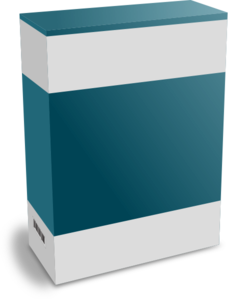 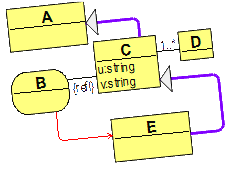 Tīmekļa lietotne
Klasiska lietotne
Vai var saglabāt
«viena datora pieņēmumu»,
«vienas programmas pieņēmumu»,
«viena lietotāja pieņēmumu»?
Servera resursi
Server
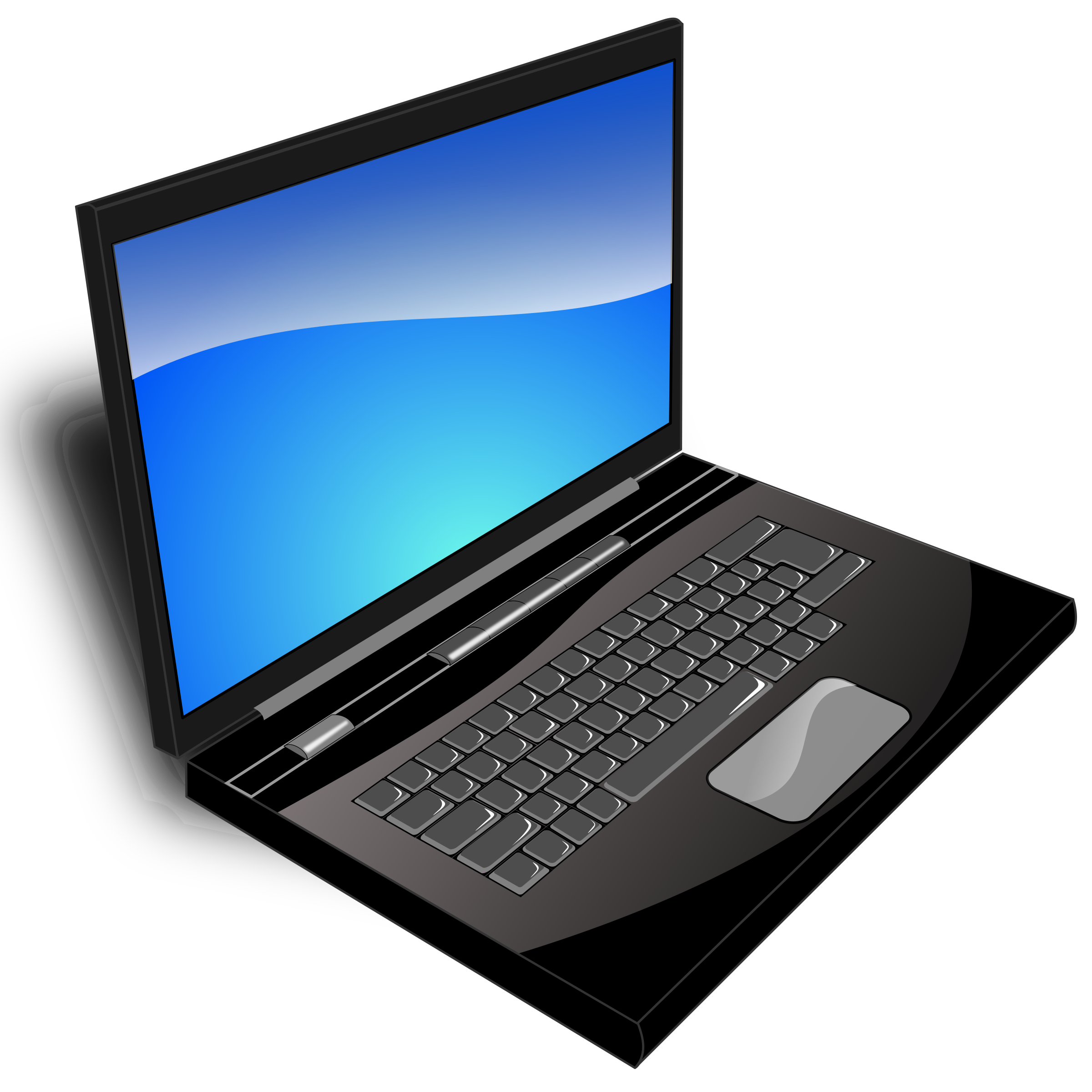 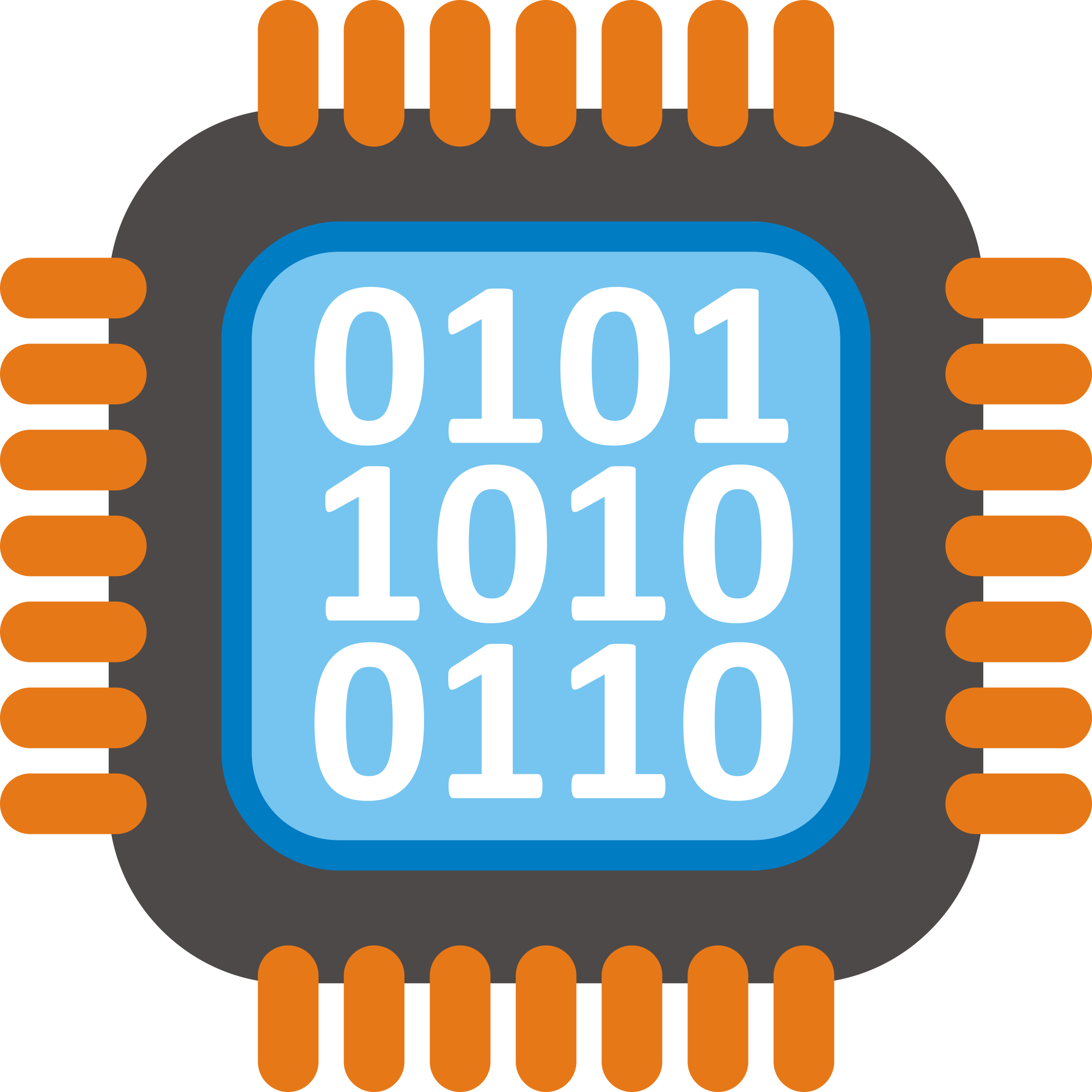 vs.
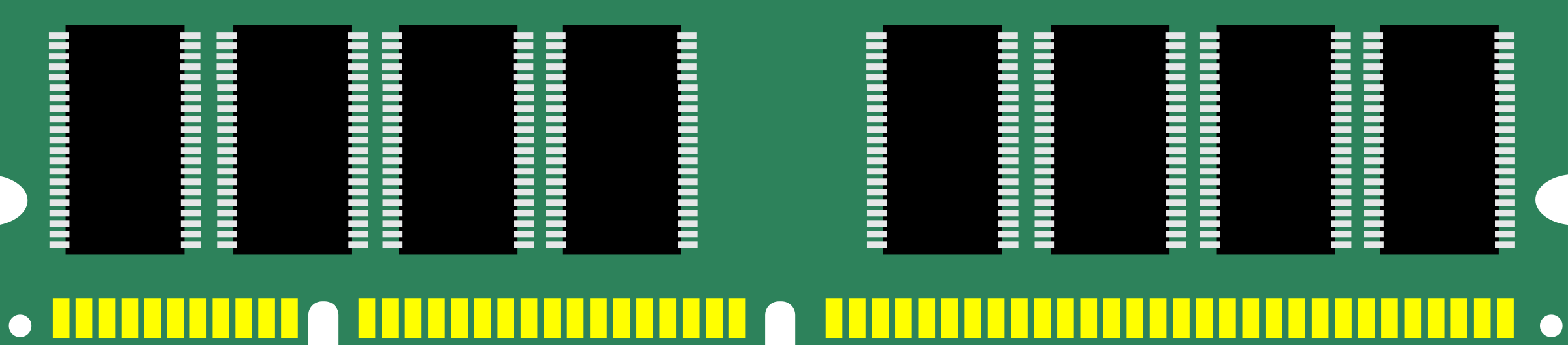 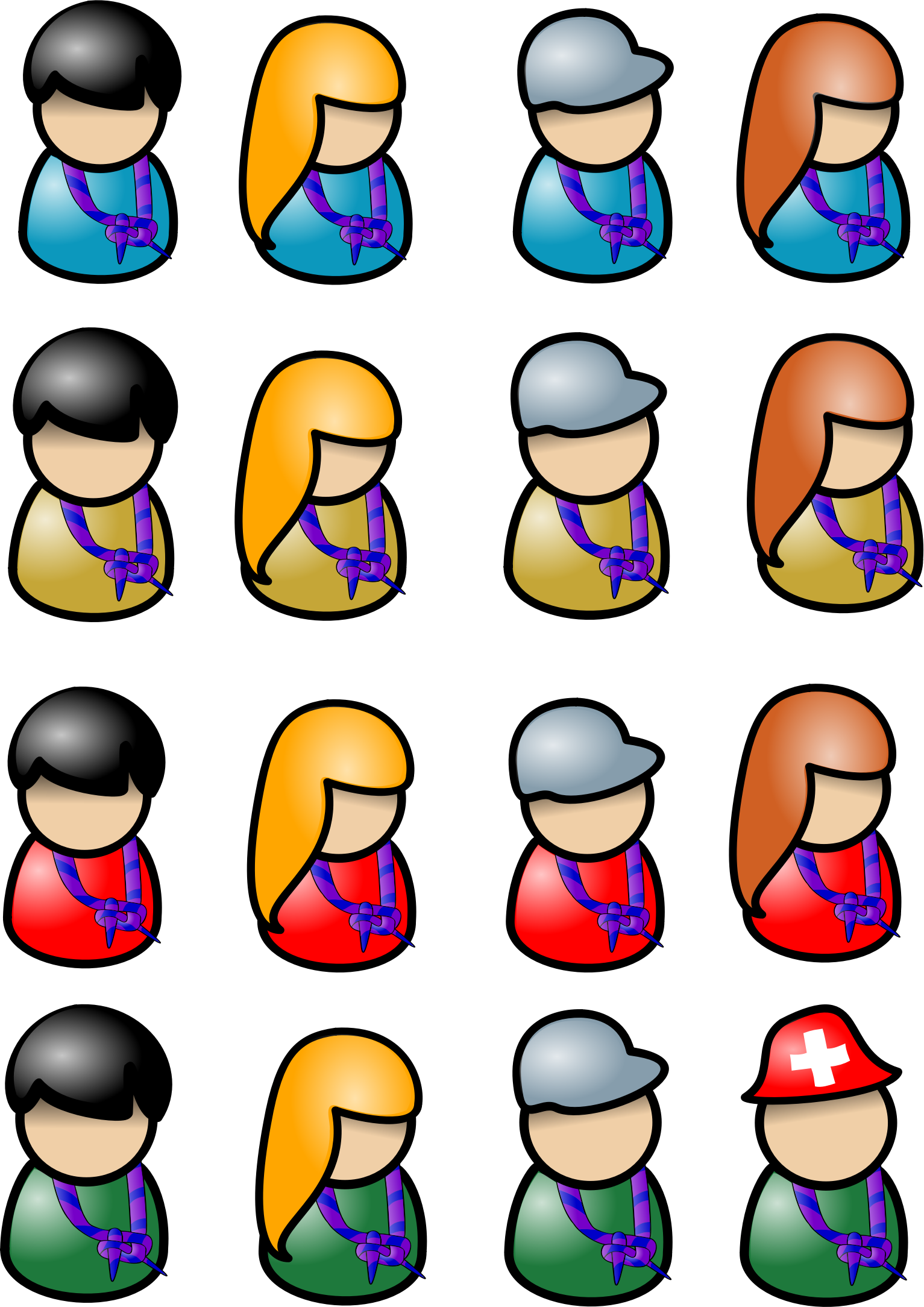 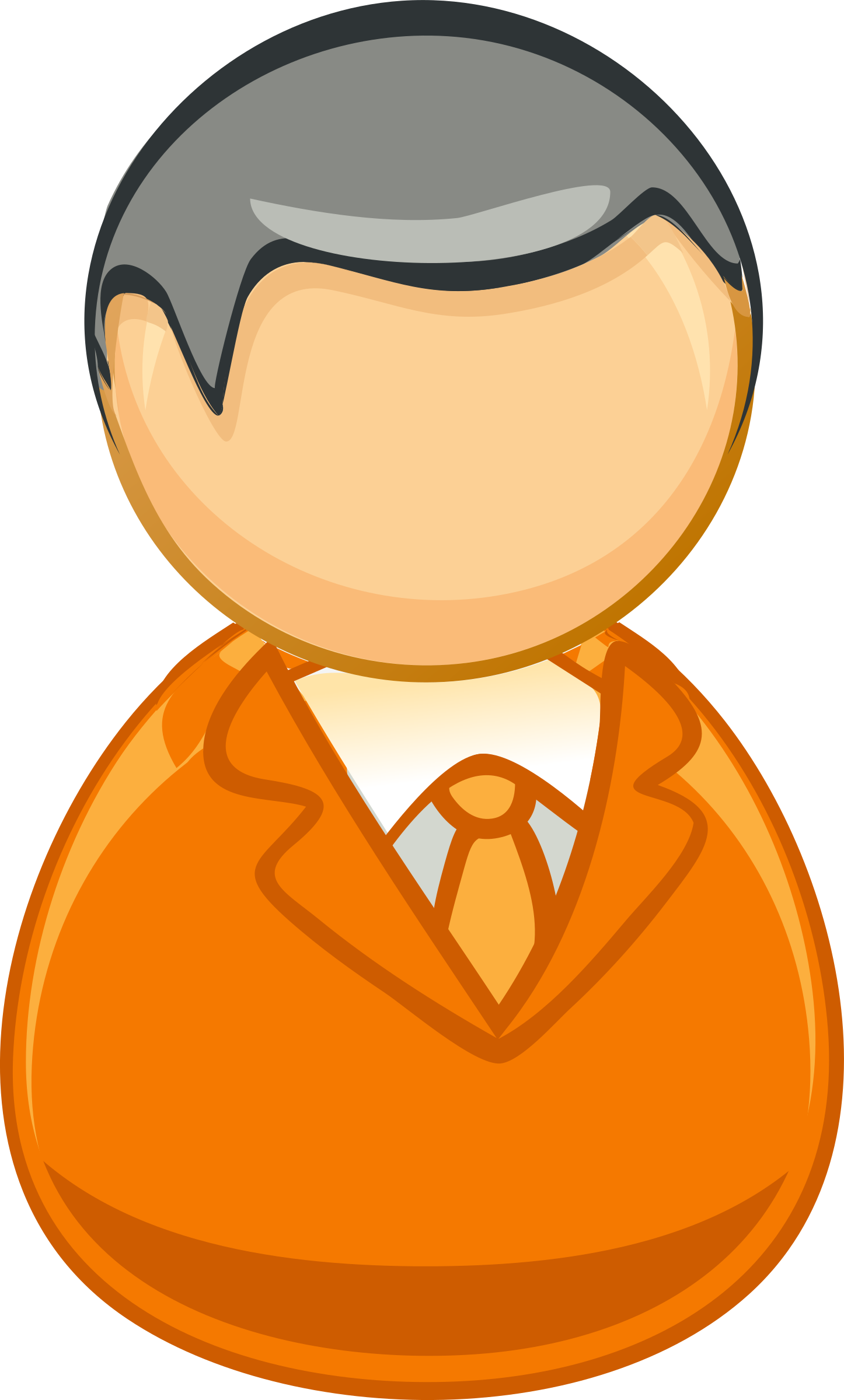 Atmiņas sinhronizācijaProcesori fiziski tālu
Server
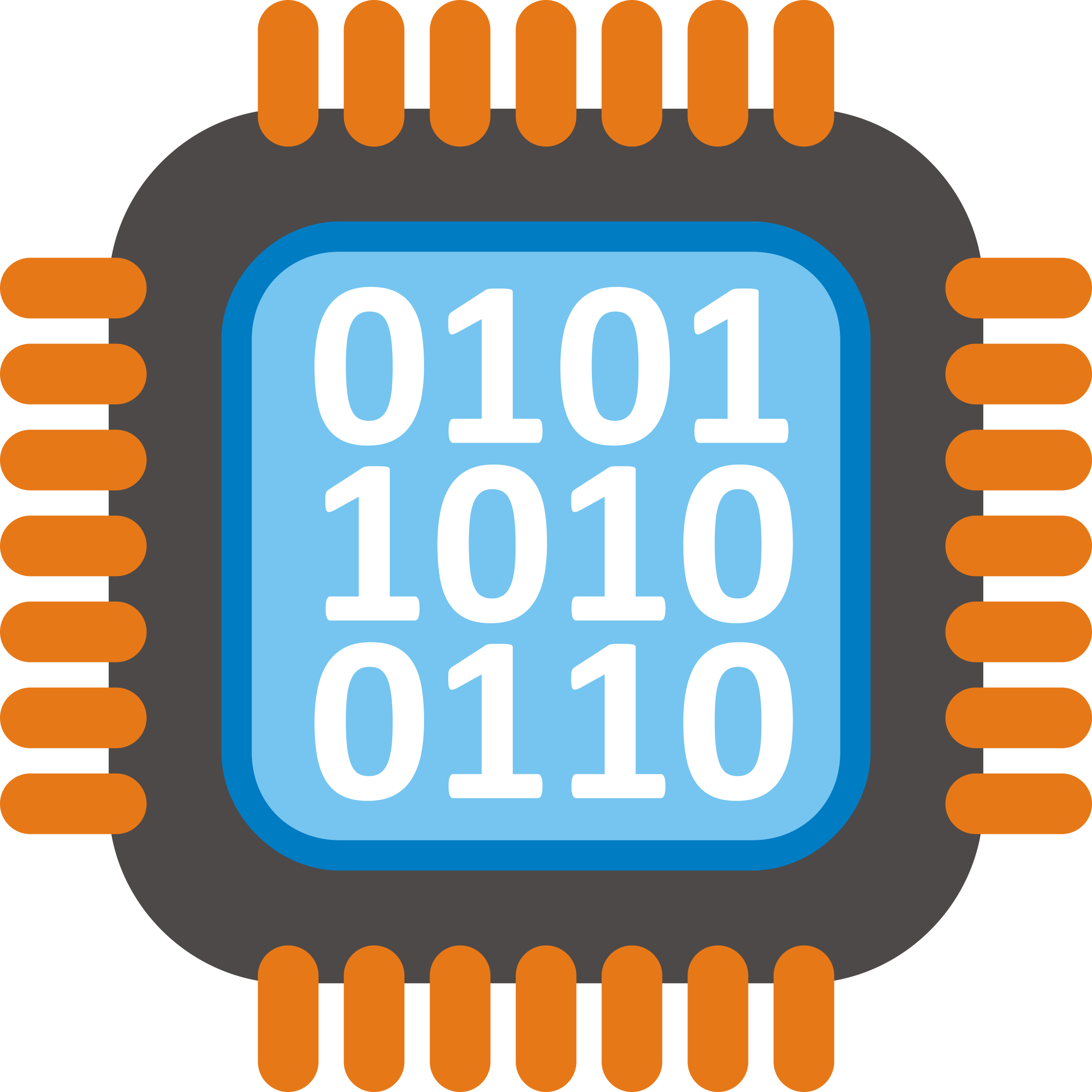 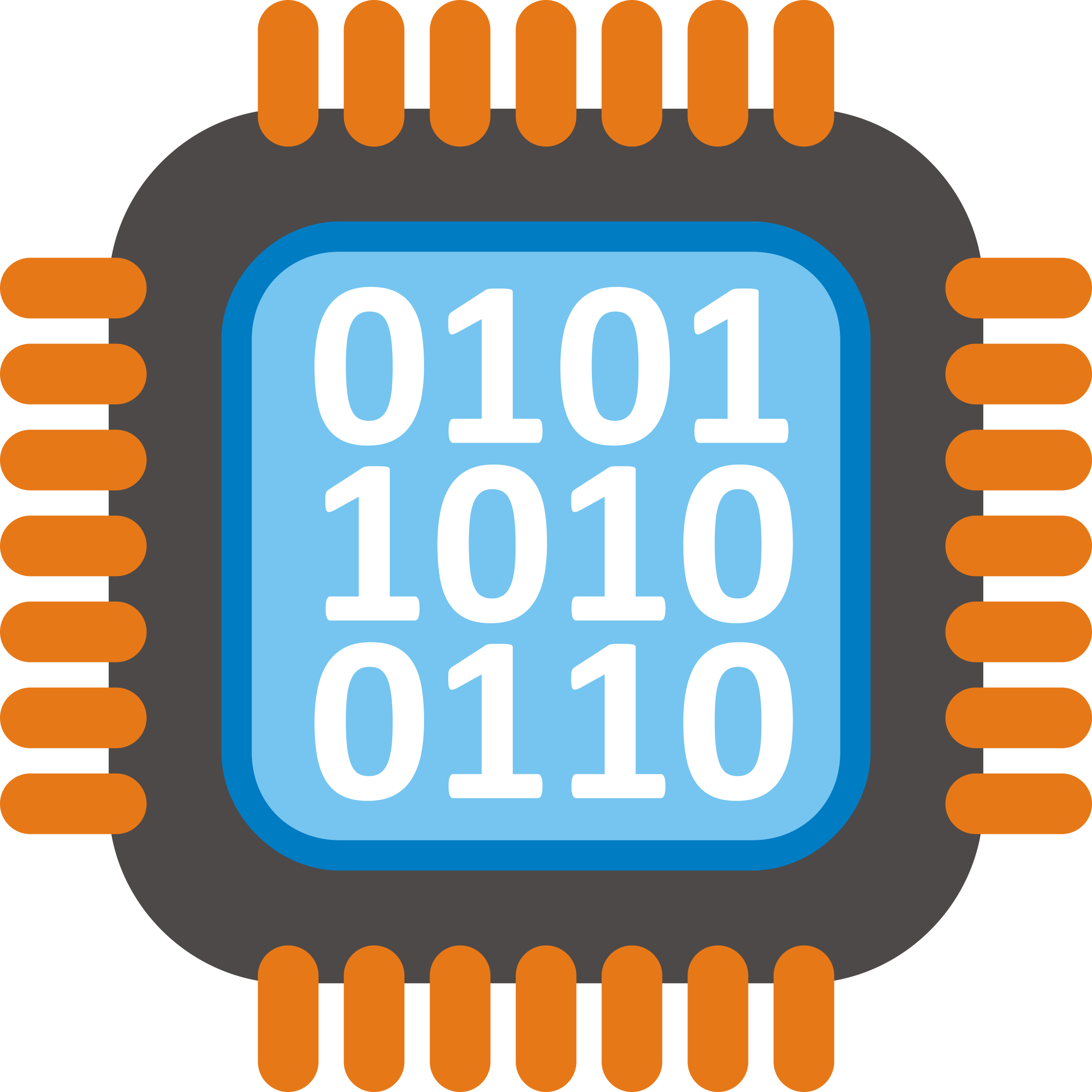 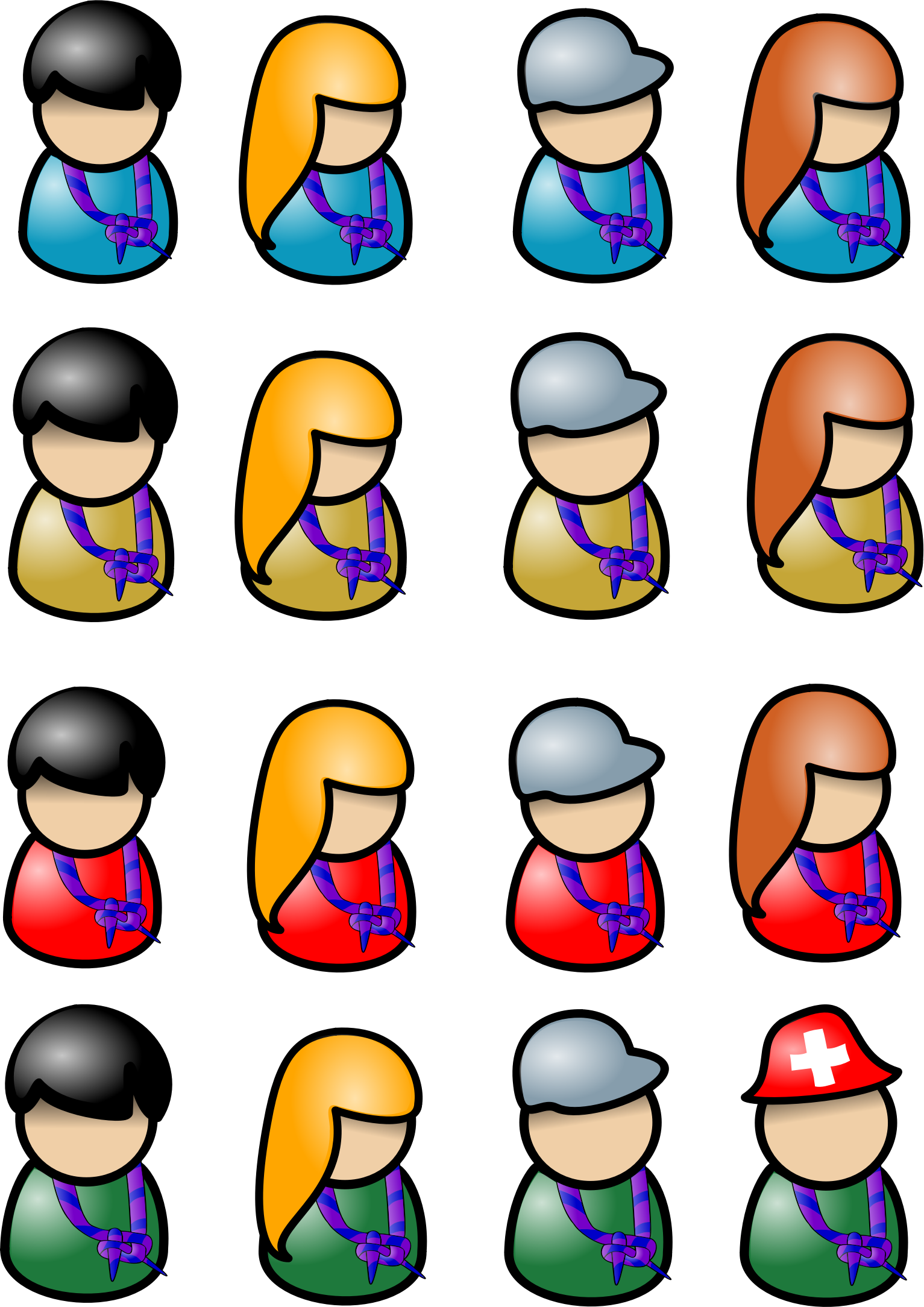 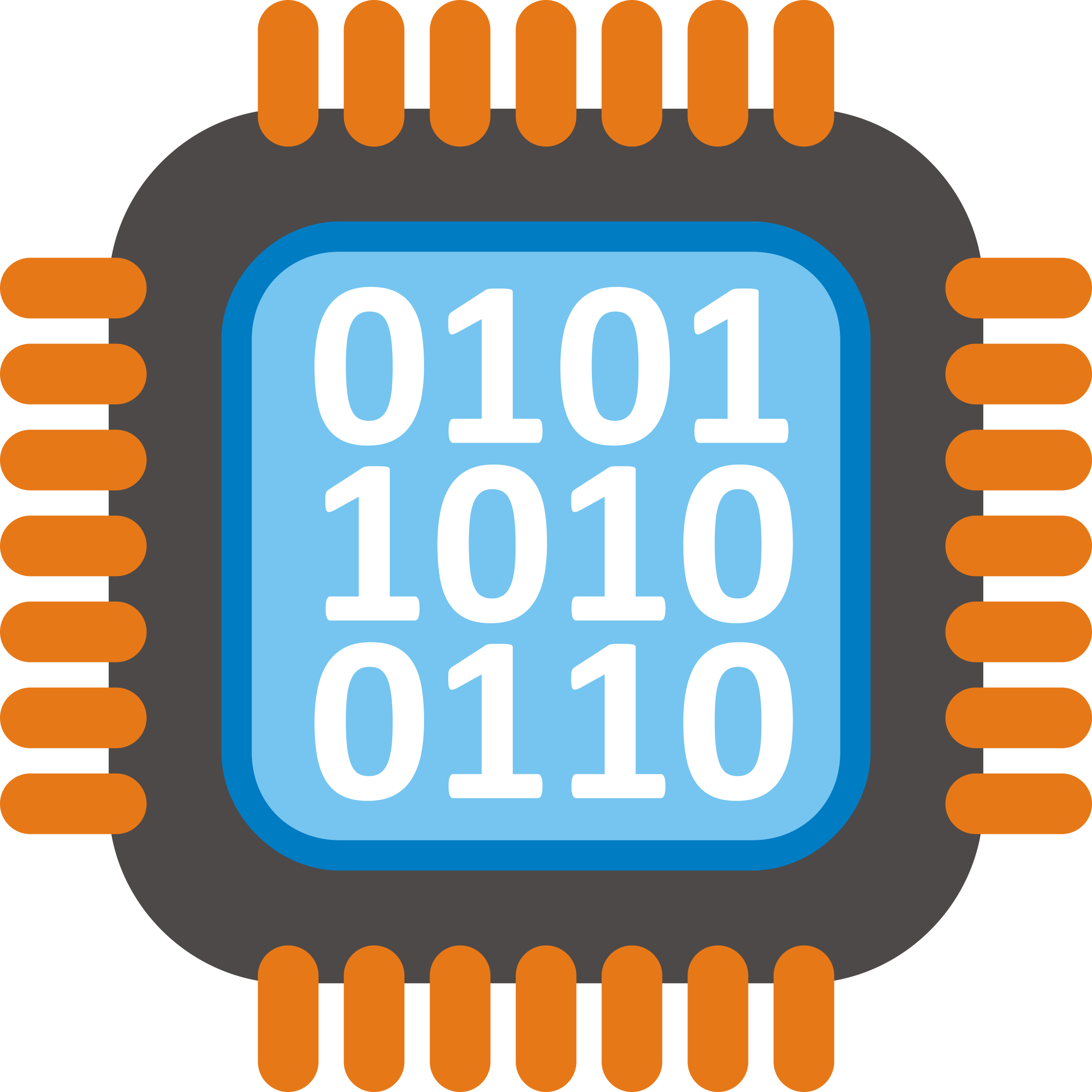 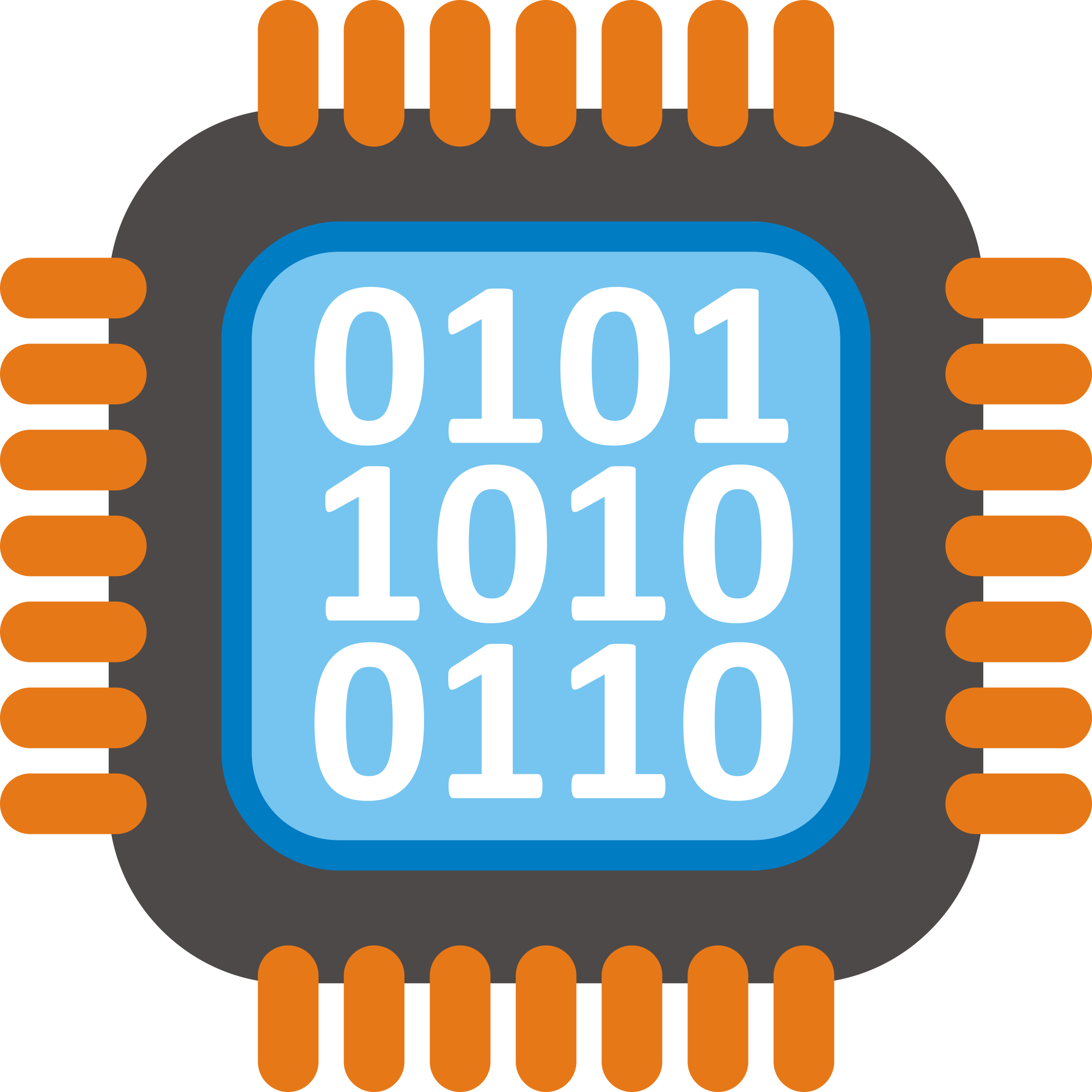 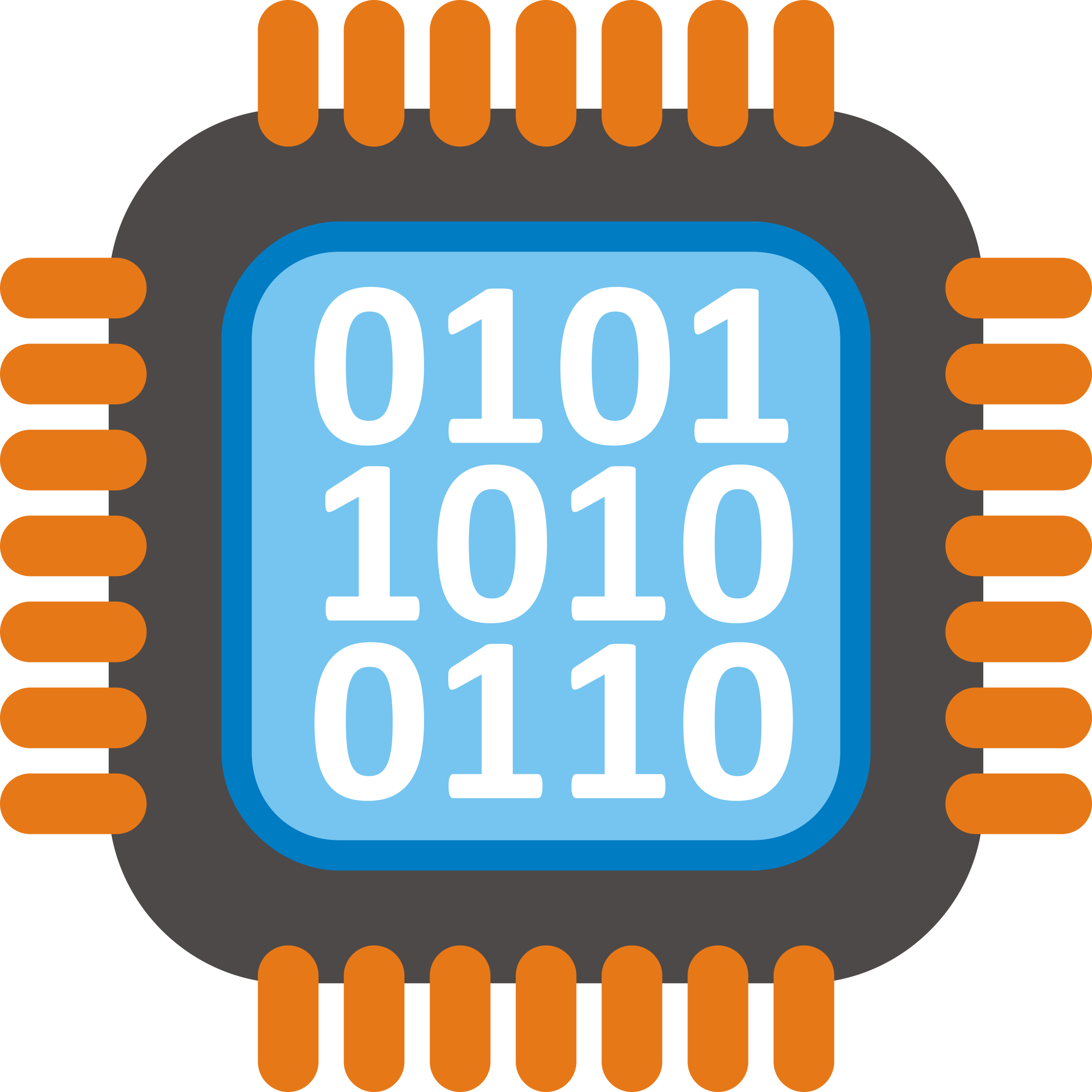 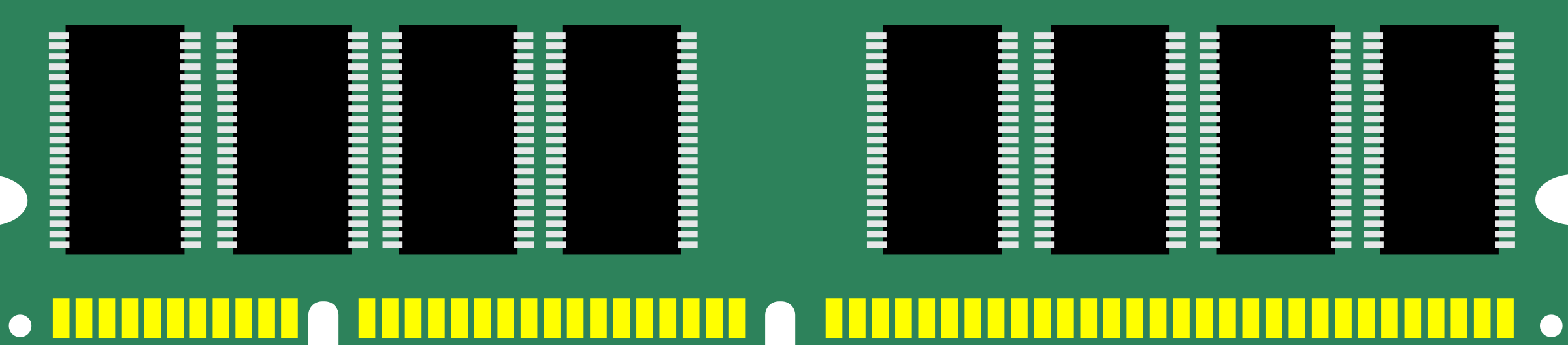 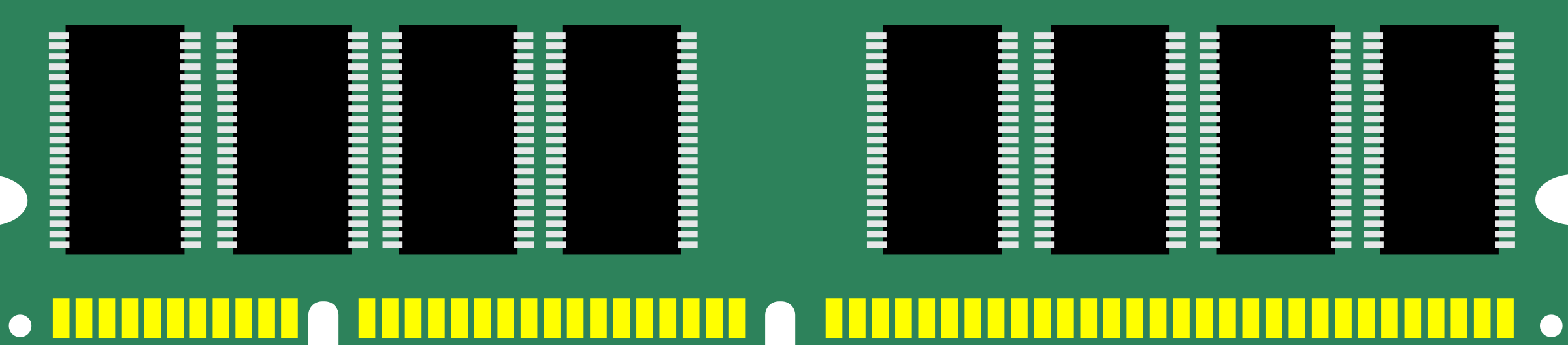 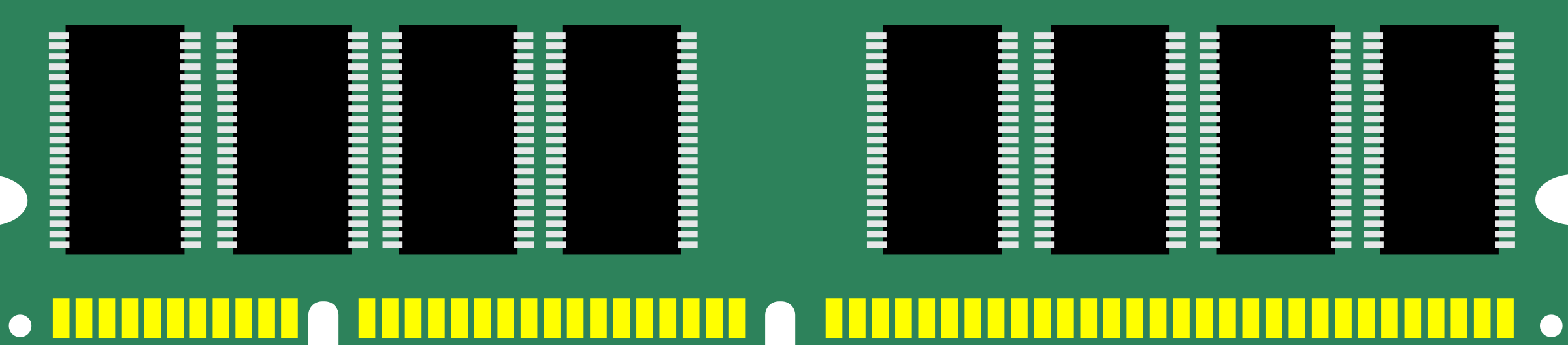 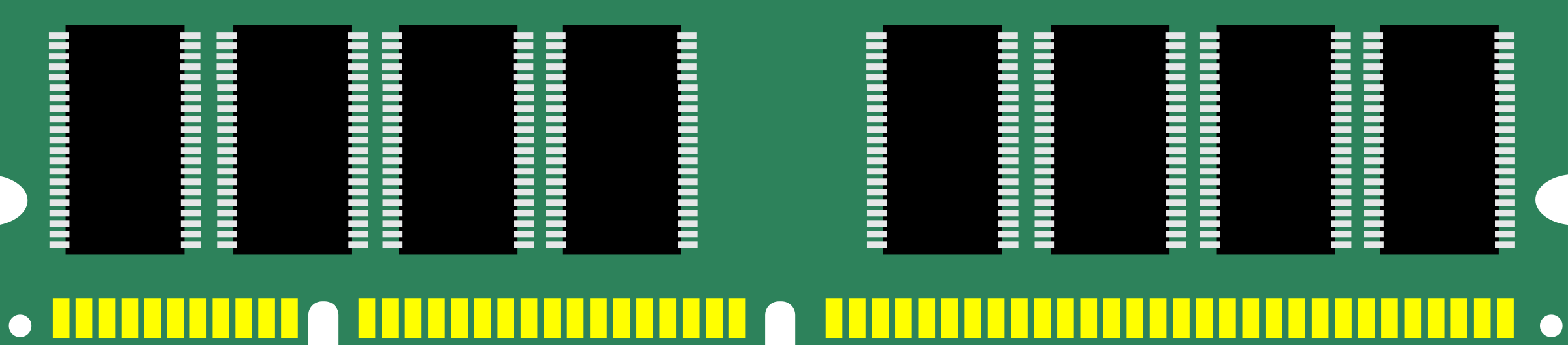 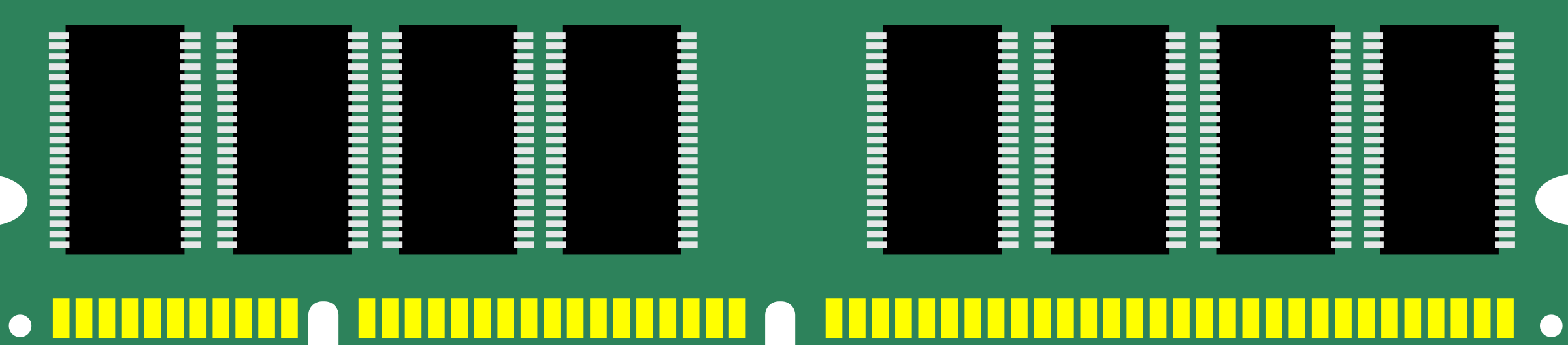 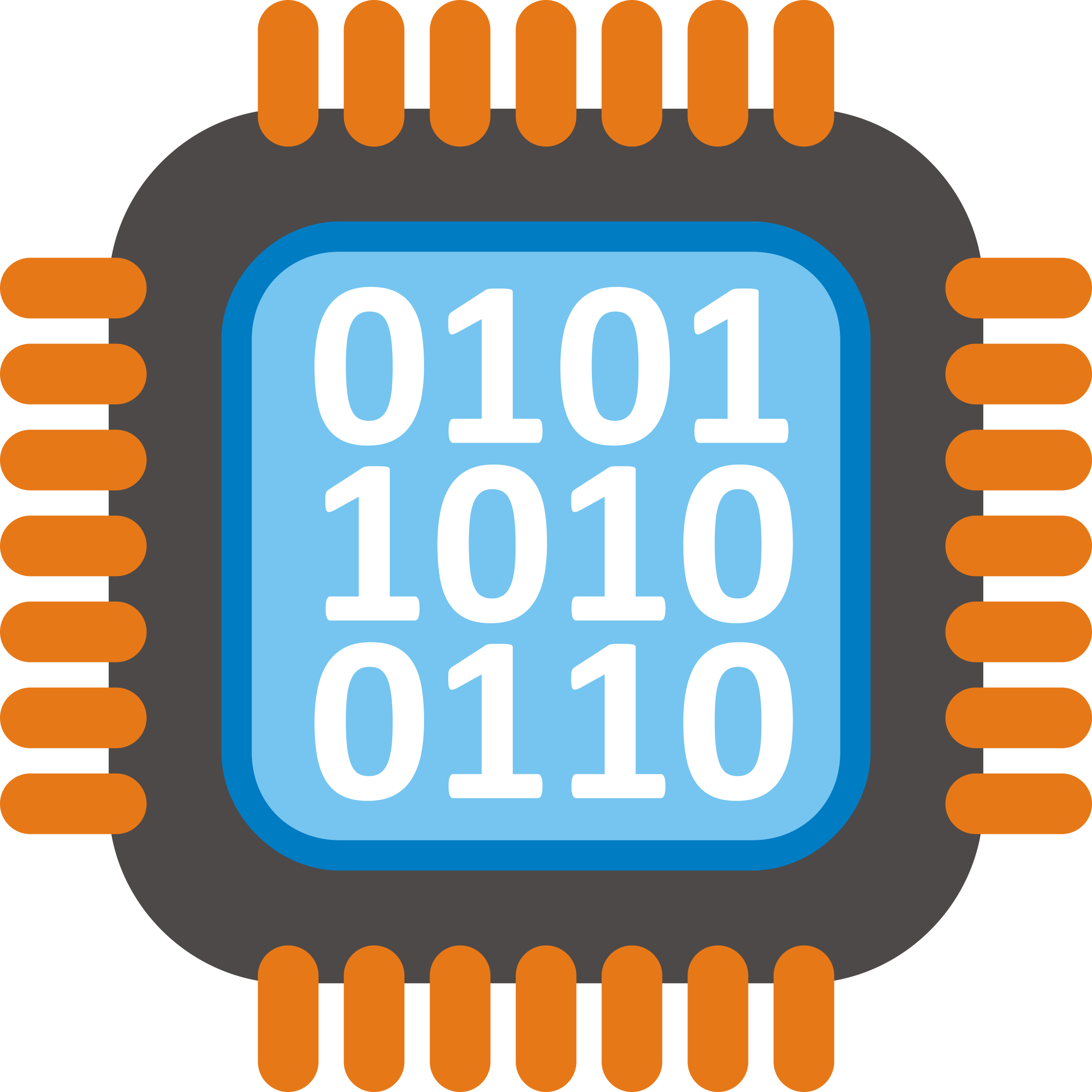 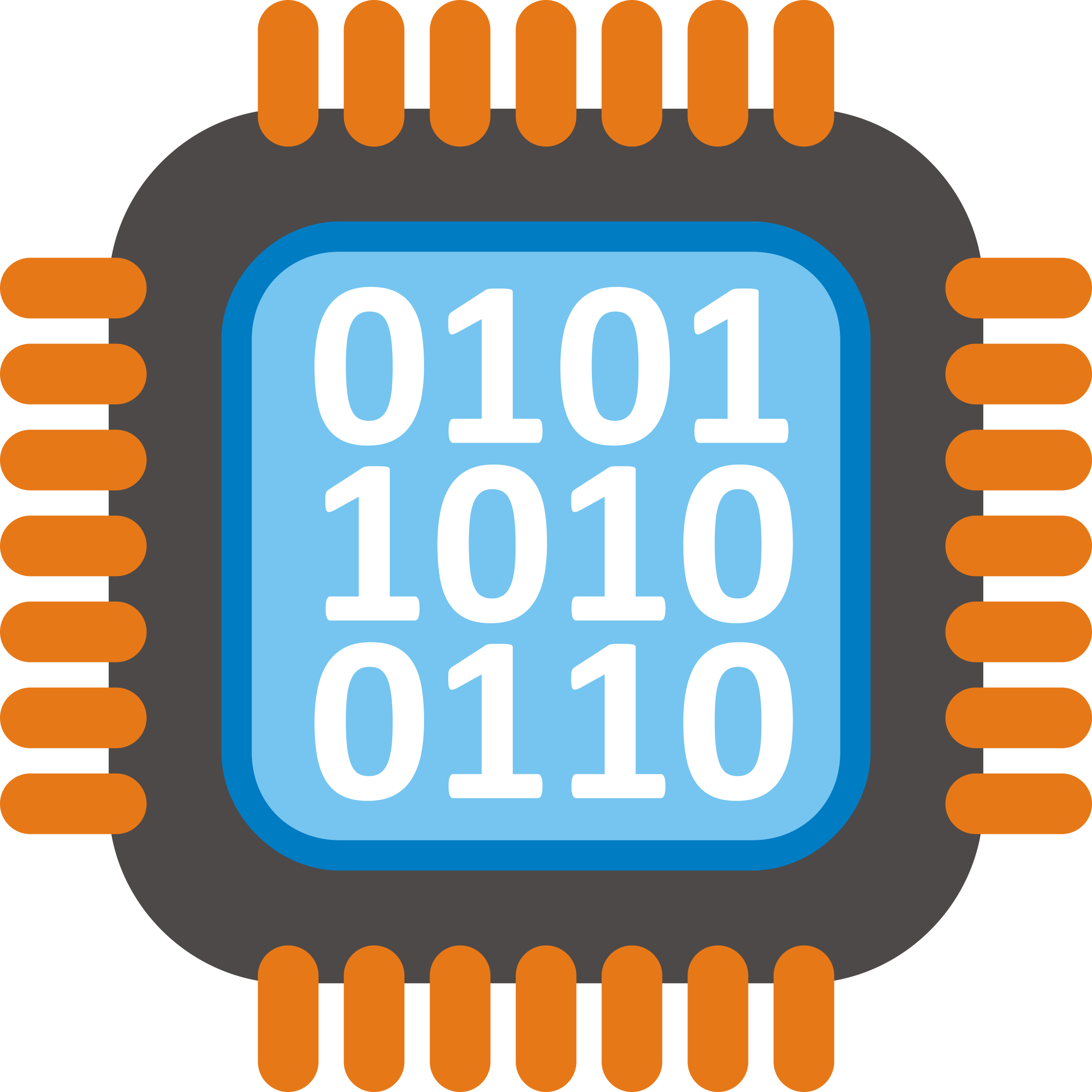 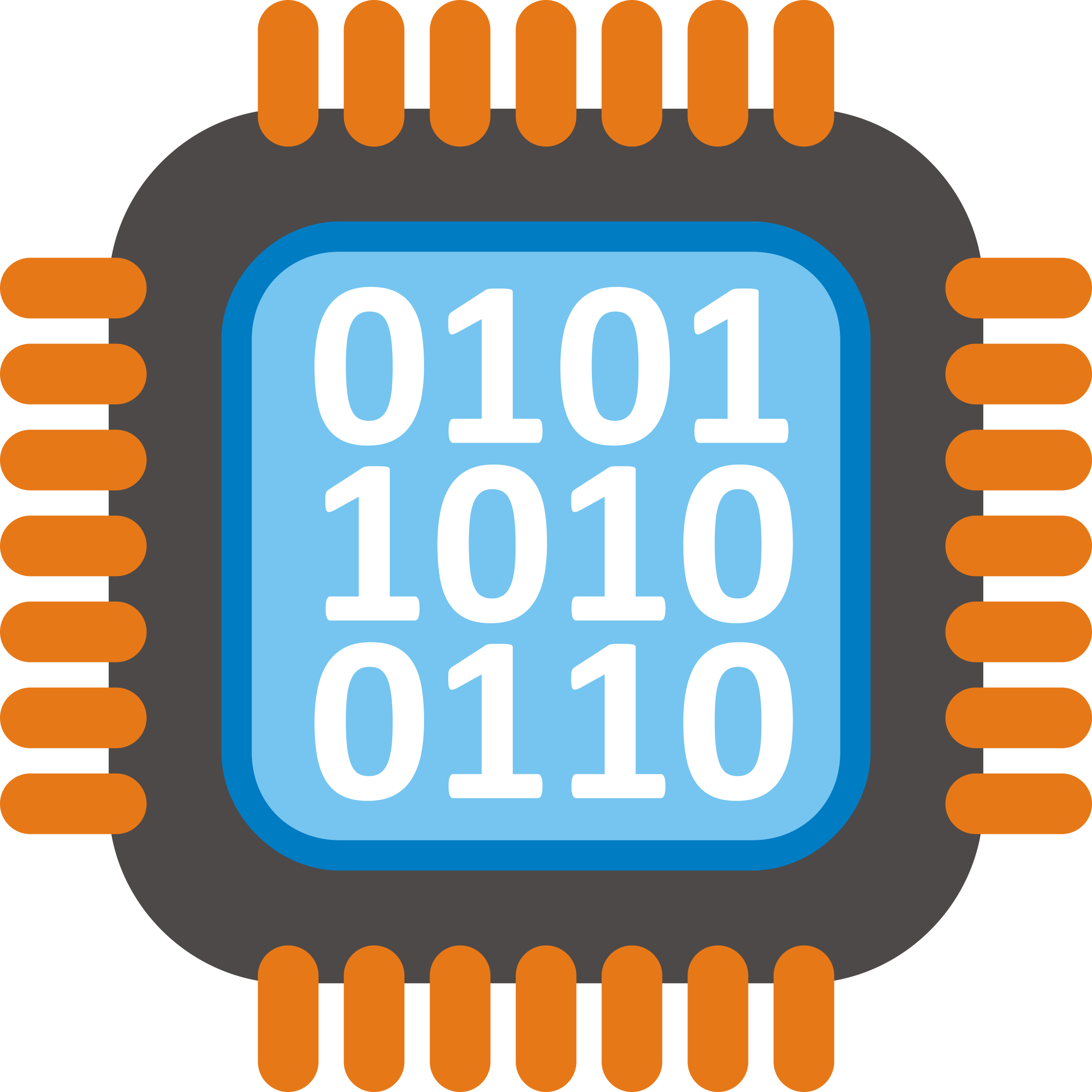 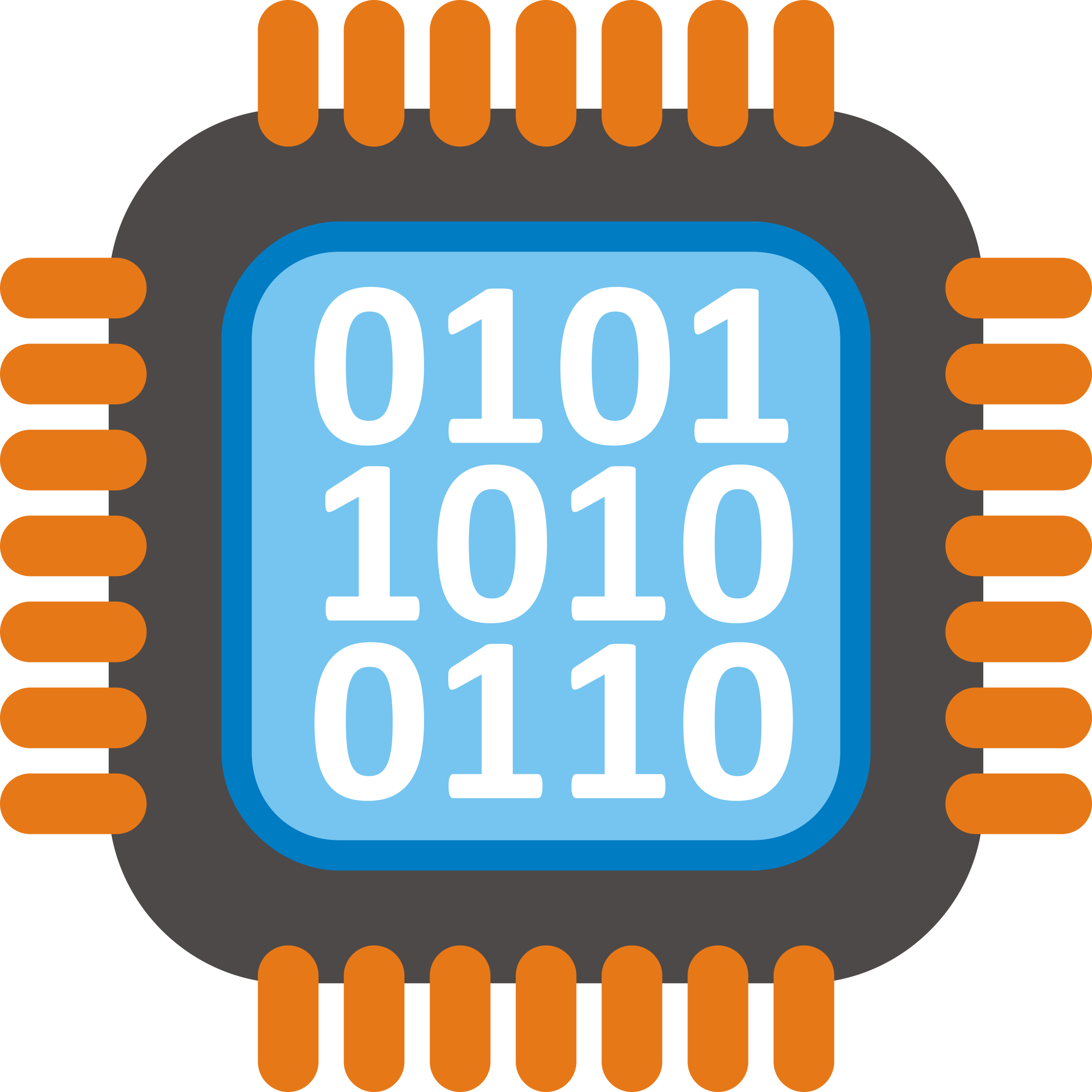 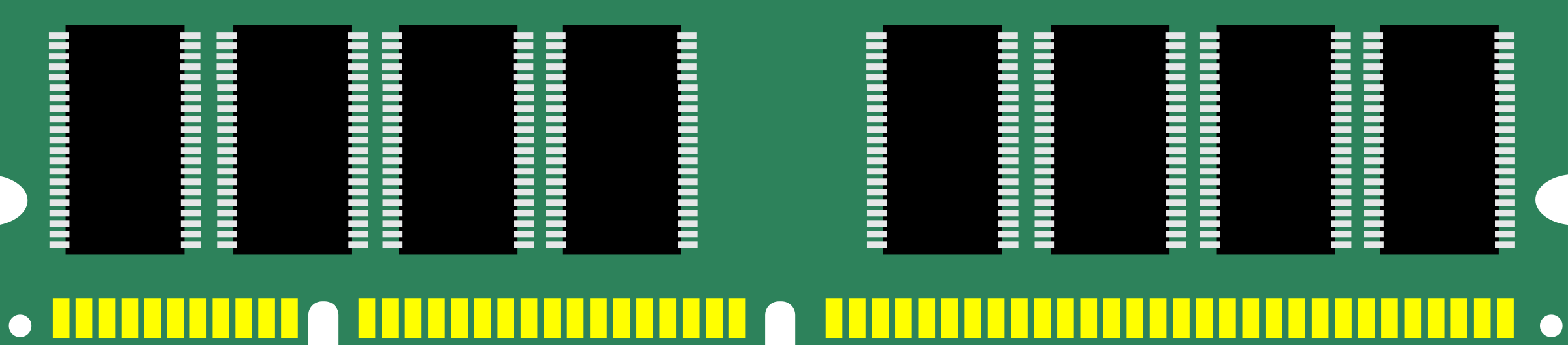 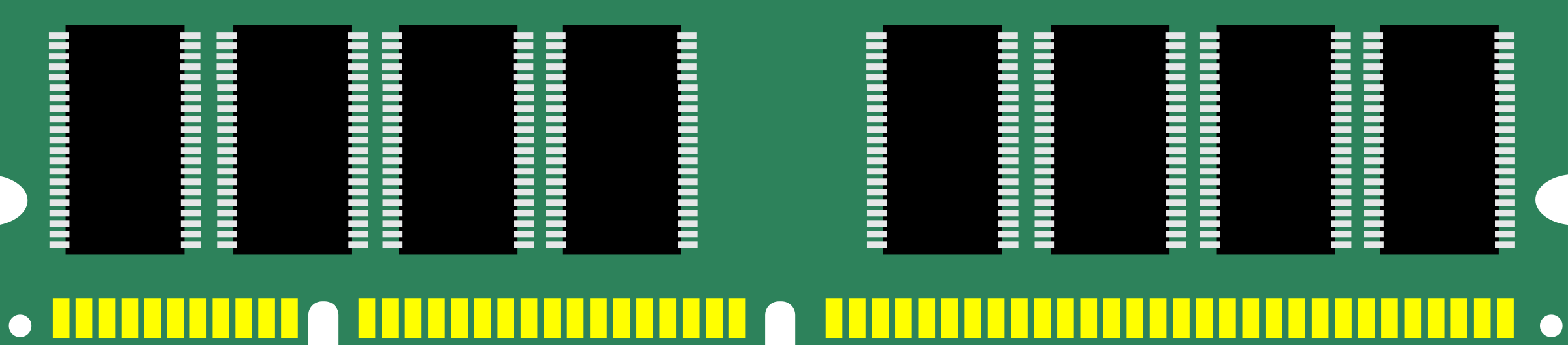 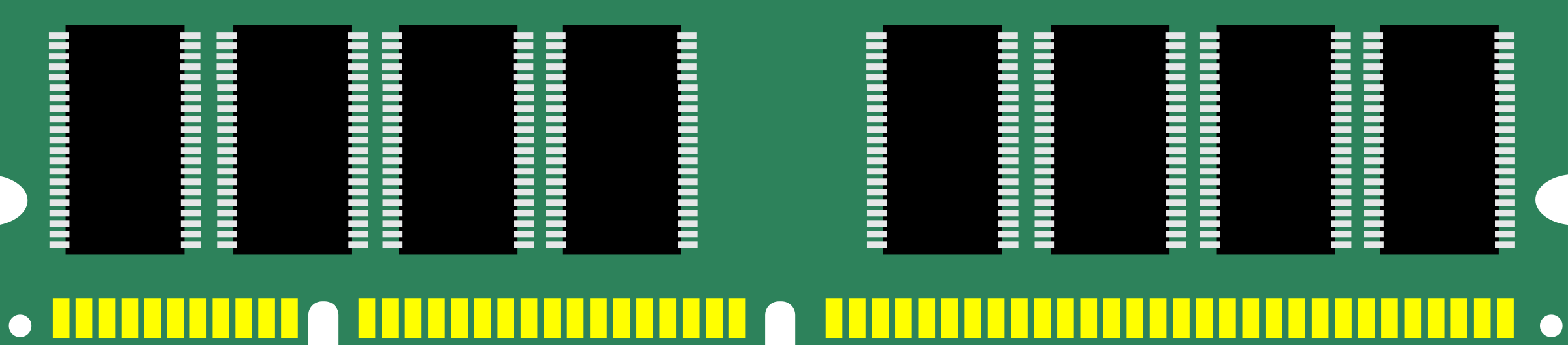 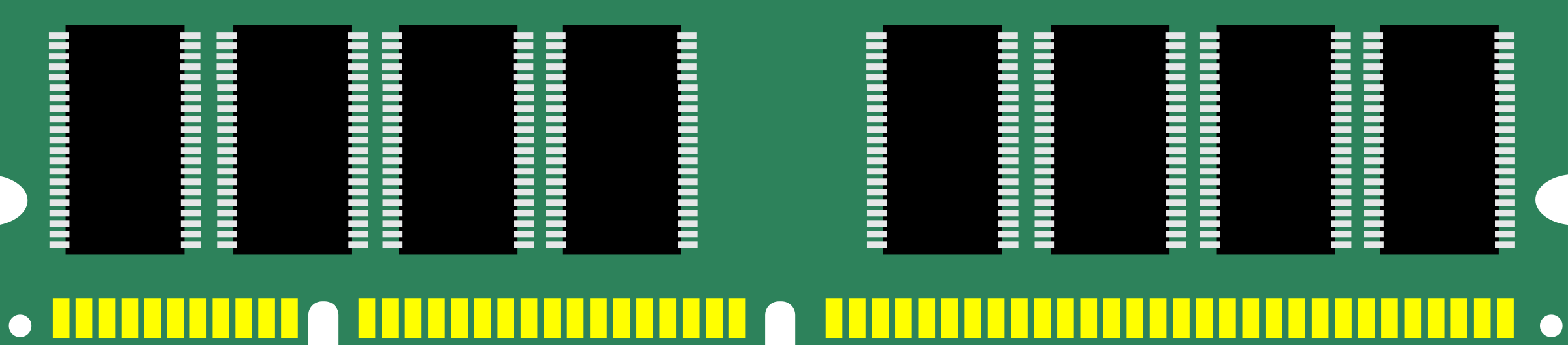 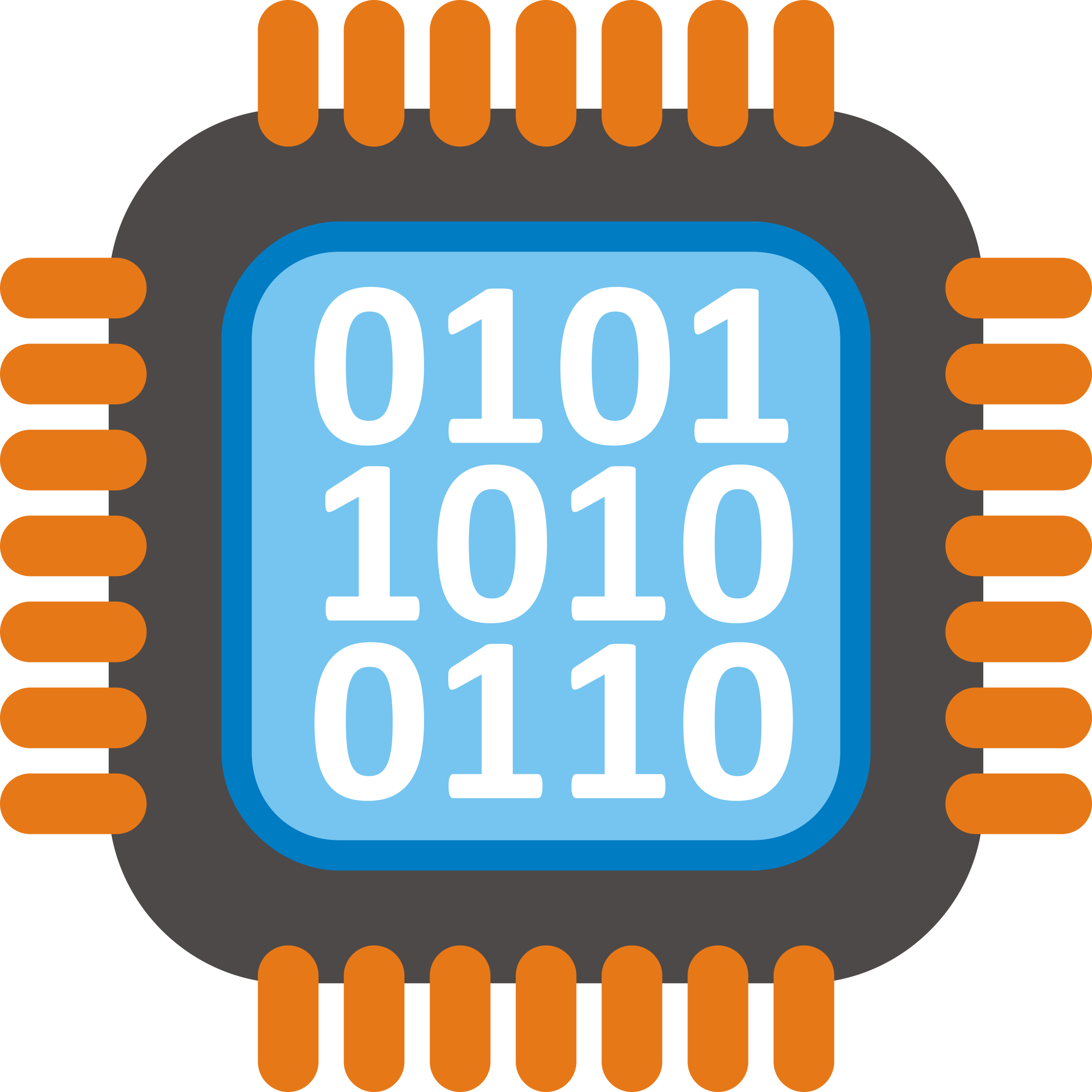 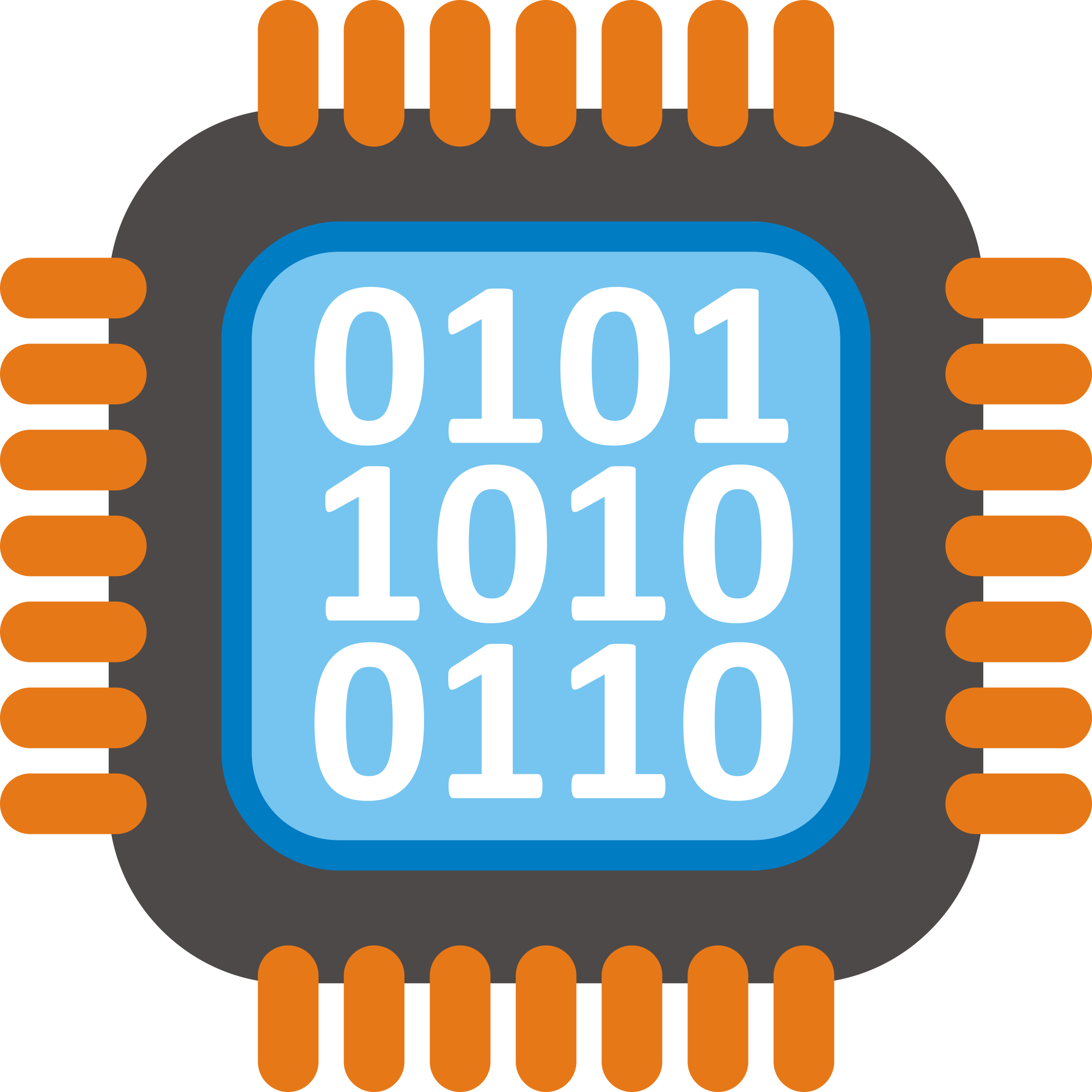 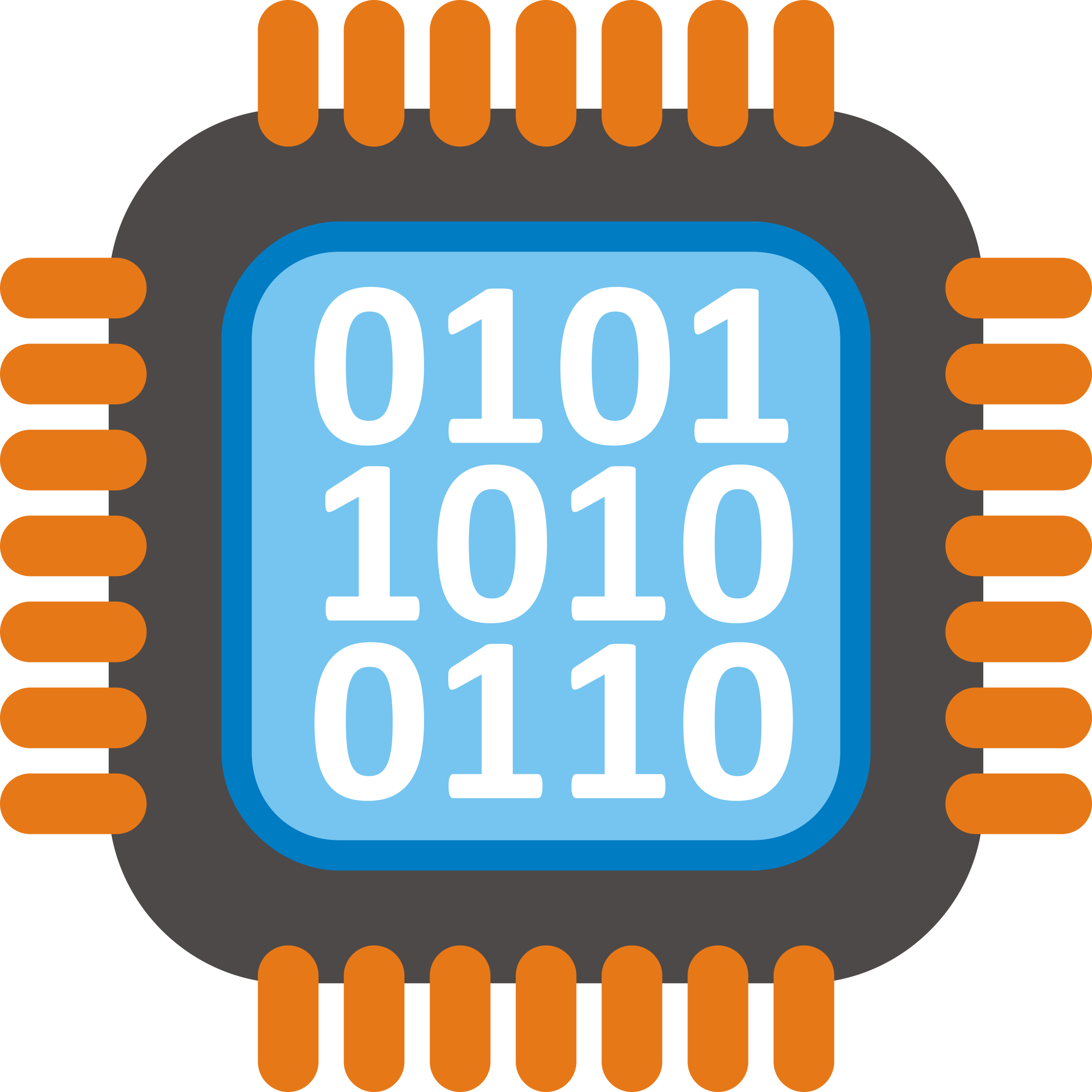 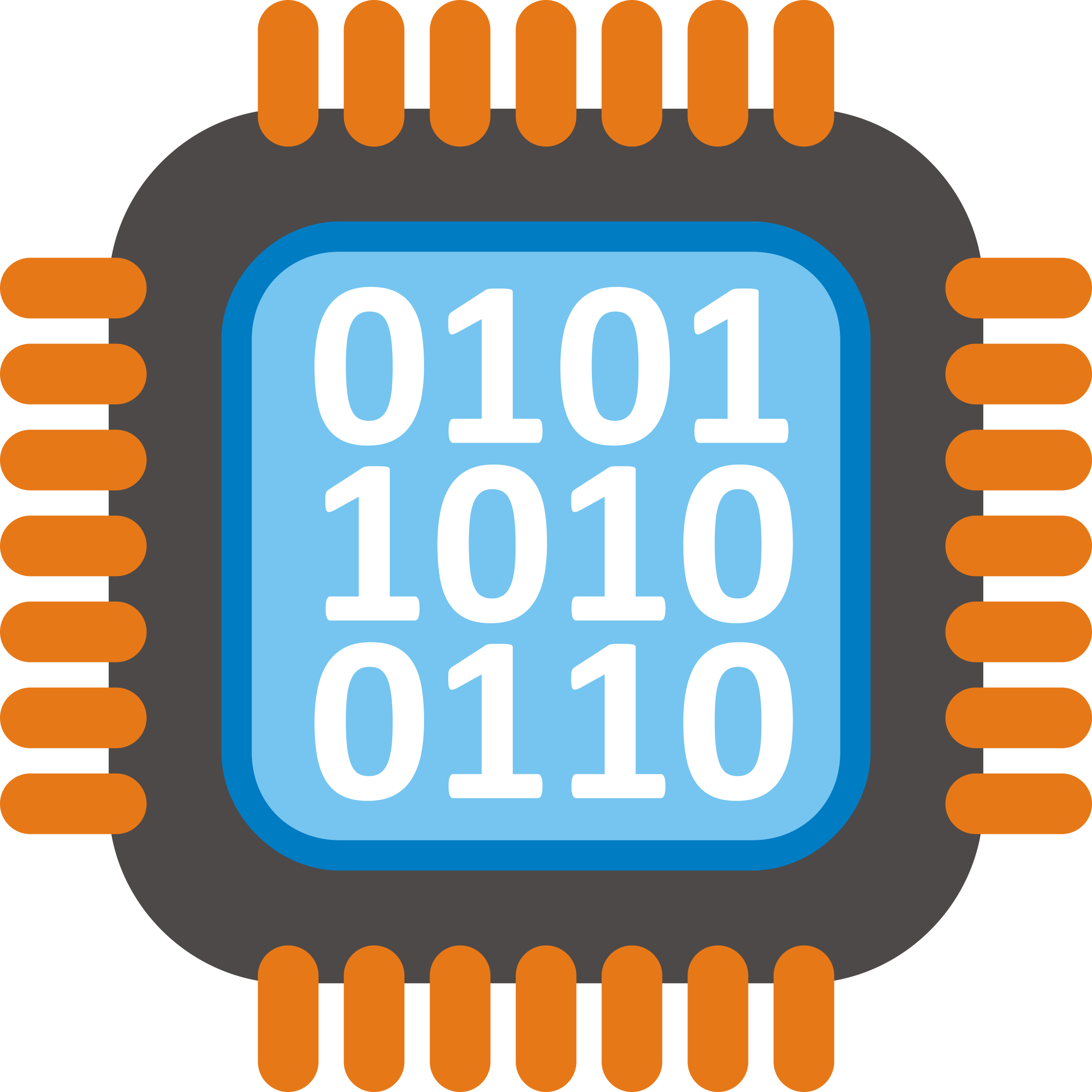 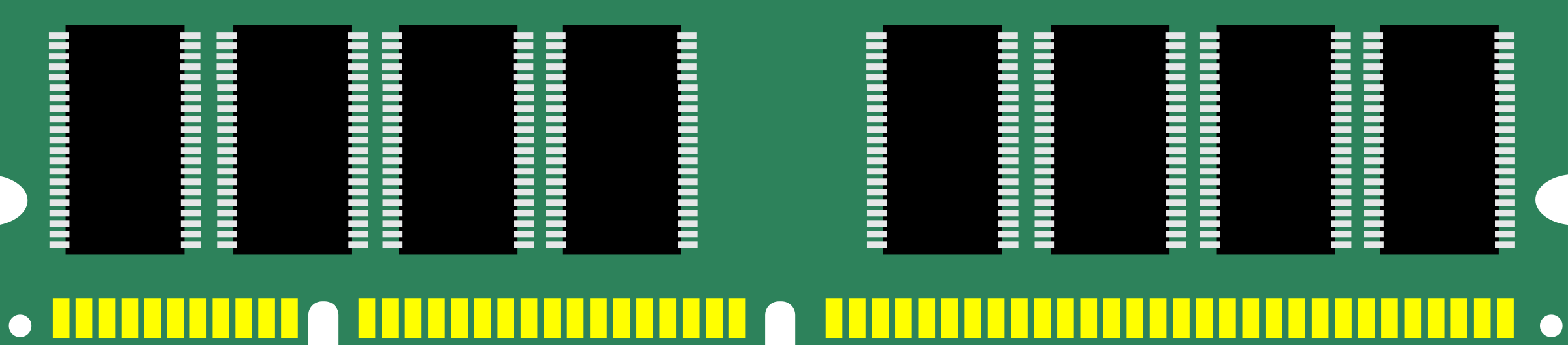 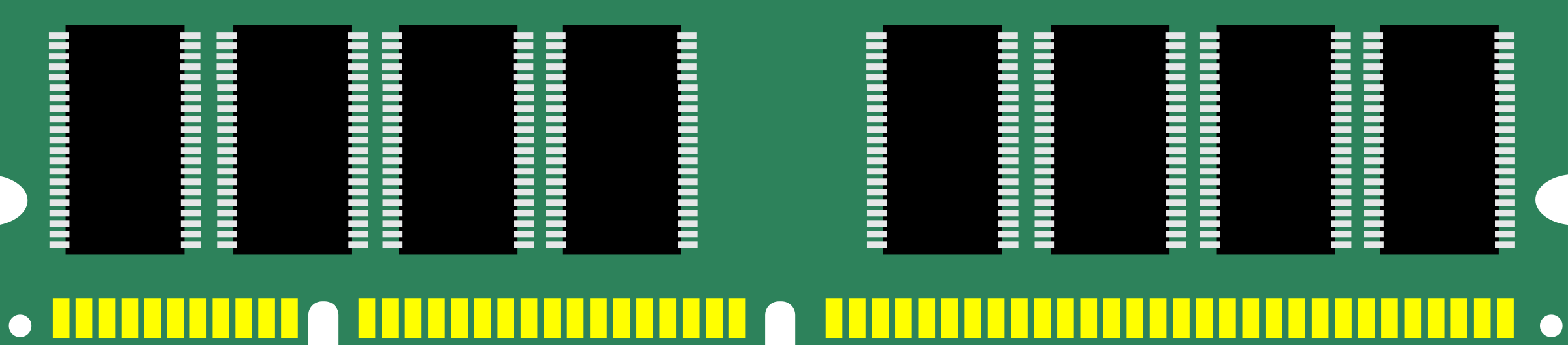 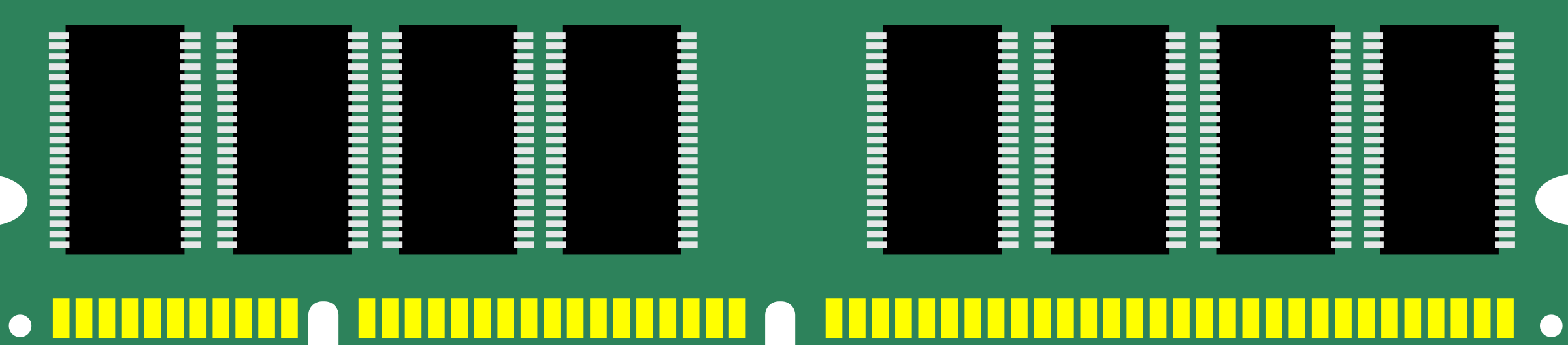 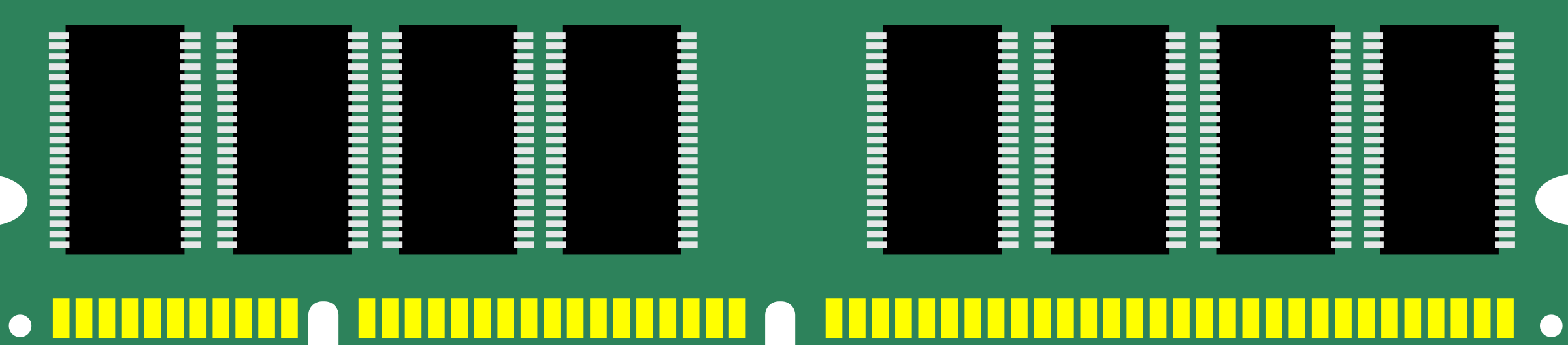 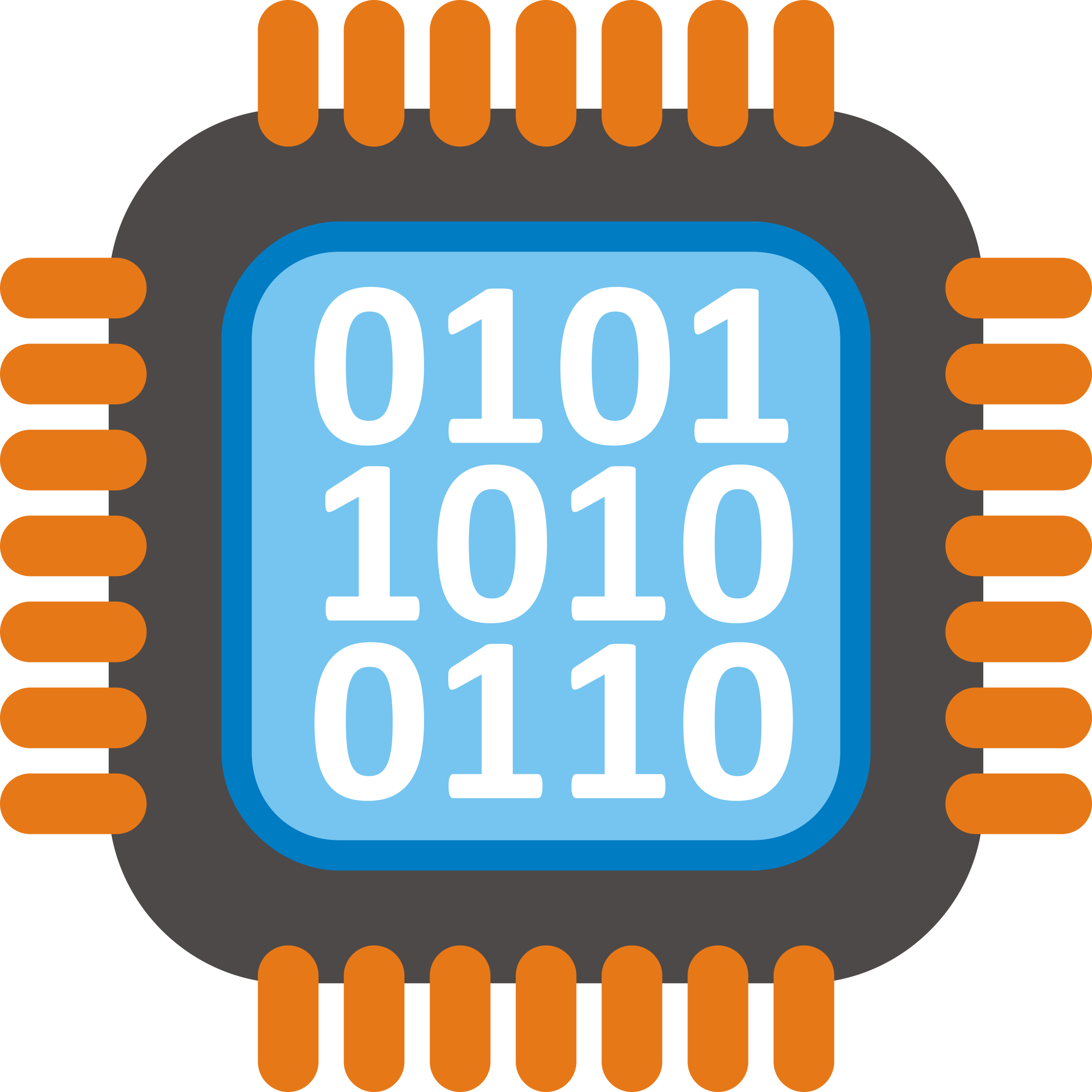 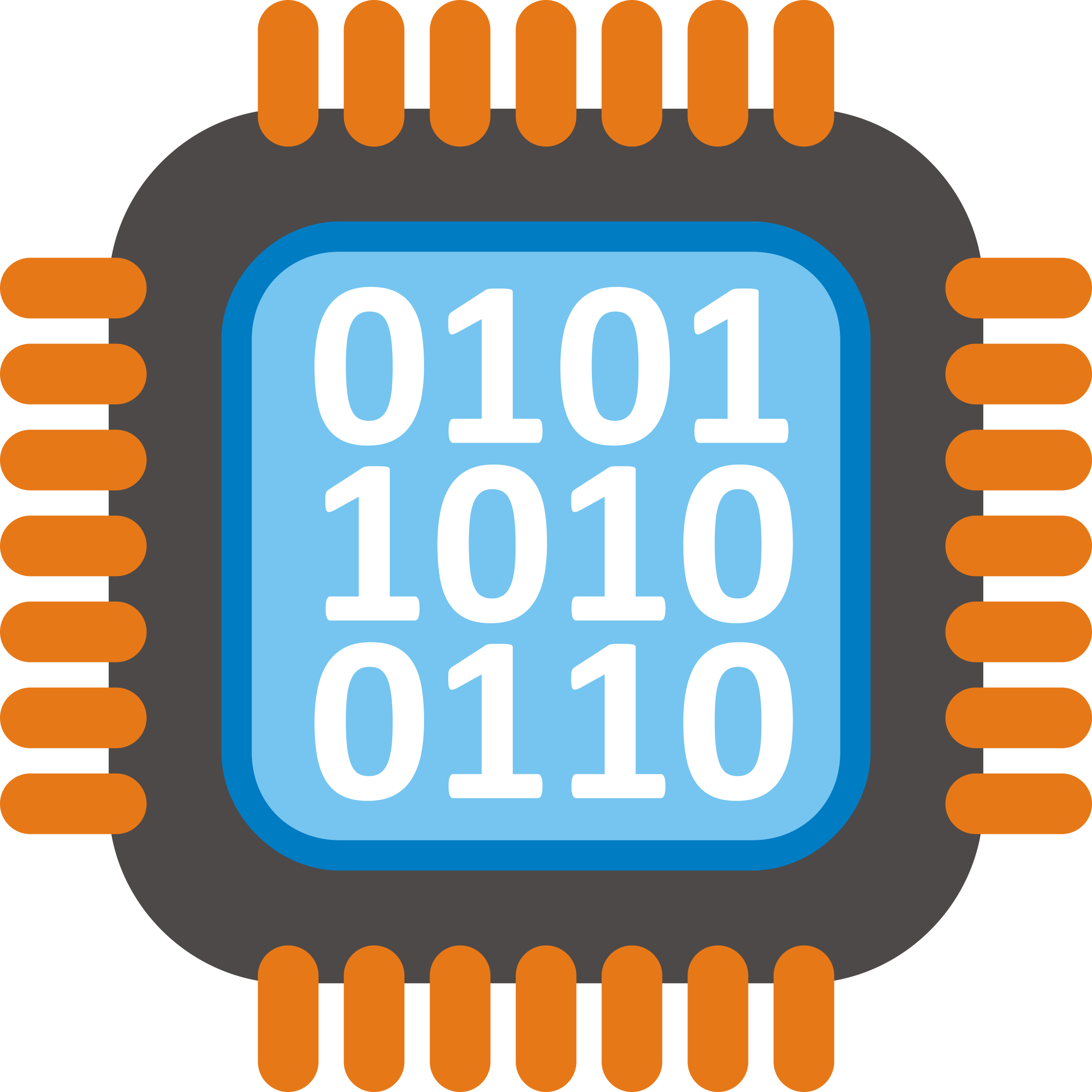 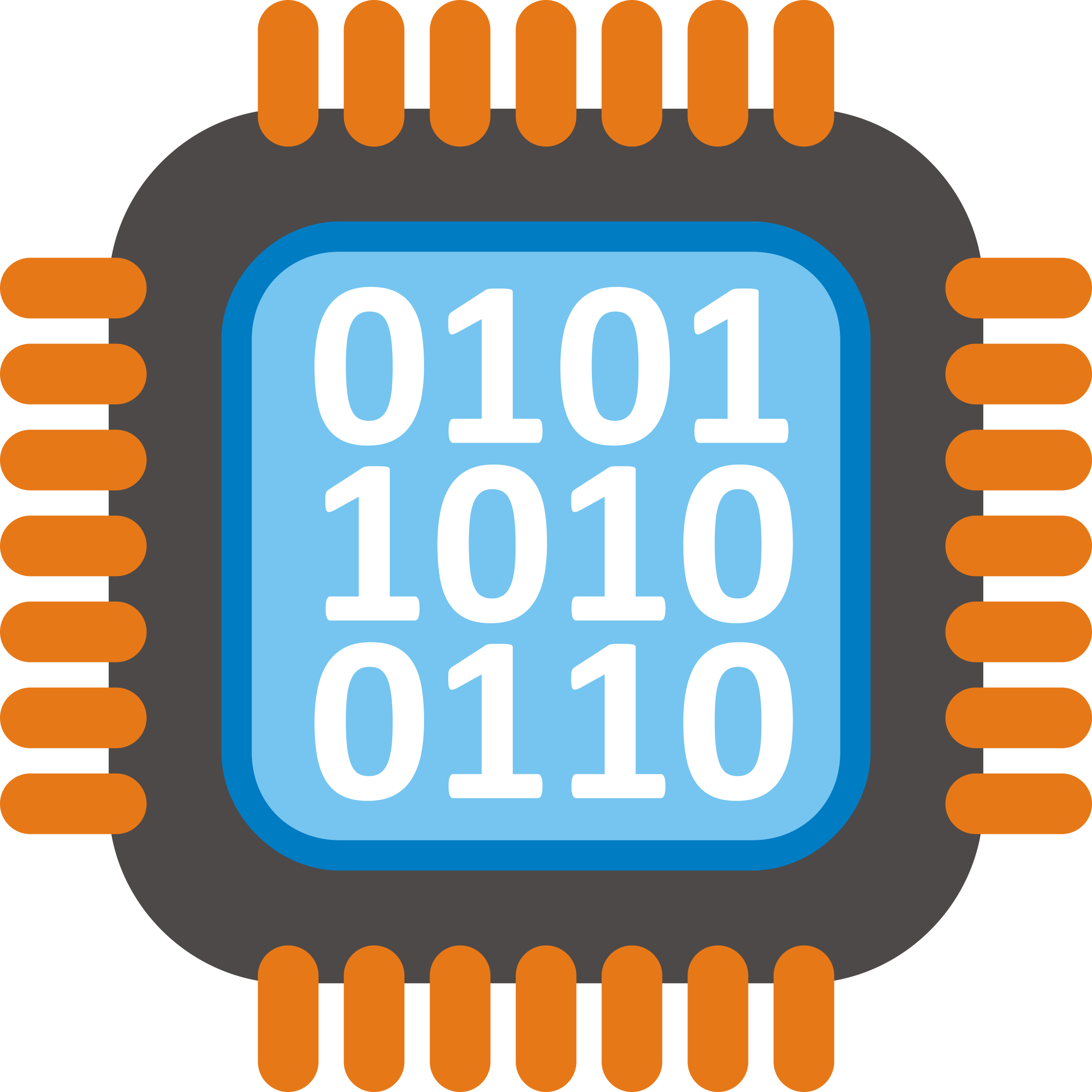 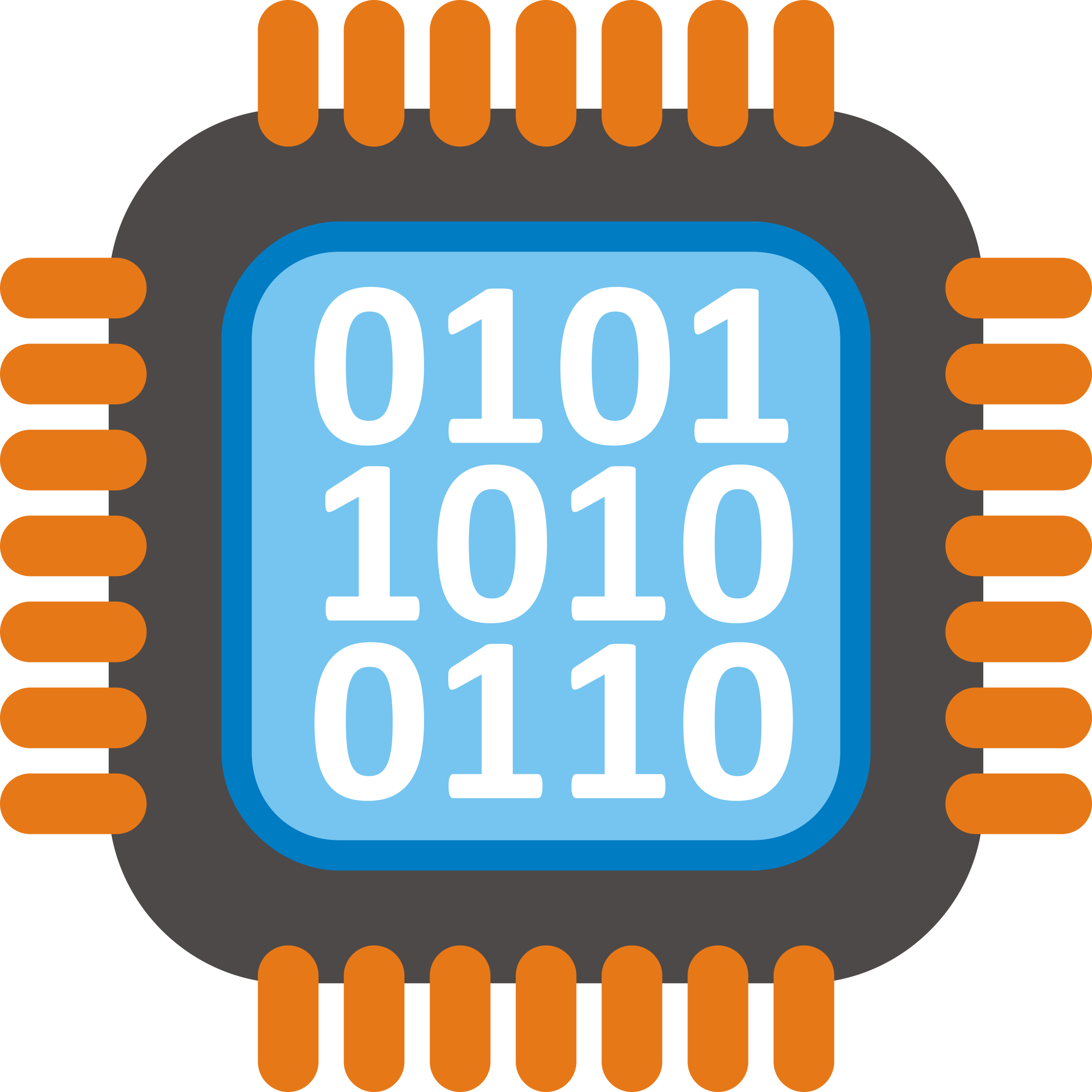 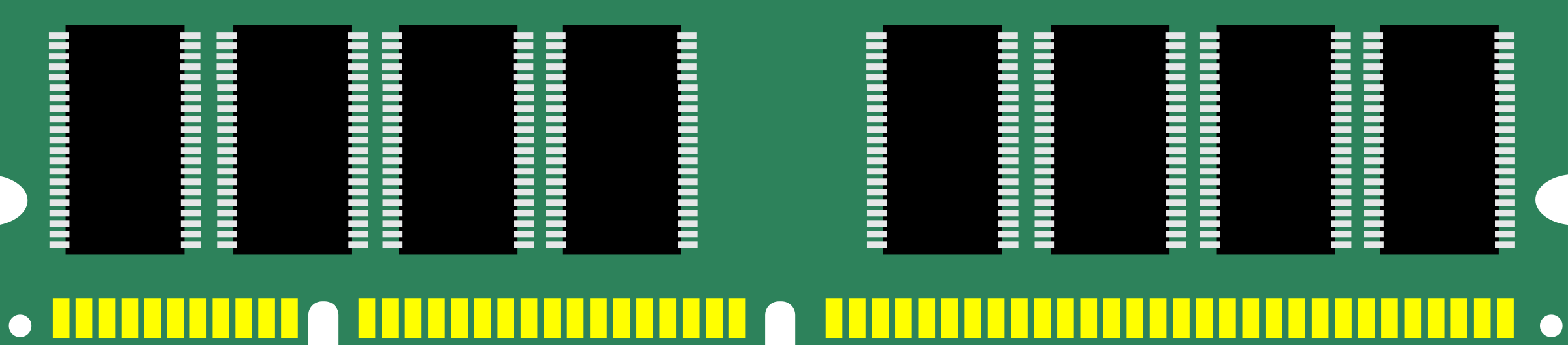 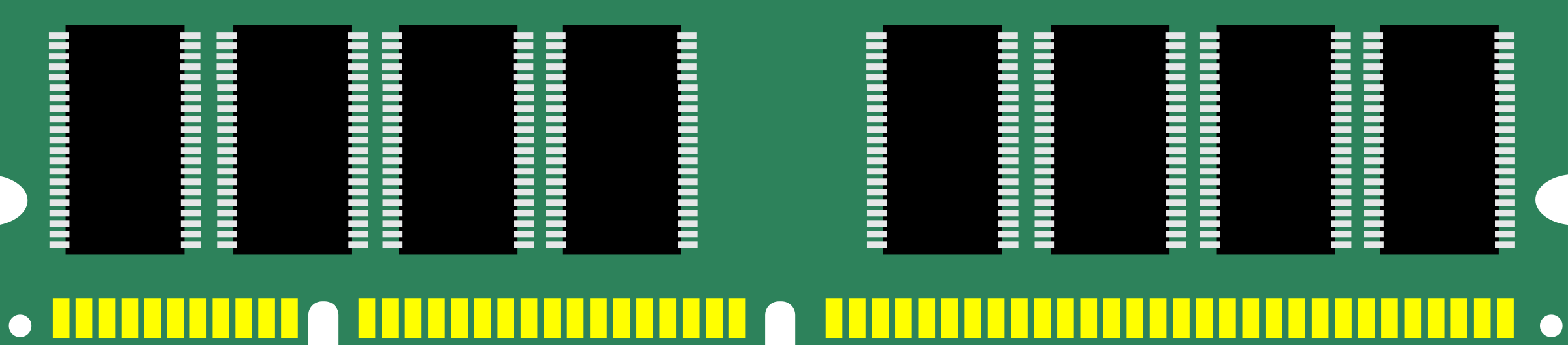 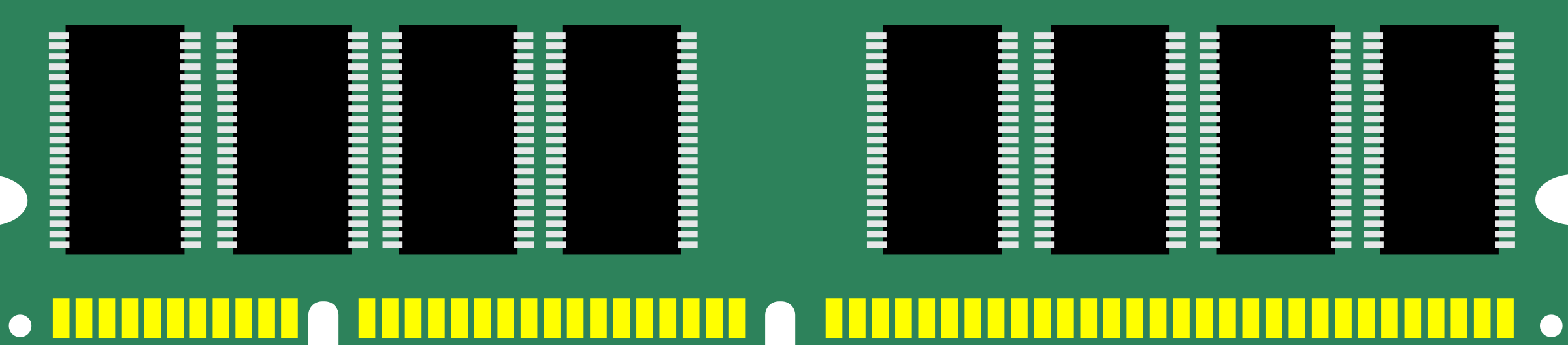 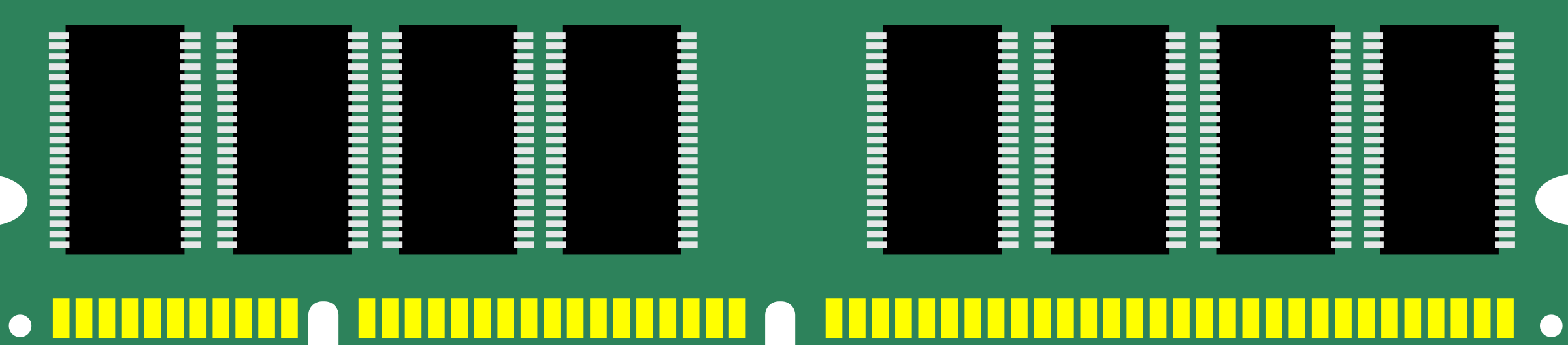 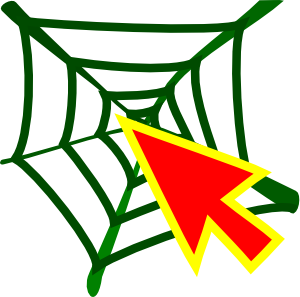 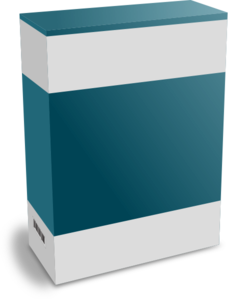 Lietotne
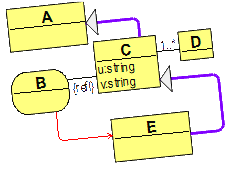 OS API
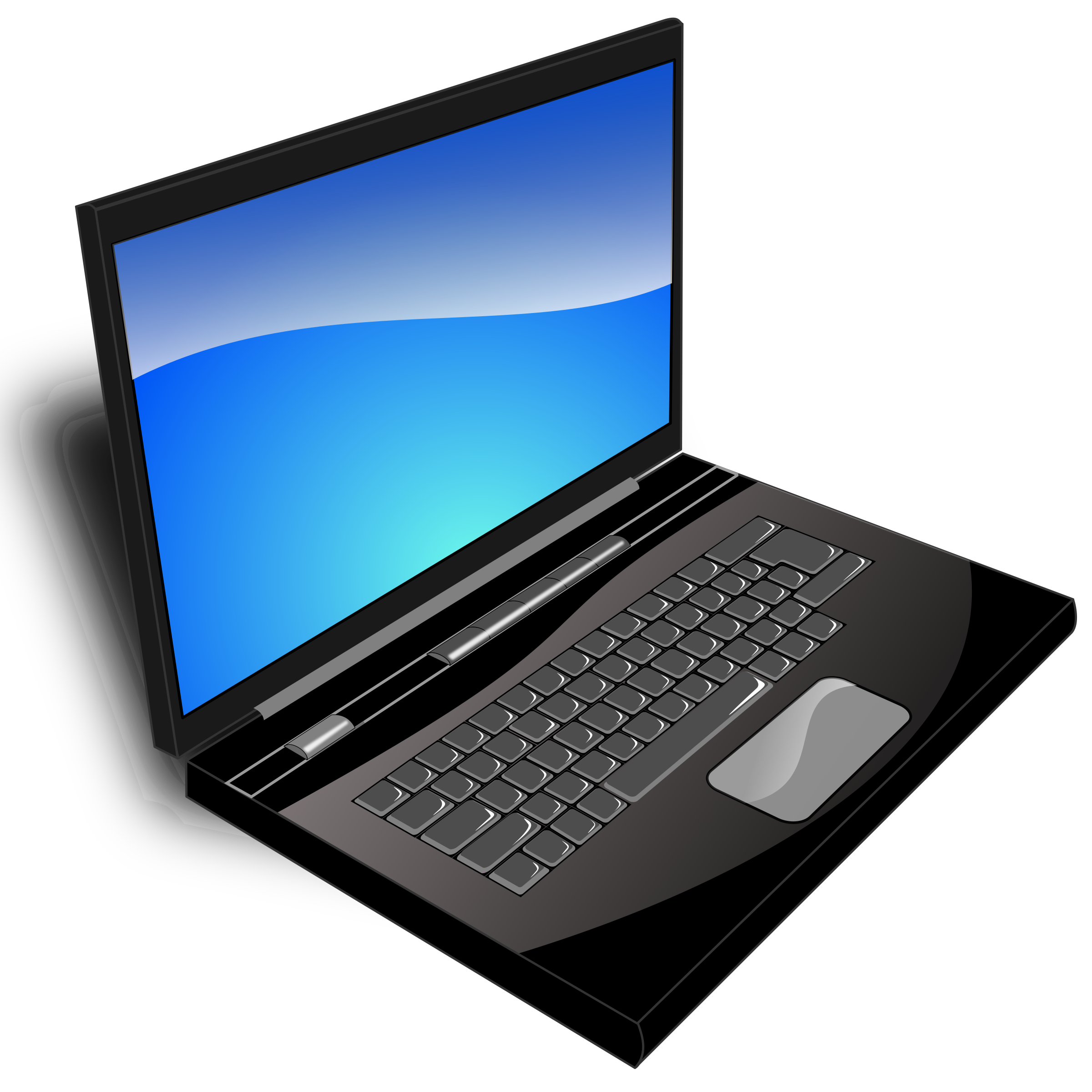 Palaižam tīmeklī
Domājam klasiski
Tīmekļa lietotnēm var (!) saglabāt
«viena datora pieņēmumu»,
«vienas programmas pieņēmumu»,
«viena lietotāja pieņēmumu»!
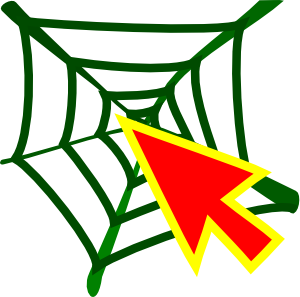 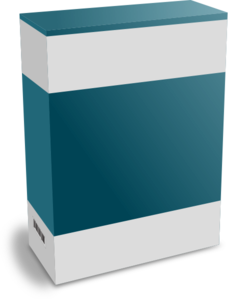 Lietotne
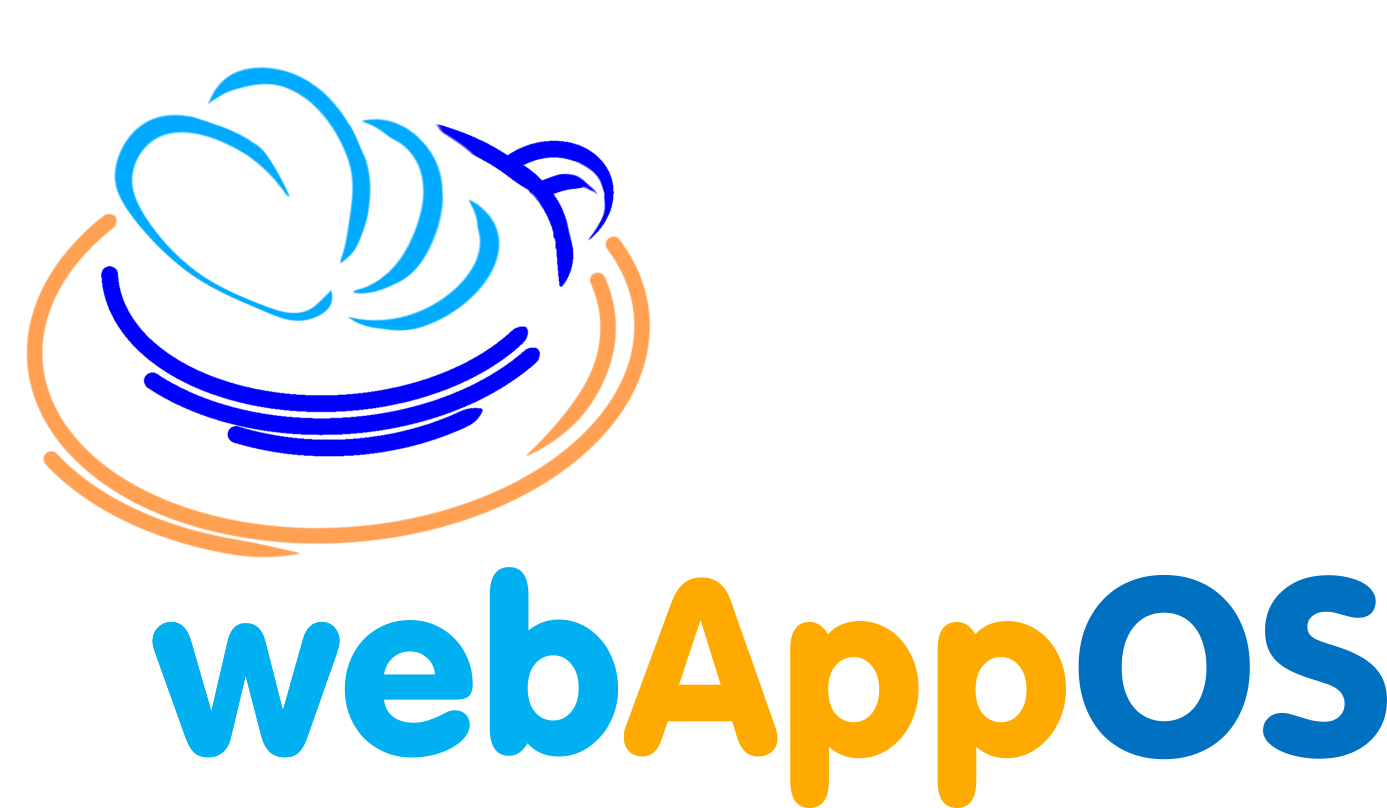 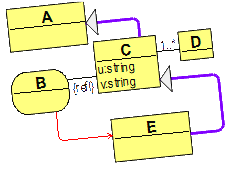 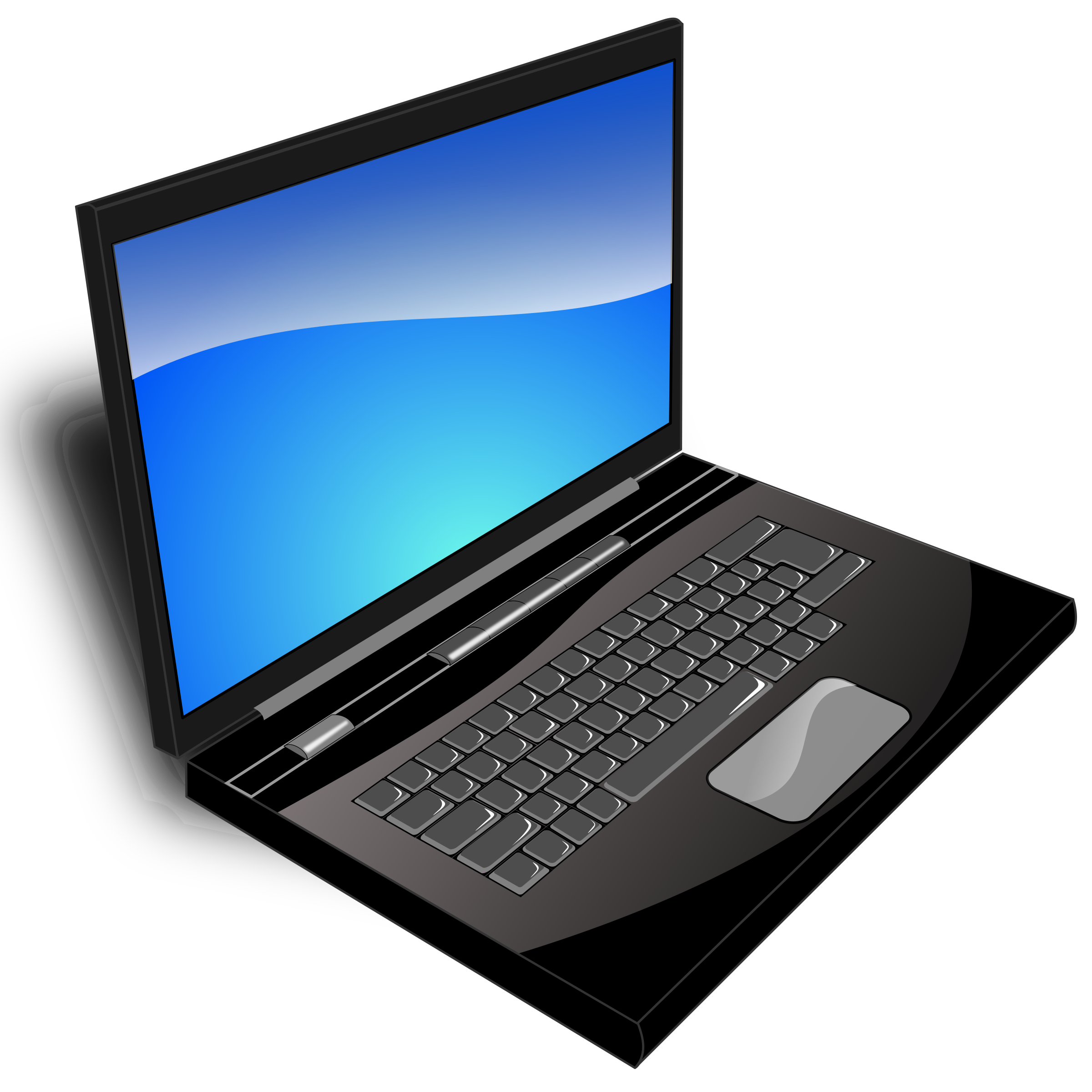 Palaižam tīmeklī
Domājam klasiski
Tīmekļa lietotnēm var (!) saglabāt
«viena datora pieņēmumu»,
«vienas programmas pieņēmumu»,
«viena lietotāja pieņēmumu»!
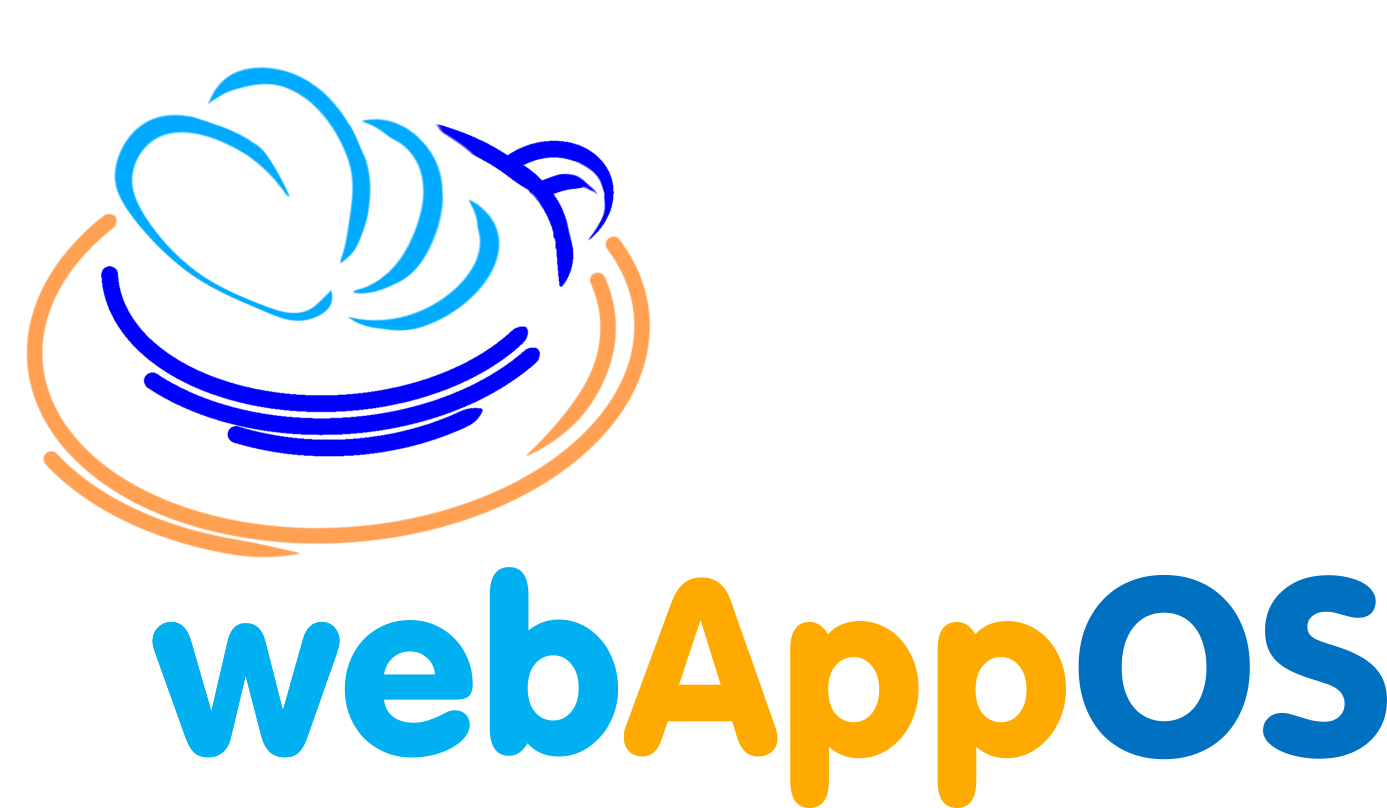 webappos.org
Lietotne A1
Lietotne B1
Lietotne A2
Lietotne
webAppOS API
Server
webAppOS API
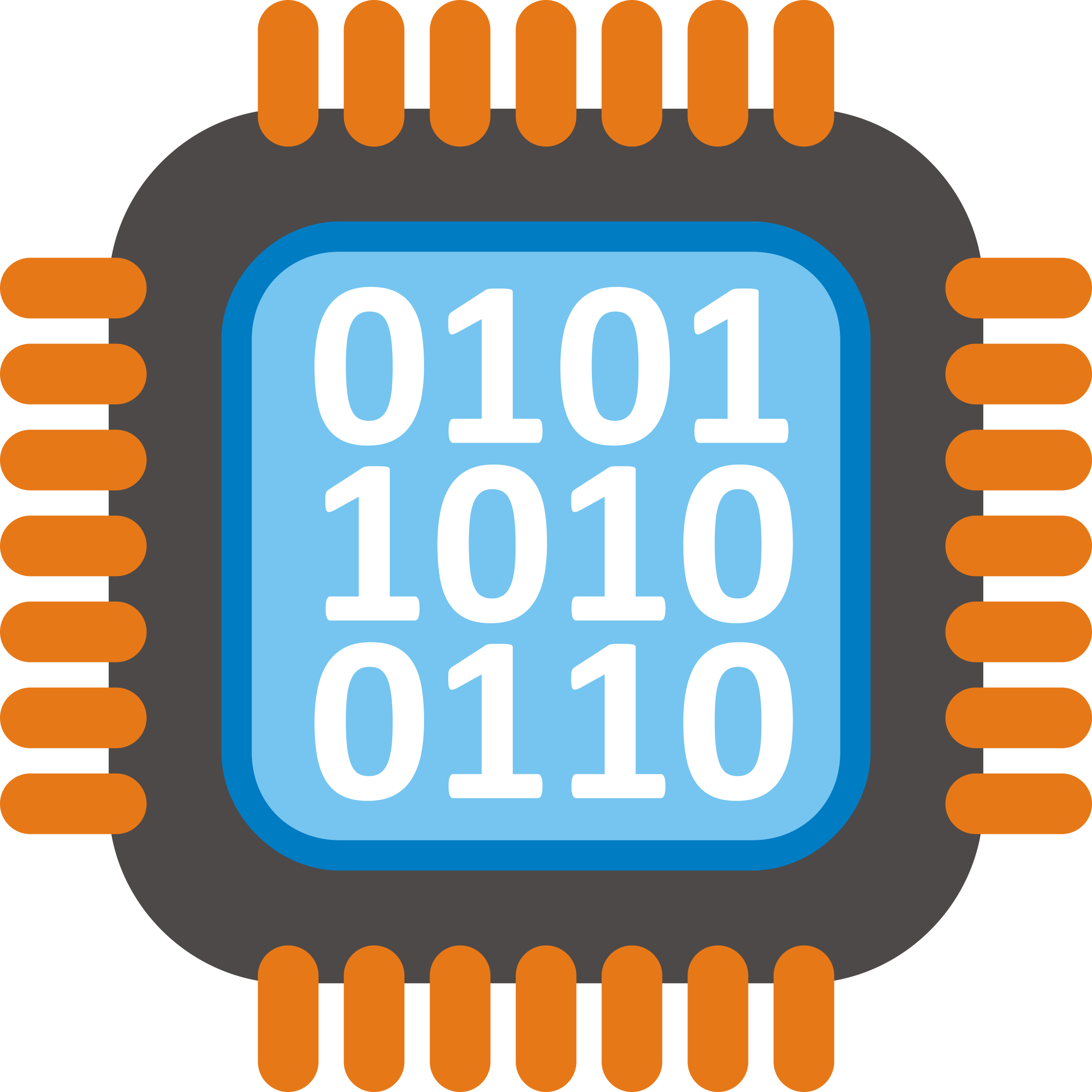 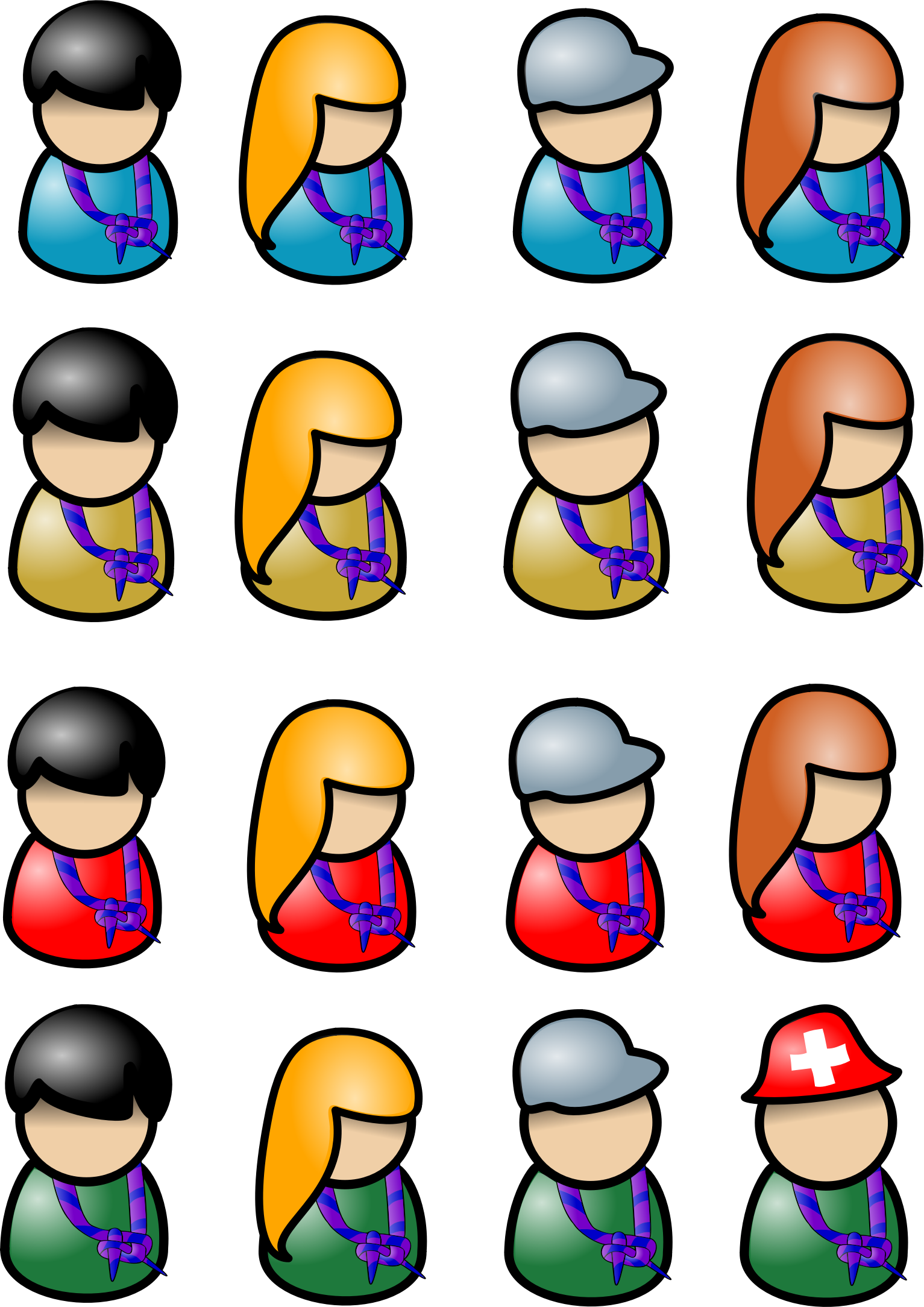 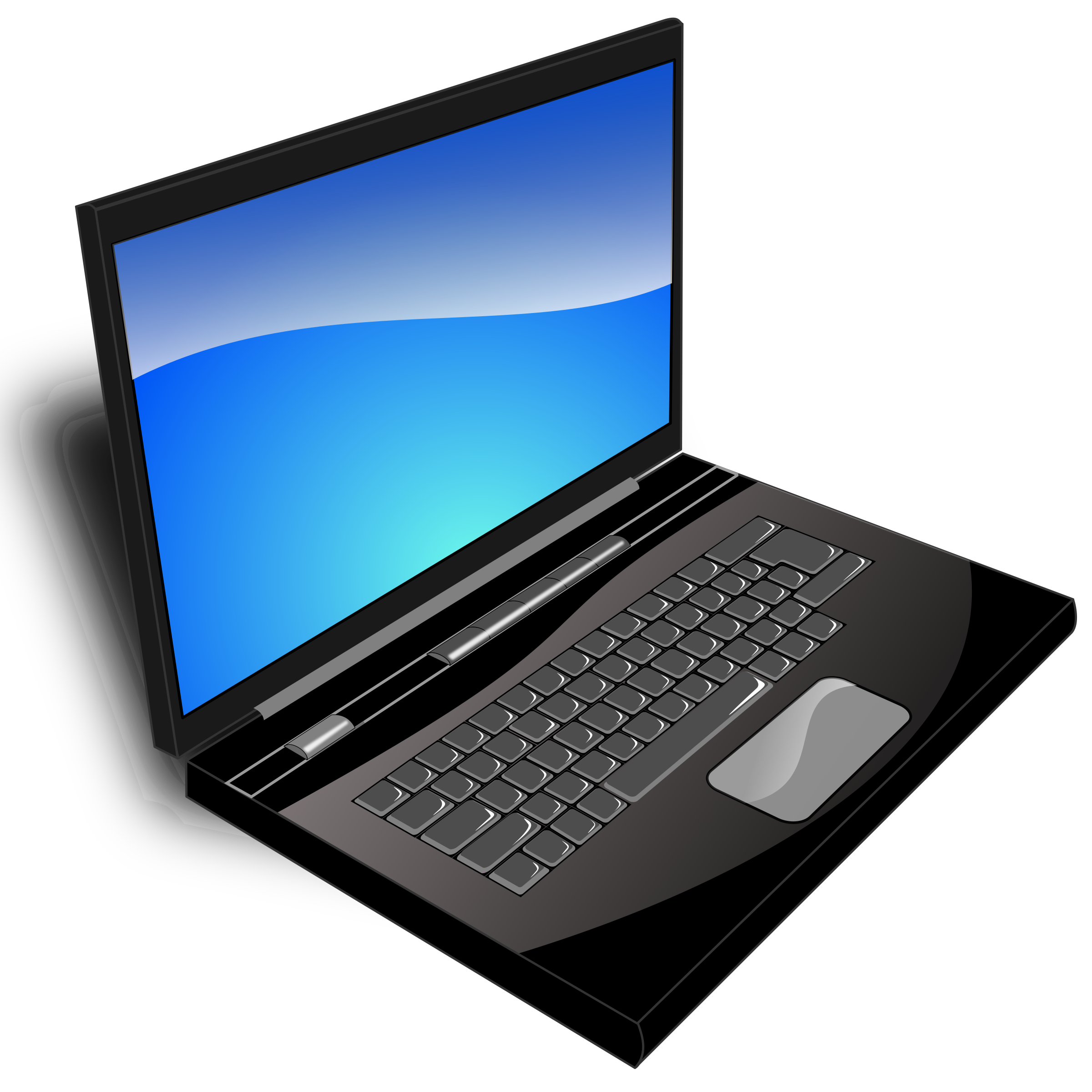 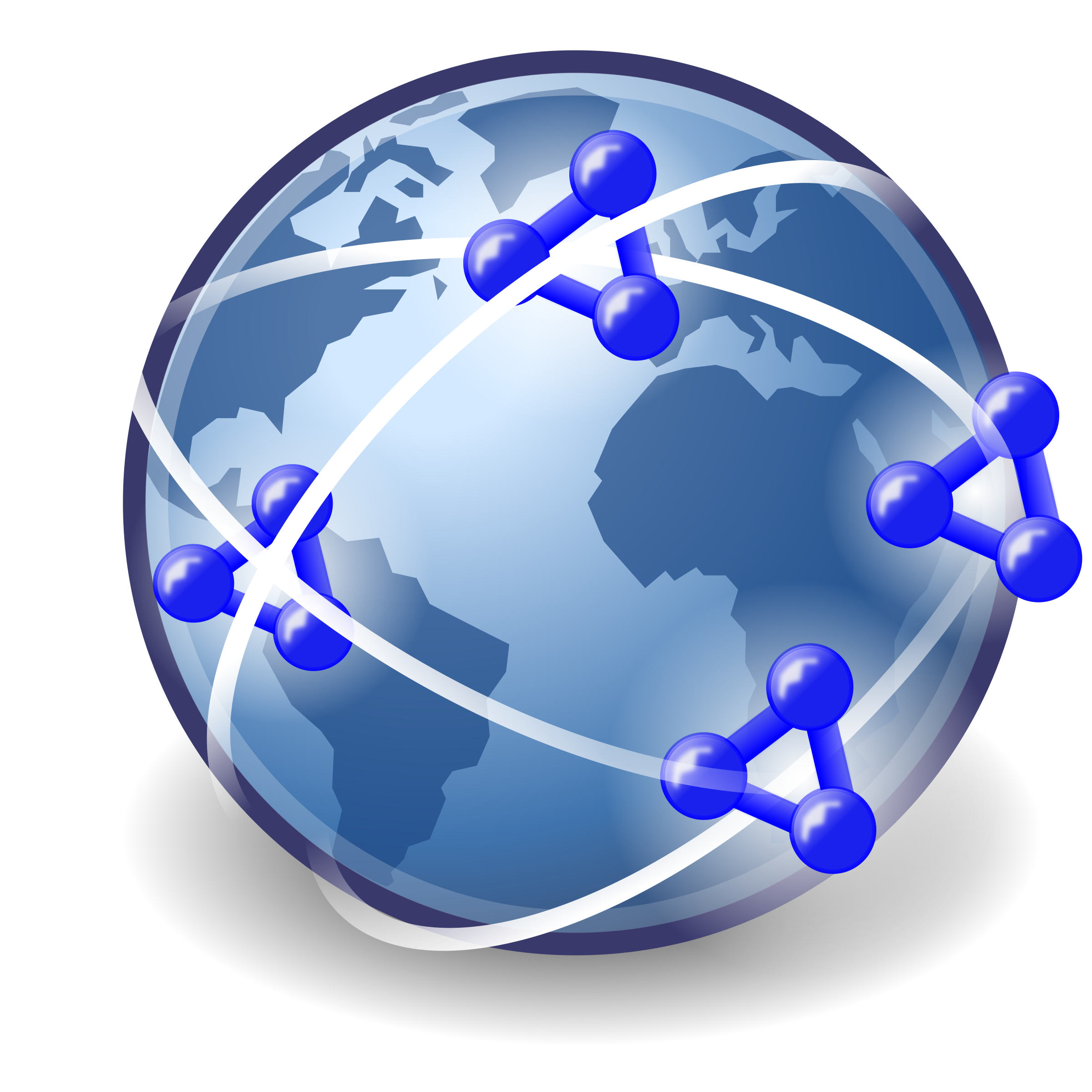 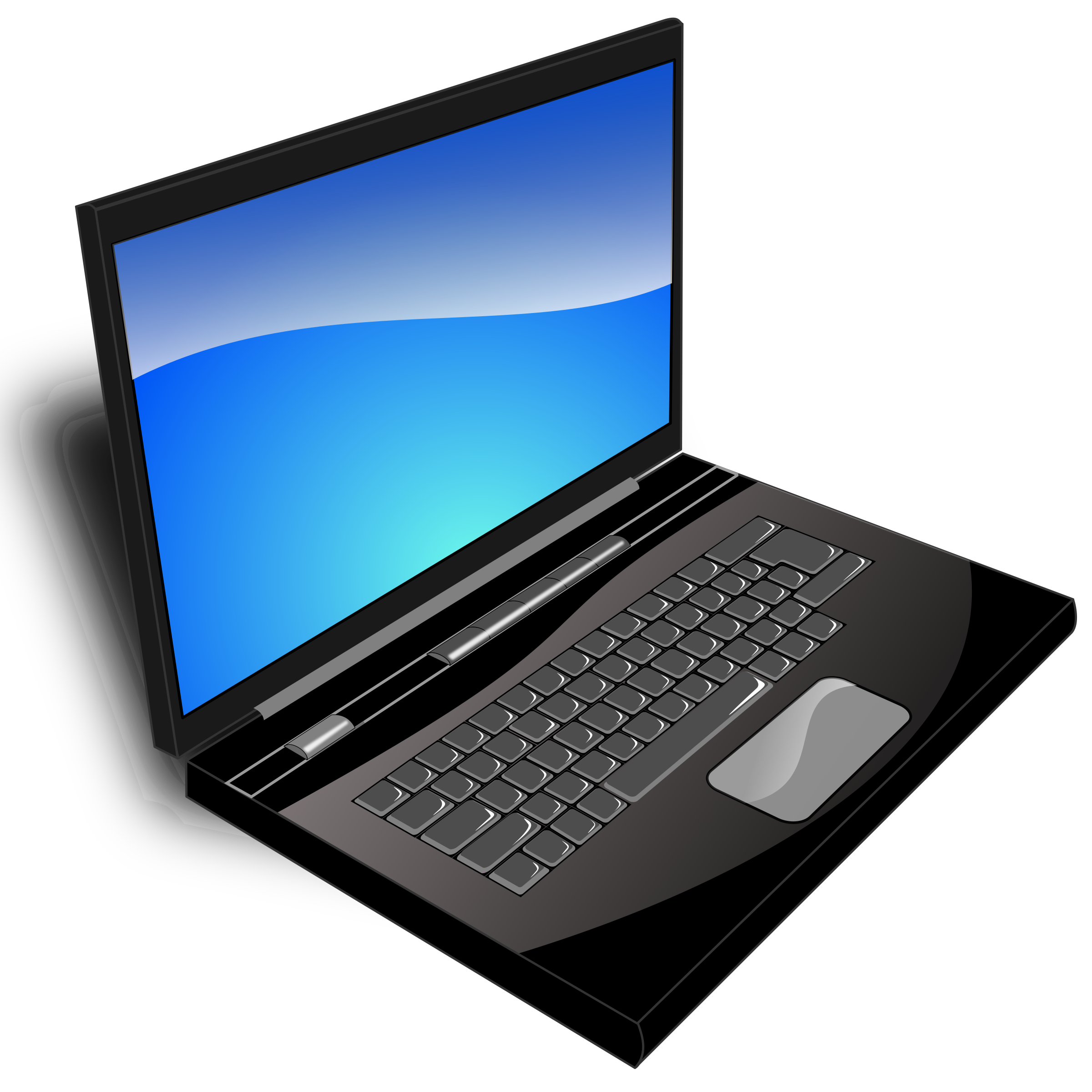 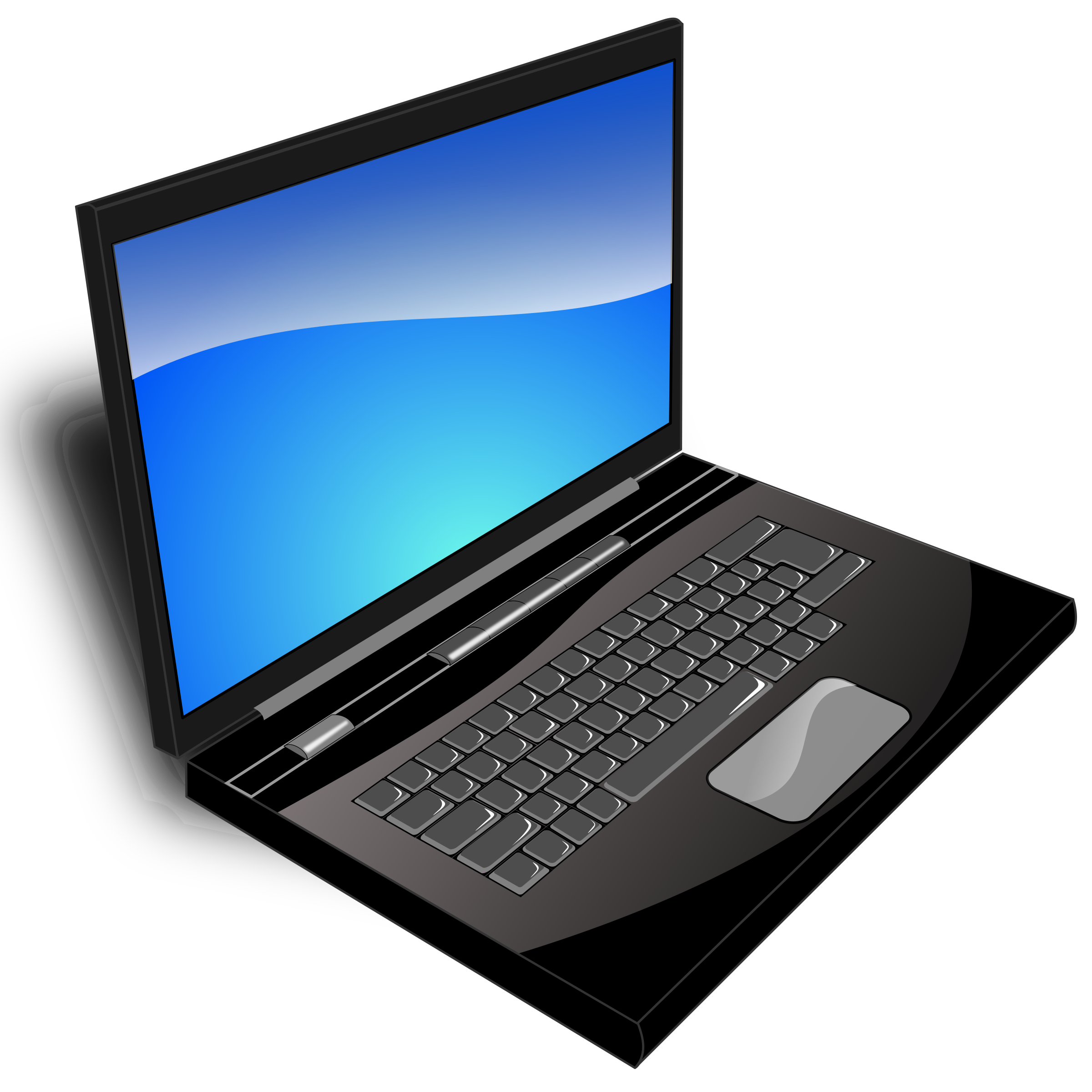 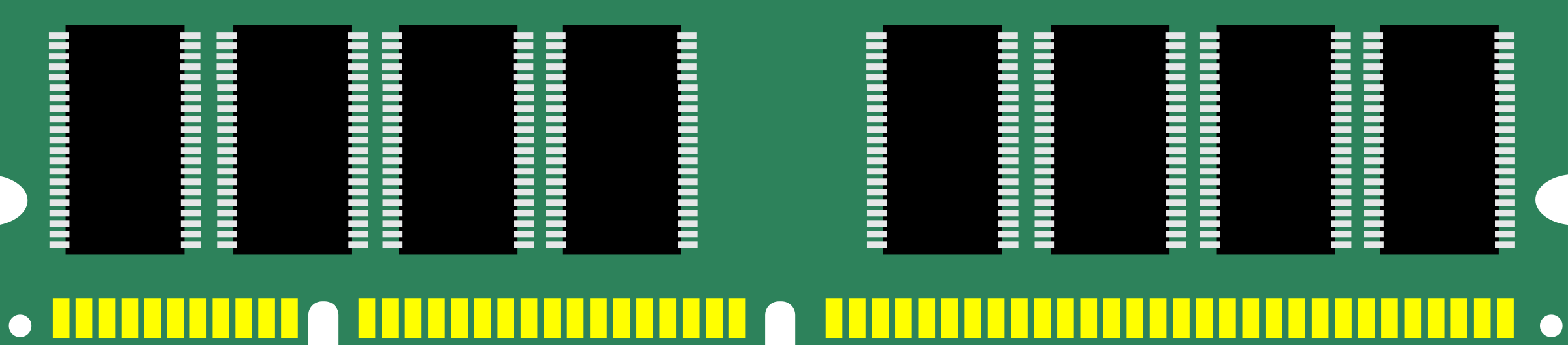 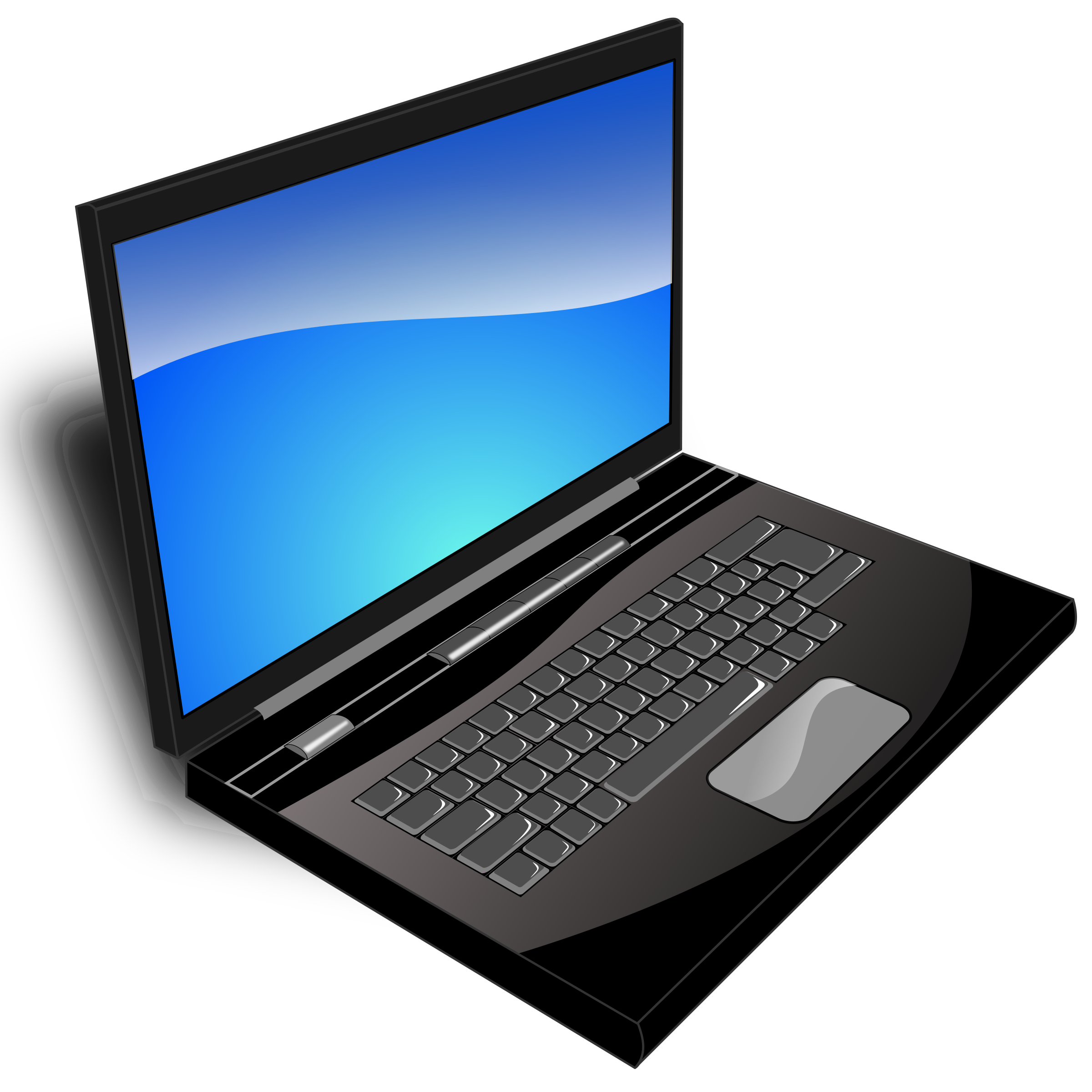 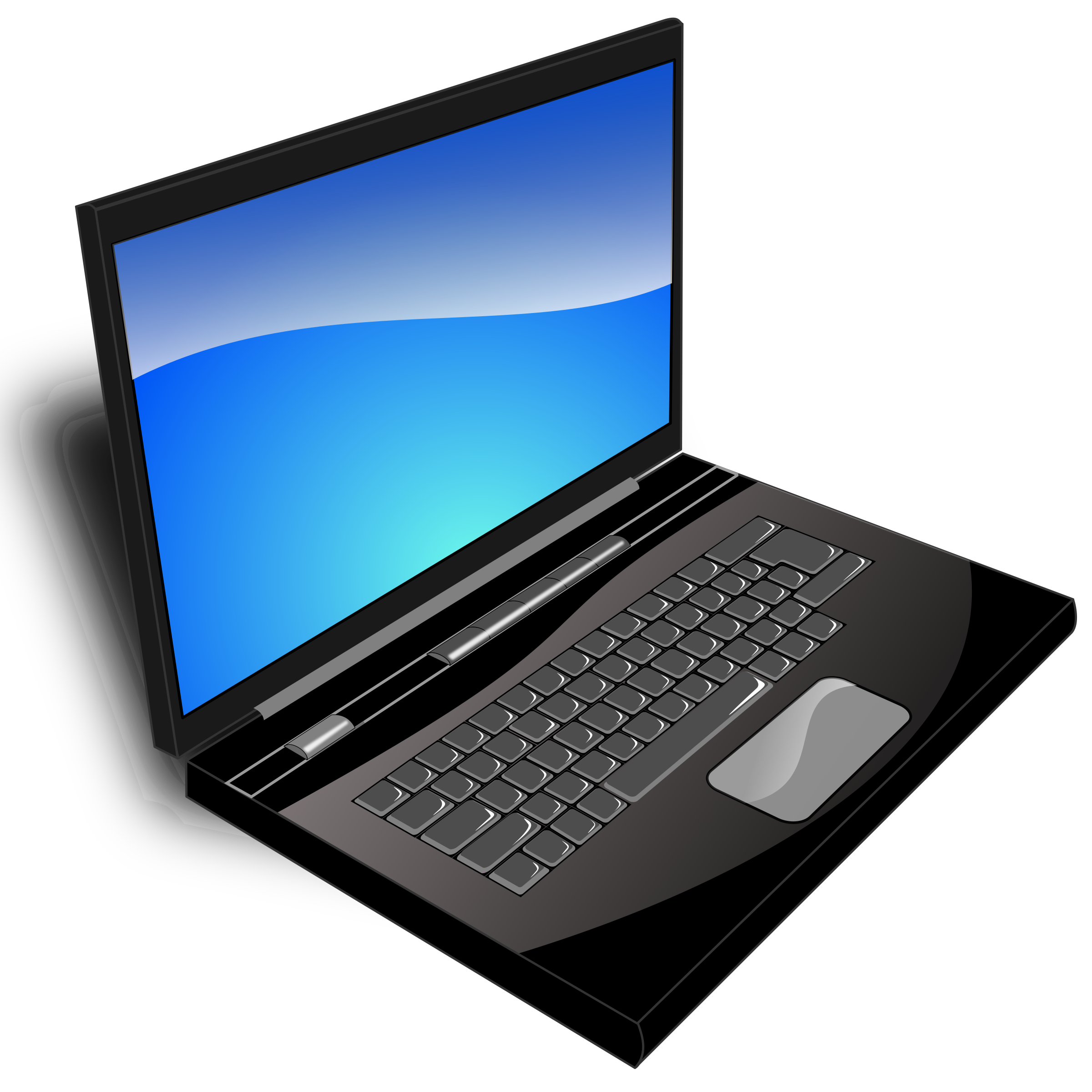 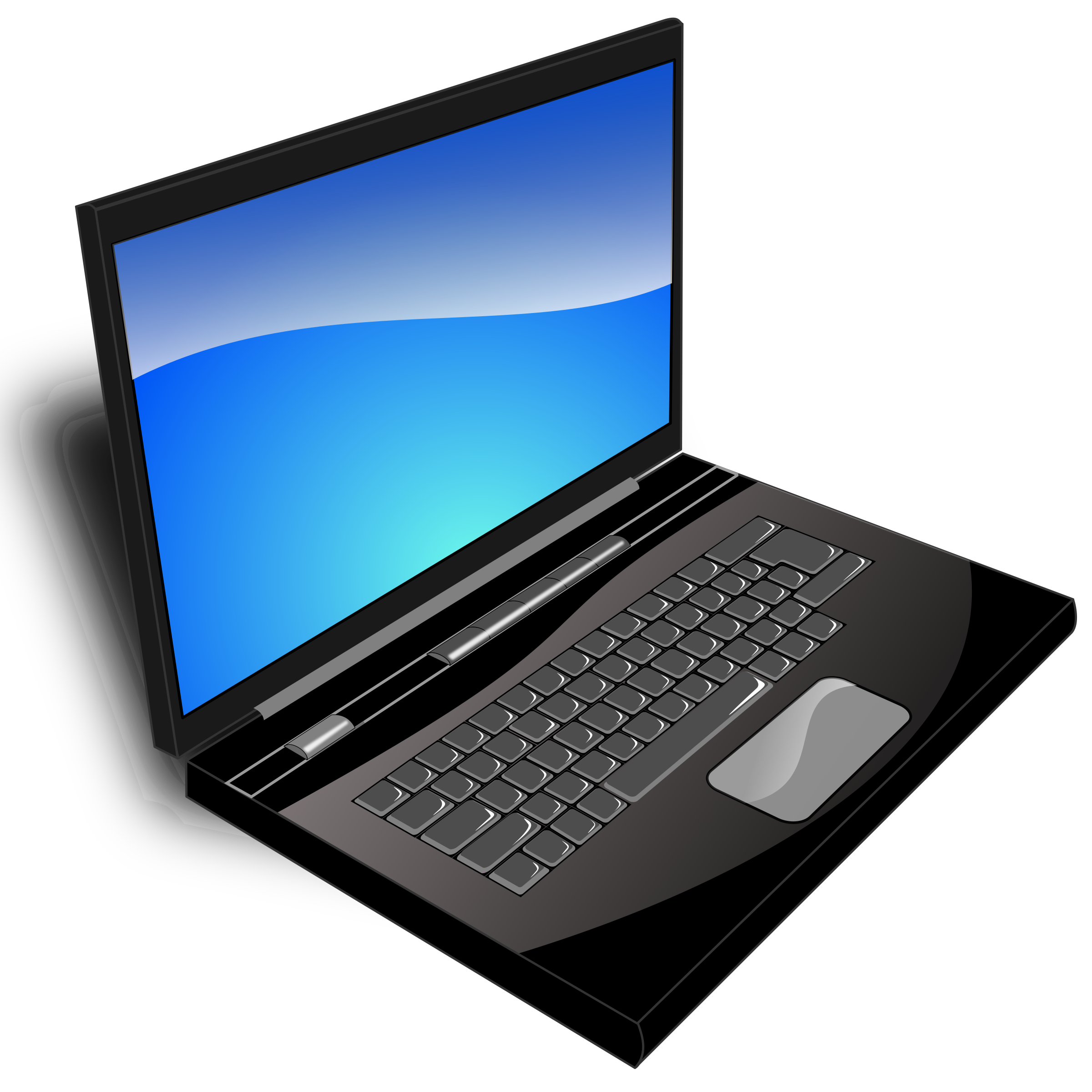 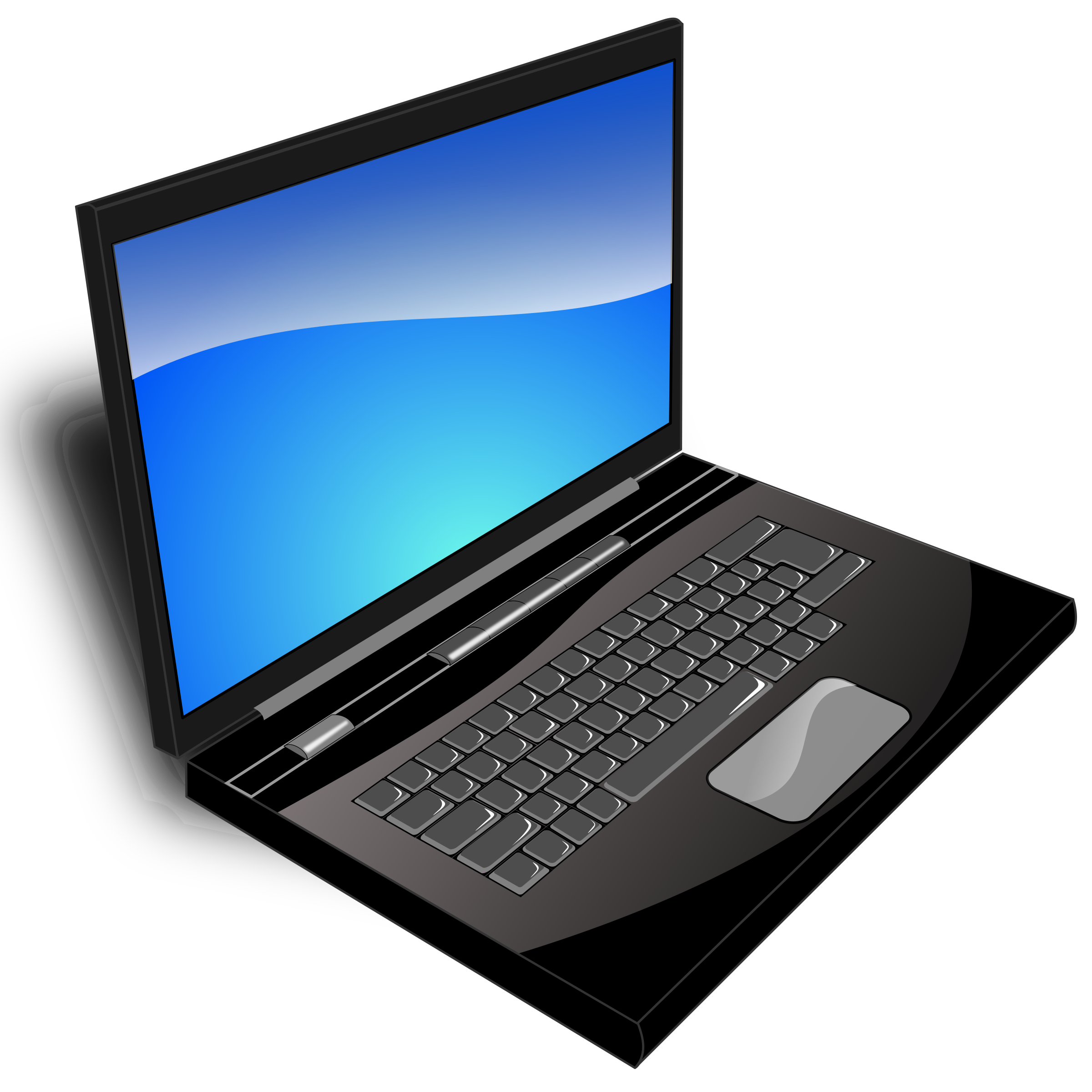 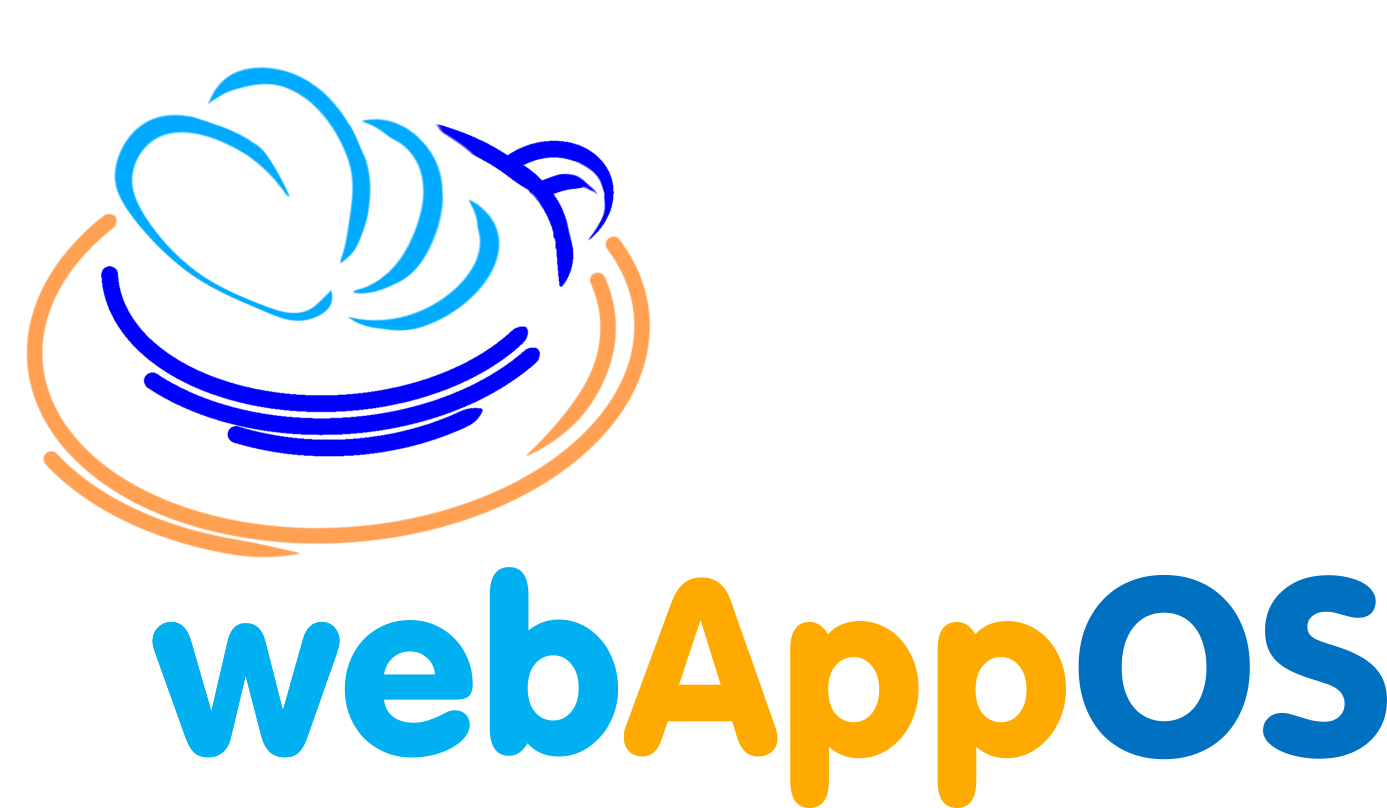 webappos.org
Lietotne
Lietotne A1
Lietotne B1
Lietotne A2
webAppOS API
webAppOS API
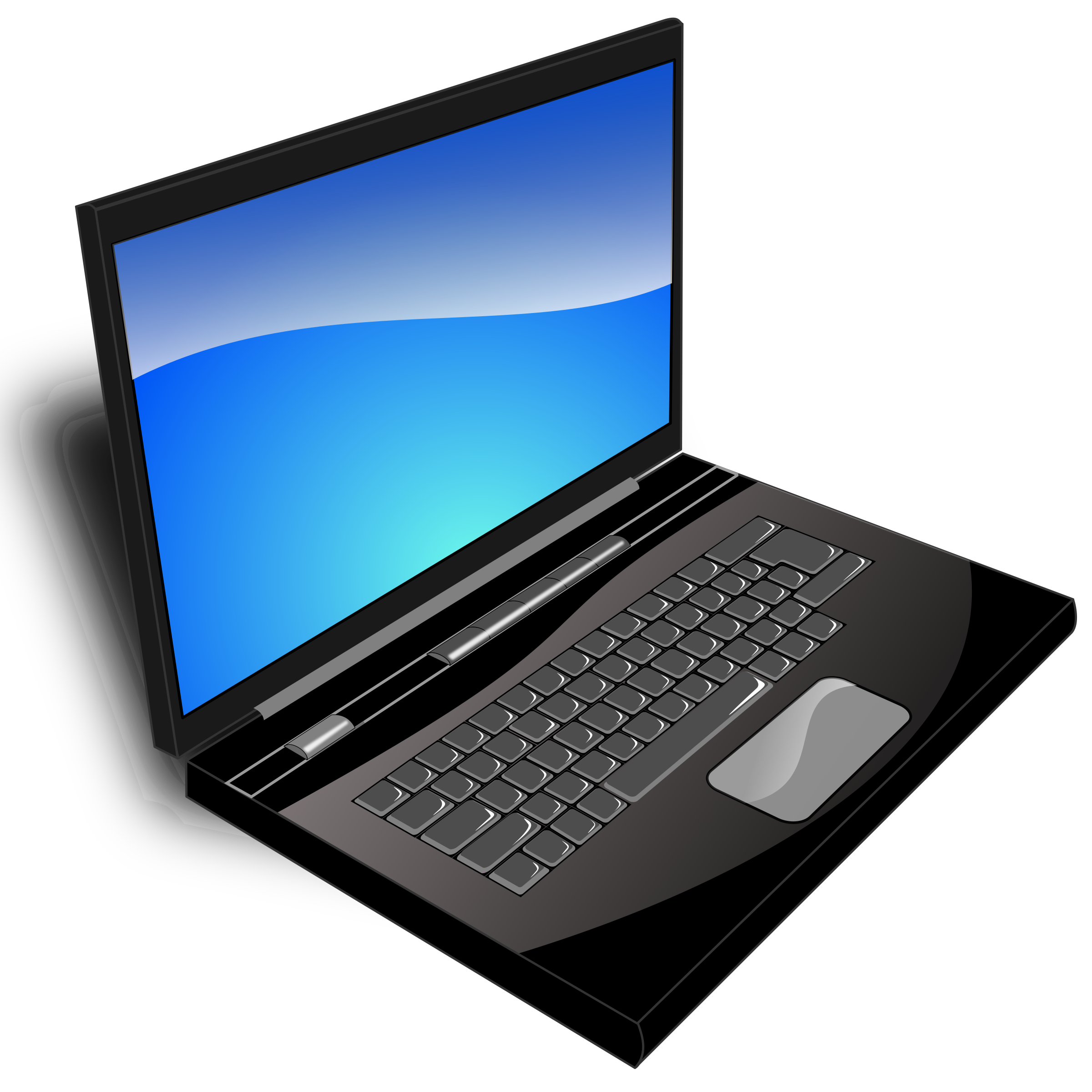 Hipotētisks
tīmekļa dators
(web computer)
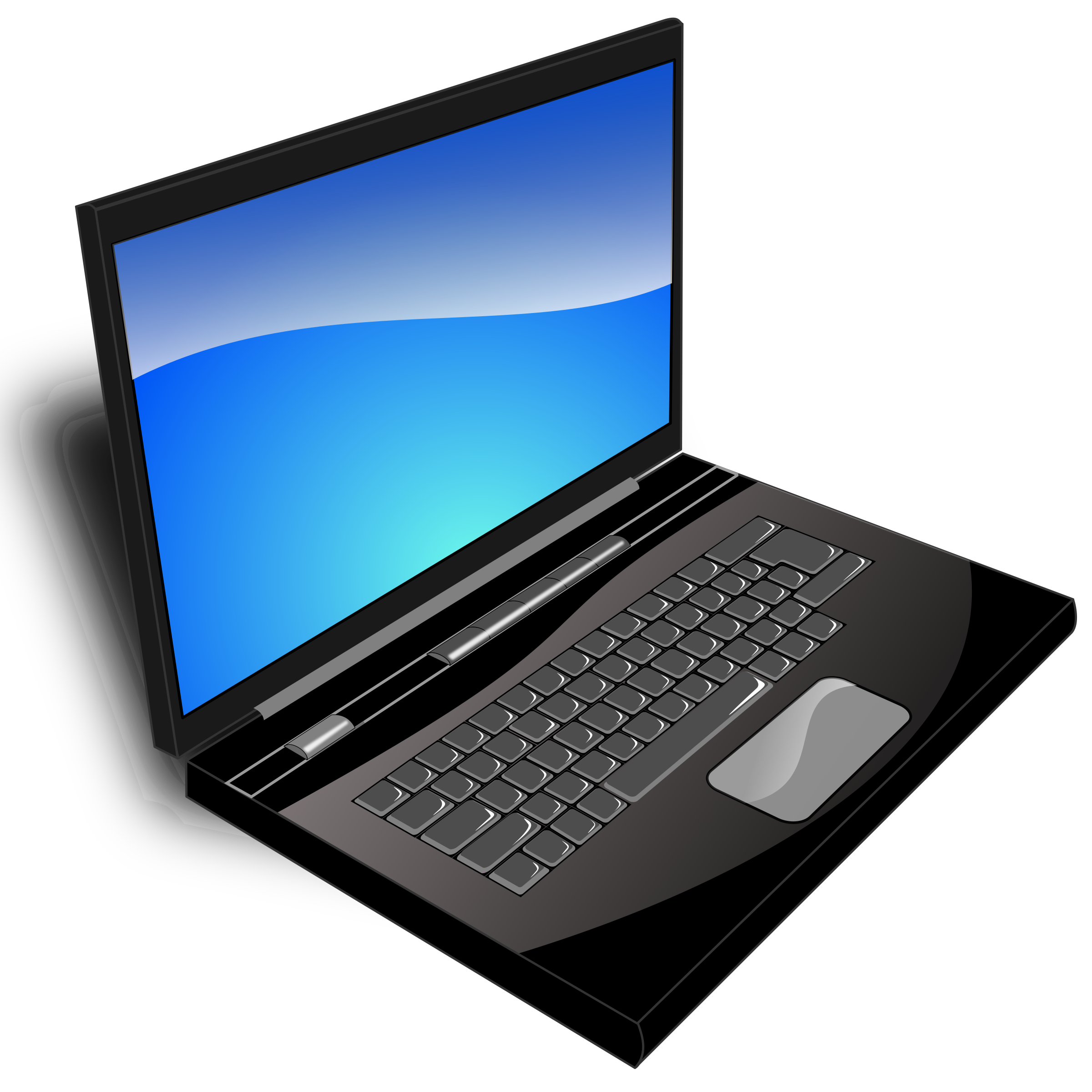 Tīmekļa dators
Tīmekļa dators
Atmiņa
Procesors
I/O ierīces
Atmiņa:Prinstonas vai Hārvarda arhitektūra?
Pārlūkprogrammā atmiņa irfon Neimana (Prinstonas) stilā
<script type="text/javascript" src="jquery.js"></script>  
<script type="text/javascript" src="jquery-ui.min.js"></script>


eval(“alert(‘some script here!’);”)
Pārlūkprogrammā atmiņa irfon Neimana (Prinstonas) stilā
<script type="text/javascript" src="jquery.js"></script>  
<script type="text/javascript" src="jquery-ui.min.js"></script>


eval(“alert(‘some script here!’);”)
BET: pārlūkprogramma ierobežo skriptus:
kontrolē pieeju failu sistēmai
paziņo, ja skripts kaut ko ilgi rēķina
neļauj saņemt/sūtīt datus uz citu domēnu (cross-domain scripting)vai pat uz citu logu/freimu (iframe)
neļauj rādīt bezgalīgi daudz logu
...
Servera atmiņai jābūt Hārvarda stilā (!)
login: Jānis
Servera atmiņai jābūt Hārvarda stilā (!)
login: <script>alert(“ha-ha!”);...
Servera atmiņai jābūt Hārvarda stilā (!)
Hello, <script>alert(“ha-ha!”);...
Servera atmiņai jābūt Hārvarda stilā (!)
login: <scr<script>ipt>alert(“ha-ha!”);...
Servera atmiņai jābūt Hārvarda stilā (!)
http://students.com?studentId=117
Servera atmiņai jābūt Hārvarda stilā (!)
http://students.com?studentId=117 or 1=1
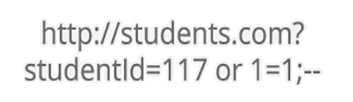 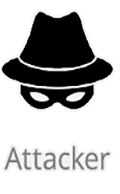 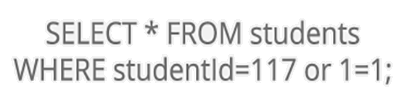 OWLGrEd drošības caurums
Spraudņa (plugin) kods ir OWLGrEd projekta sastāvdaļa
To var modificēt
Projektu pēc tam augšupielādē un atver
Risinājums
Atļaut tikai datus un tikai noteiktā formātā (dati=modelis=objektu grafs); datus nav atļauts izpildīt 
sanāk Hārvarda stila atmiņa (!)
Piereģistrēt uz servera atļautās procedūras (web calls)
Datos var glabāties atsauces uz atļautajāmprocedūrām (web calls), bet pašas procedūras glabājas un izpildās atsevišķi
Hārvarda-stila atmiņas priekšrocības
Servera puses kods parasti vajadzīgs tikai servera pusē, bet klienta puses kods – klienta pusē; nevajag dublicēt kodu
Ja kodu tomēr vajag pārsūtīt, tad to ir vieglāk izdarīt caur HTTP, nevis kodēt atmiņā
Drošības apsvērumi
Atmiņu vajag taupīt (servera RAM jāsadala starp visiem lietotājiem)
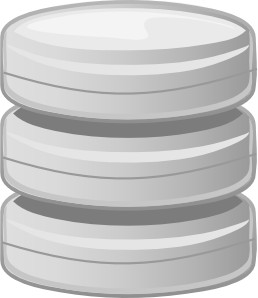 Atmiņa: Modeļu Repozitorijs AR
Atmiņa = modelis (grafs)
efektīvāks par JR un MongoDB
«in-memory», bet atbalstaatmiņā kartētus failus (memory-mapped files)
kodējums, ko var pa tiešo sinhronizēt caurweb sockets (tīmekļa uzmavas/līgzdas?)
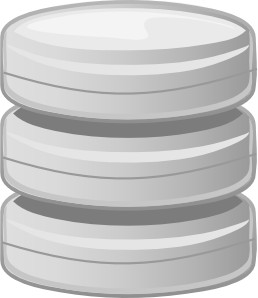 Atmiņa: Modeļu Repozitorijs AR
Atmiņa = modelis (grafs)
efektīvāks par JR un MongoDB
«in-memory», bet atbalstaatmiņā kartētus failus (memory-mapped files)
kodējums, ko var pa tiešo sinhronizēt caurweb sockets (tīmekļa uzmavas/līgzdas?)
publicēts!
Procesori...
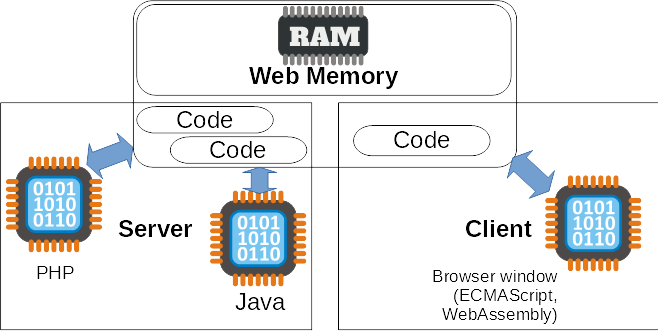 Procesori...
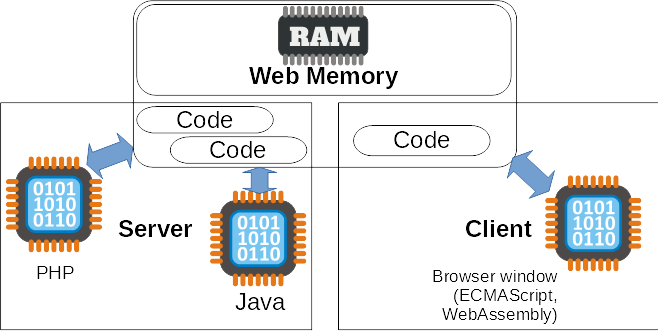 «web processors»
Atmiņa, procesori... un I/O ierīces
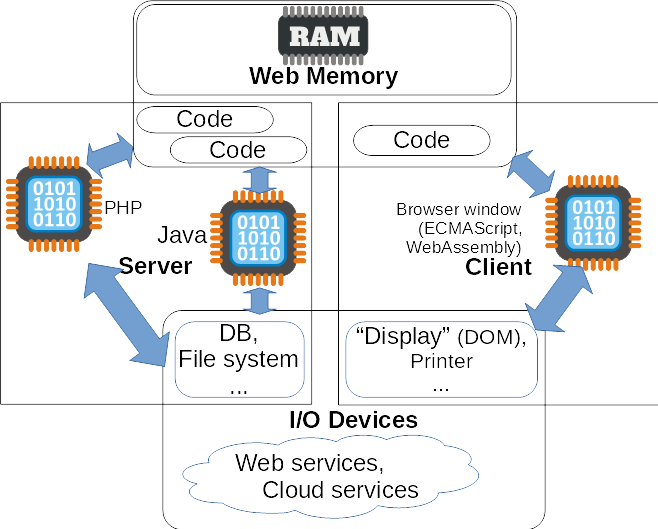 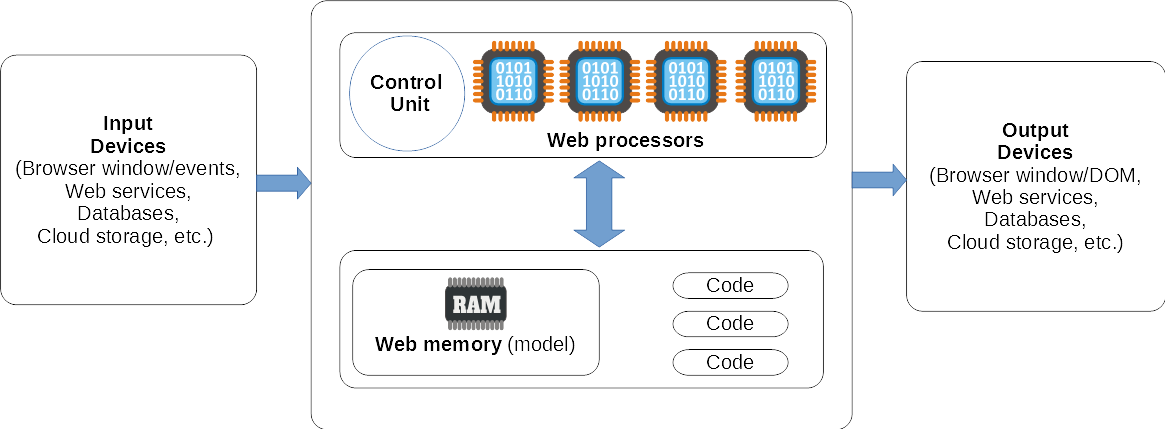 fon Neimans?
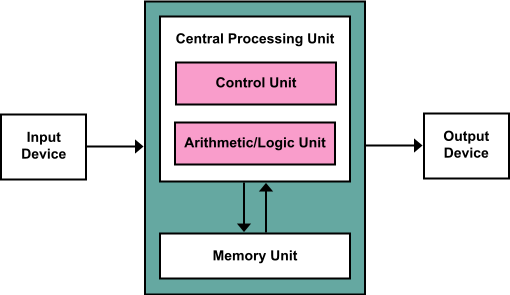 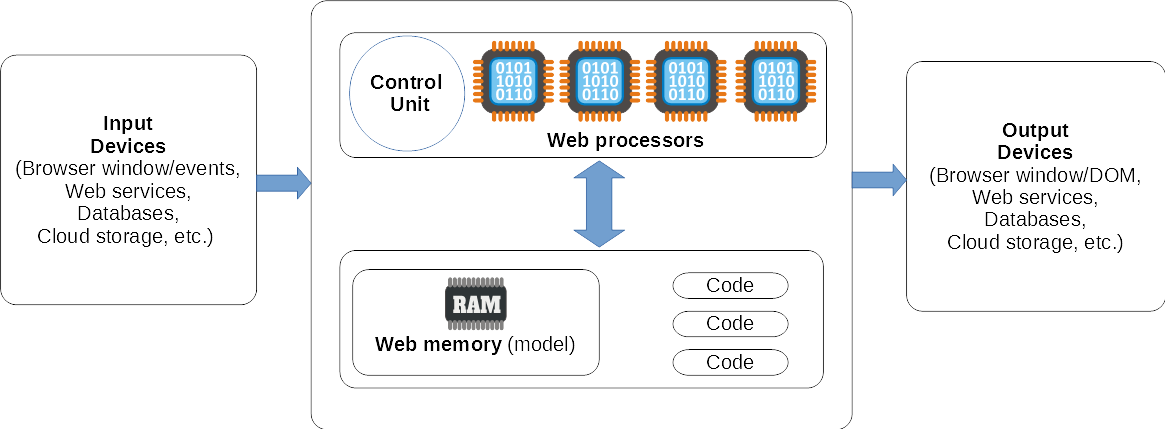 fon Neimans? vai Hārvards?
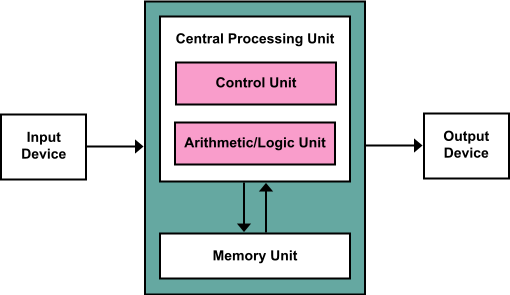 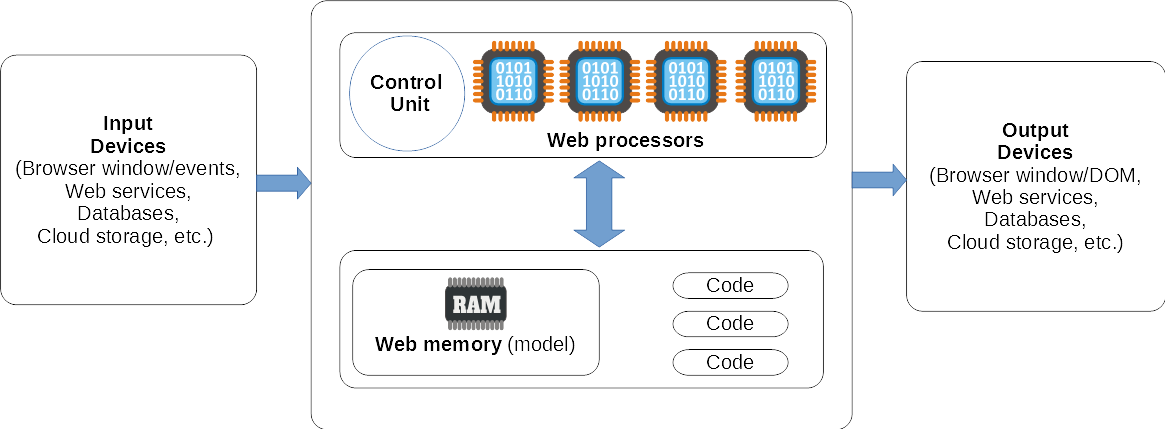 Hārvarda daļa!
Kodoli (cores)? vai Procesori?
Servera pusē: Java, PHP, DLL...
Klienta pusē: JavaScript, WebAssembly
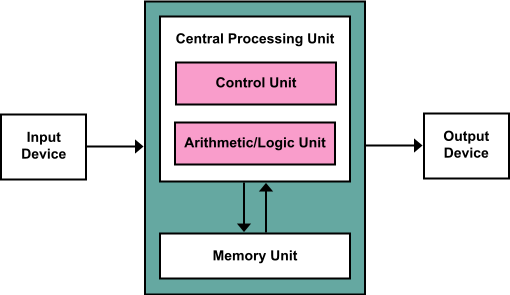 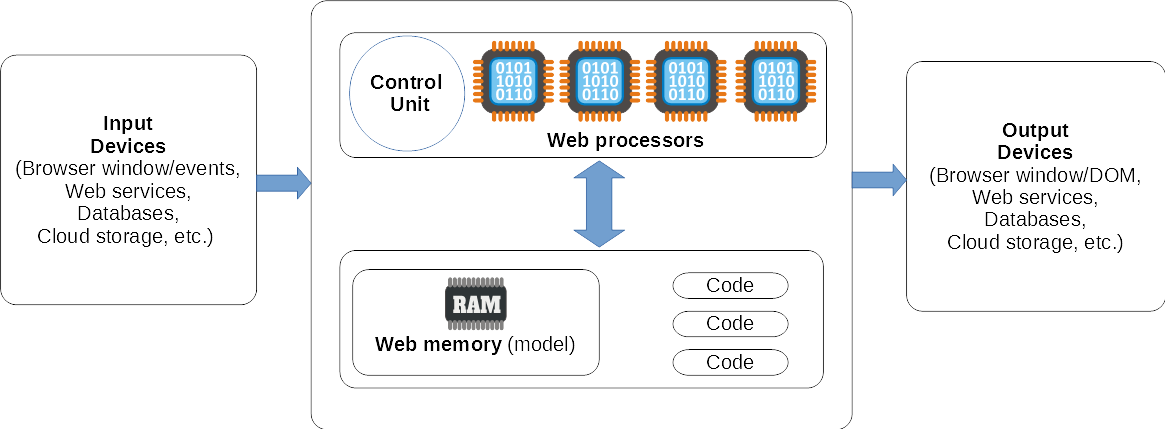 Arhitektūra
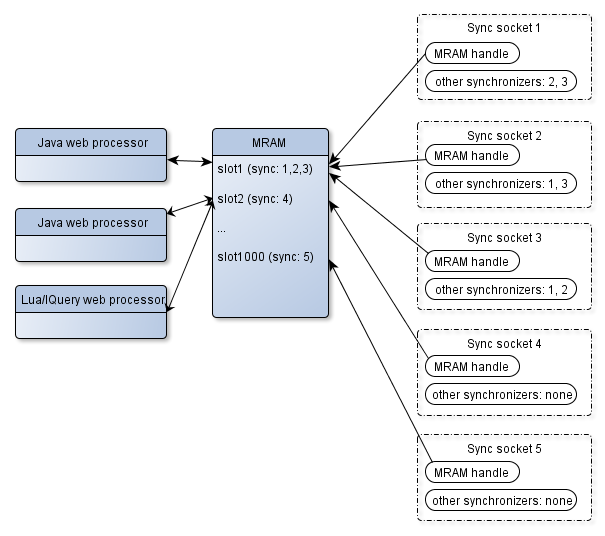 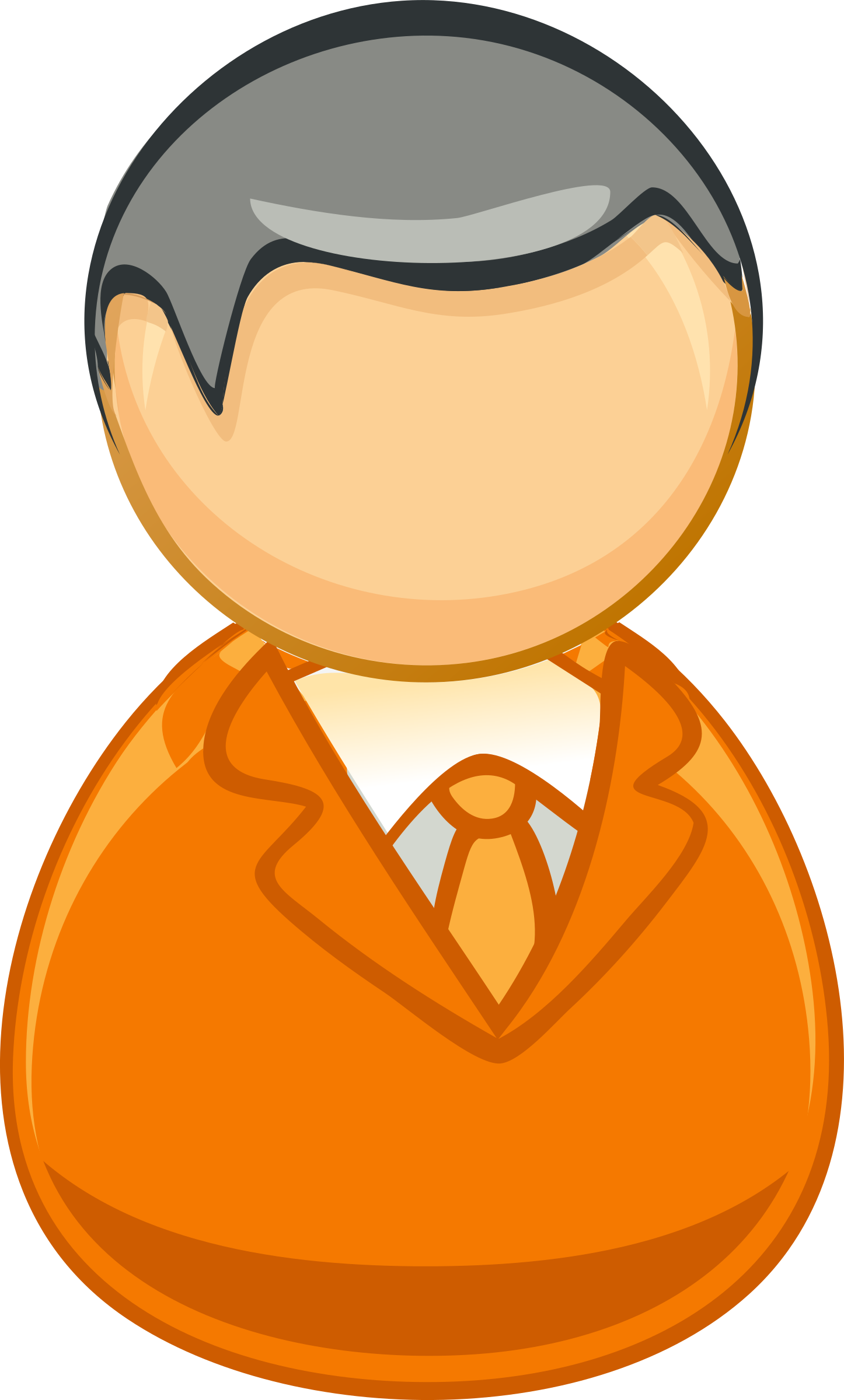 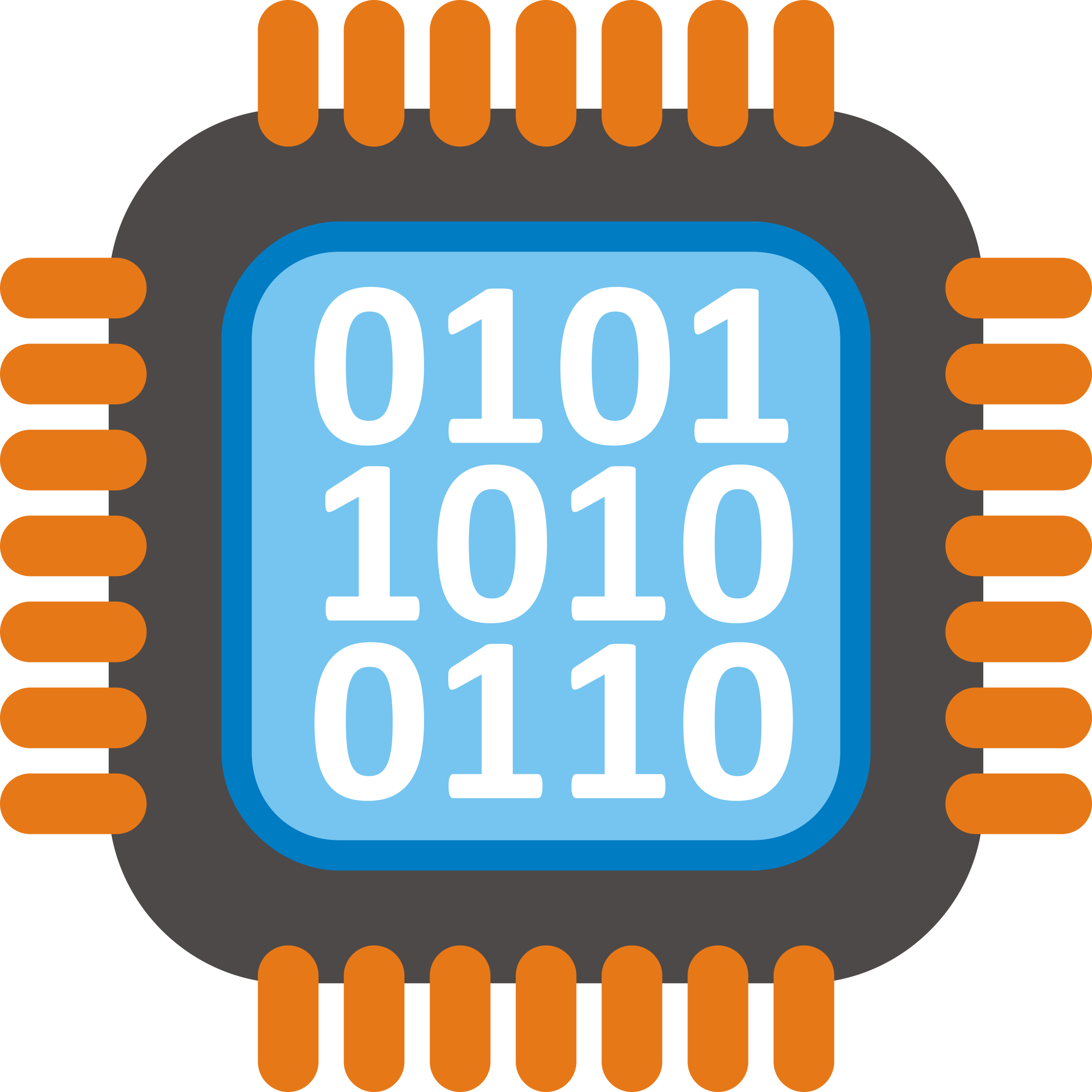 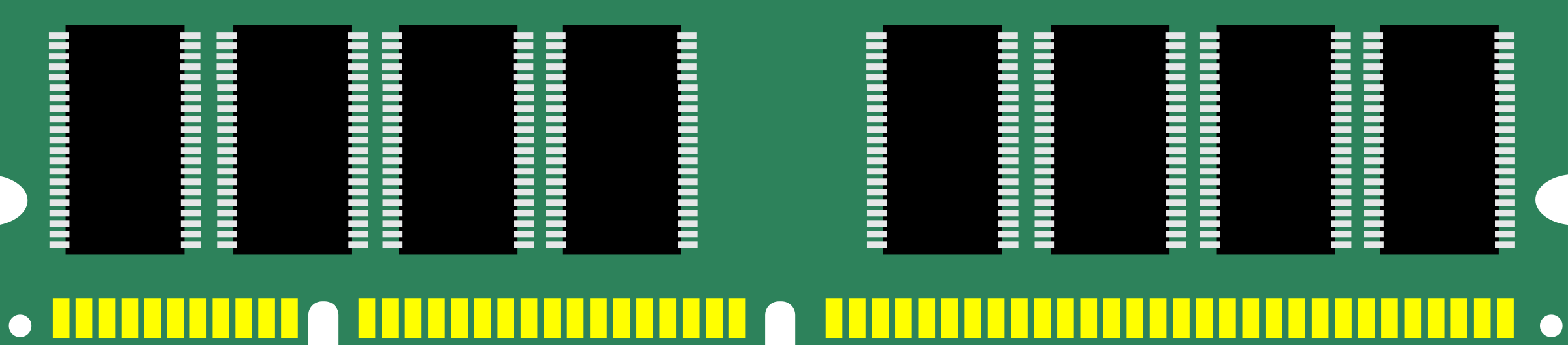 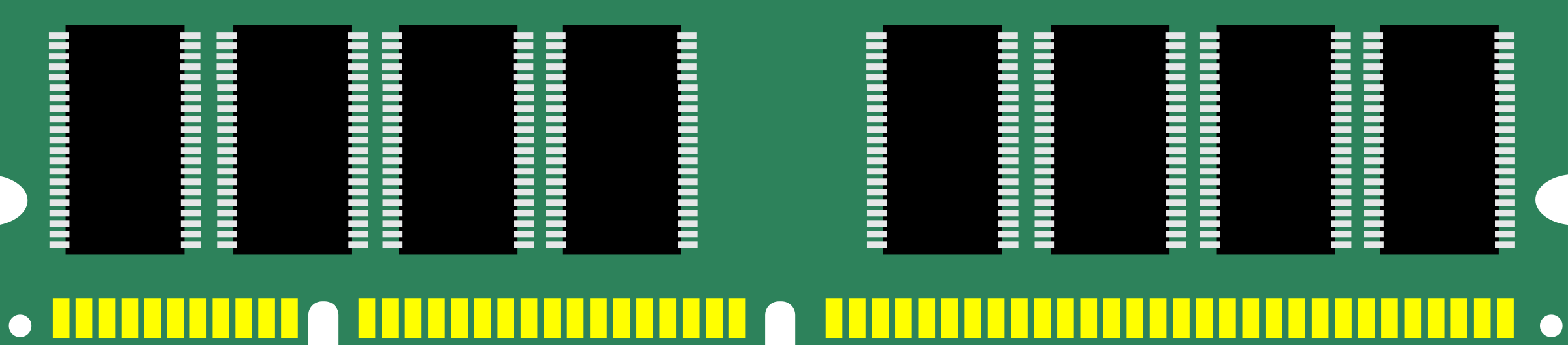 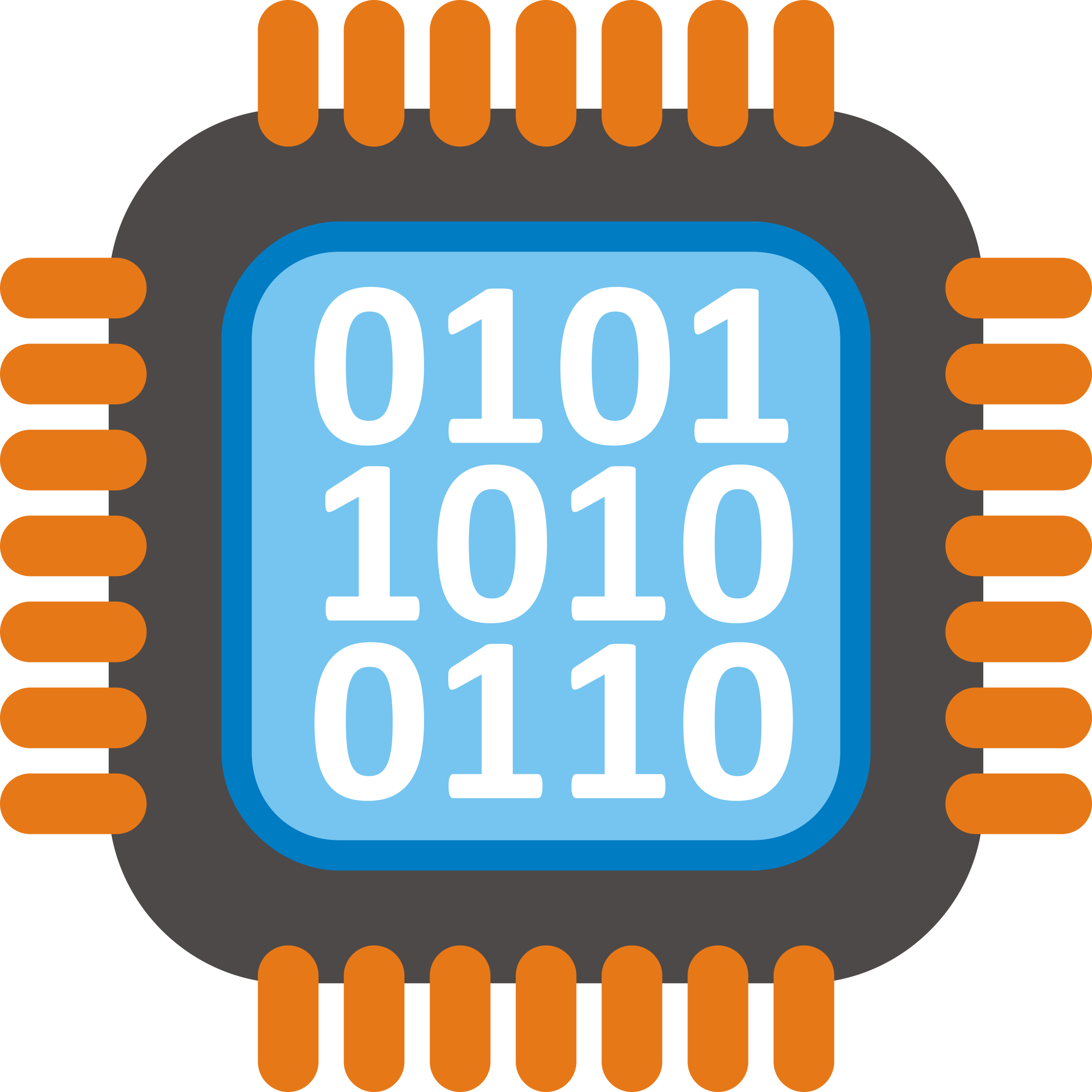 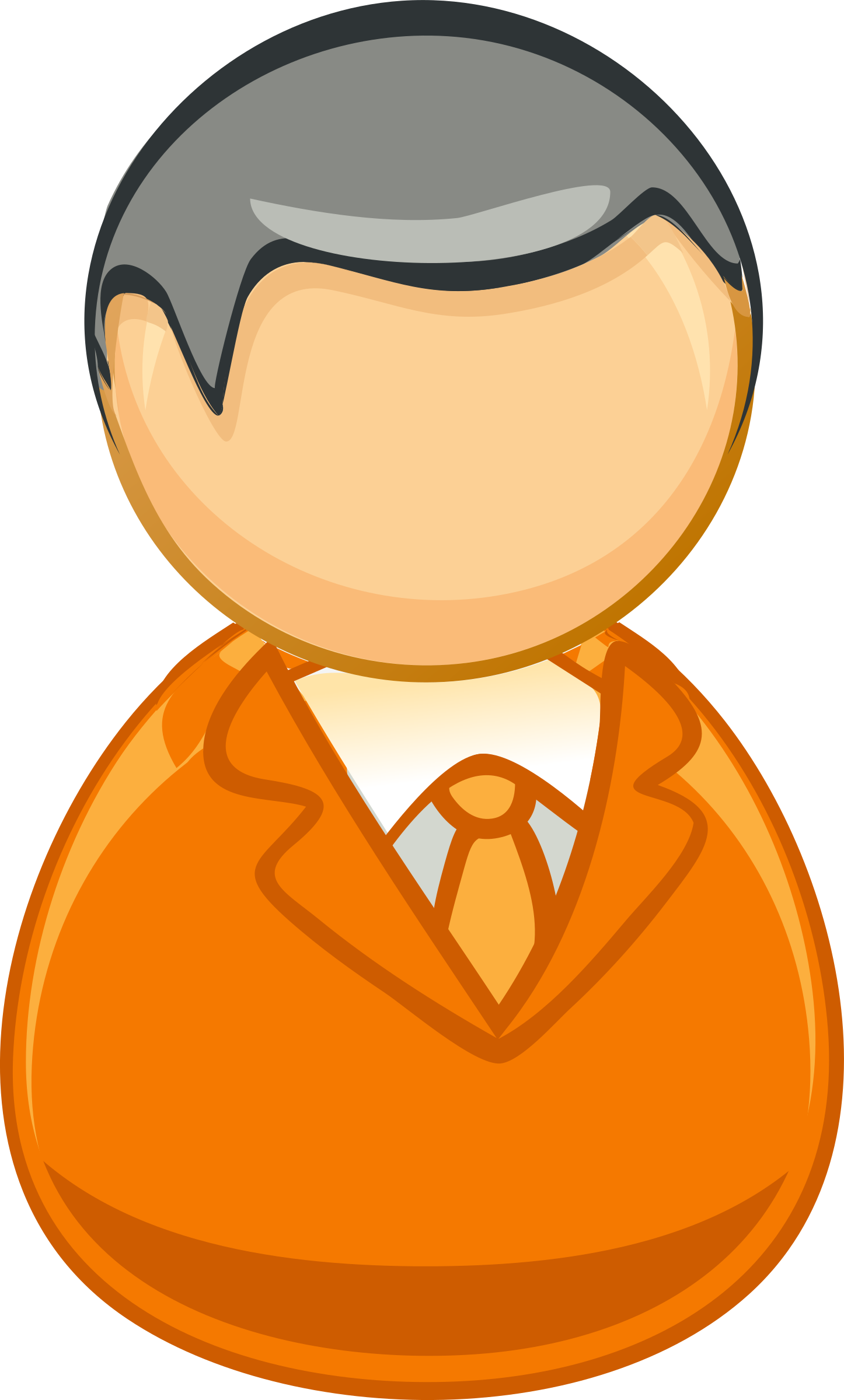 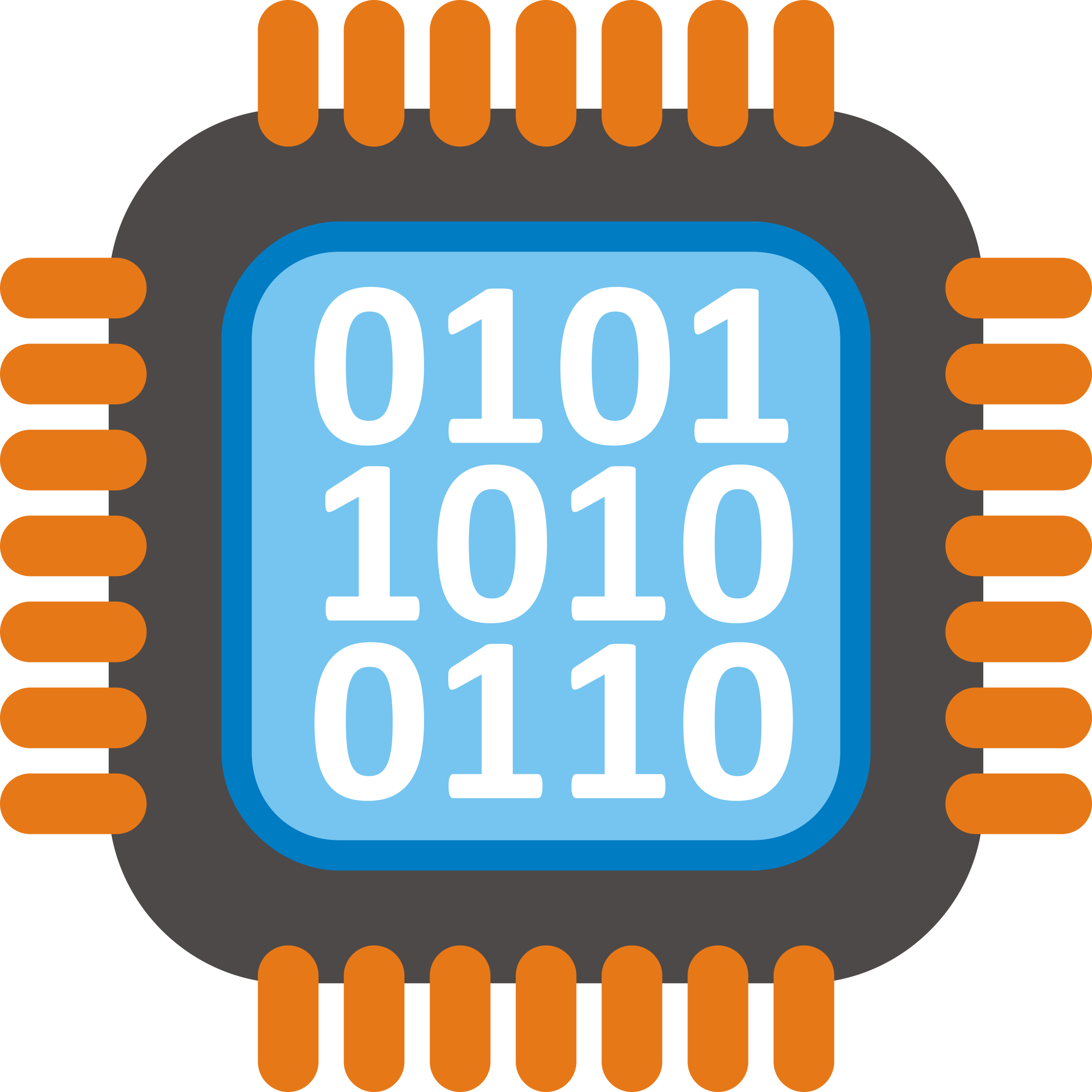 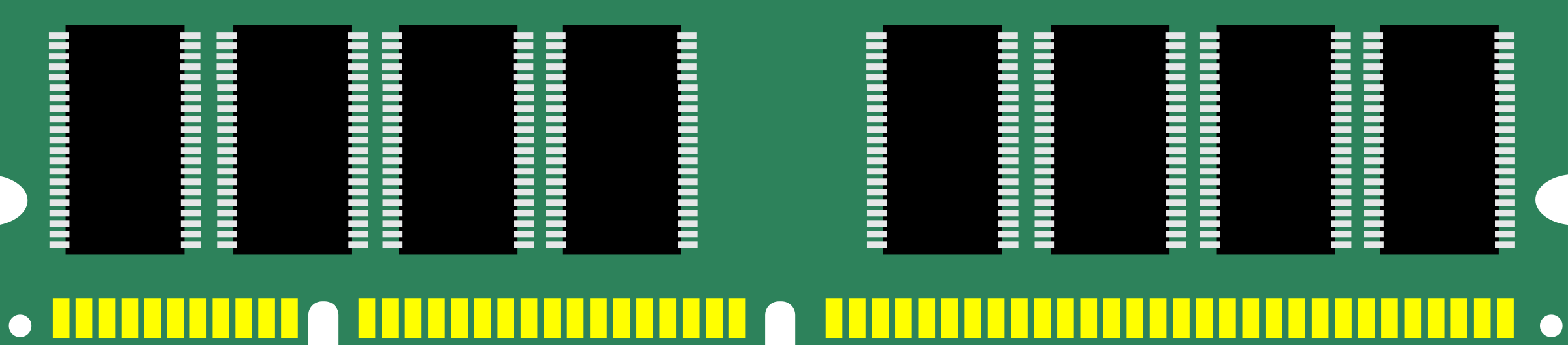 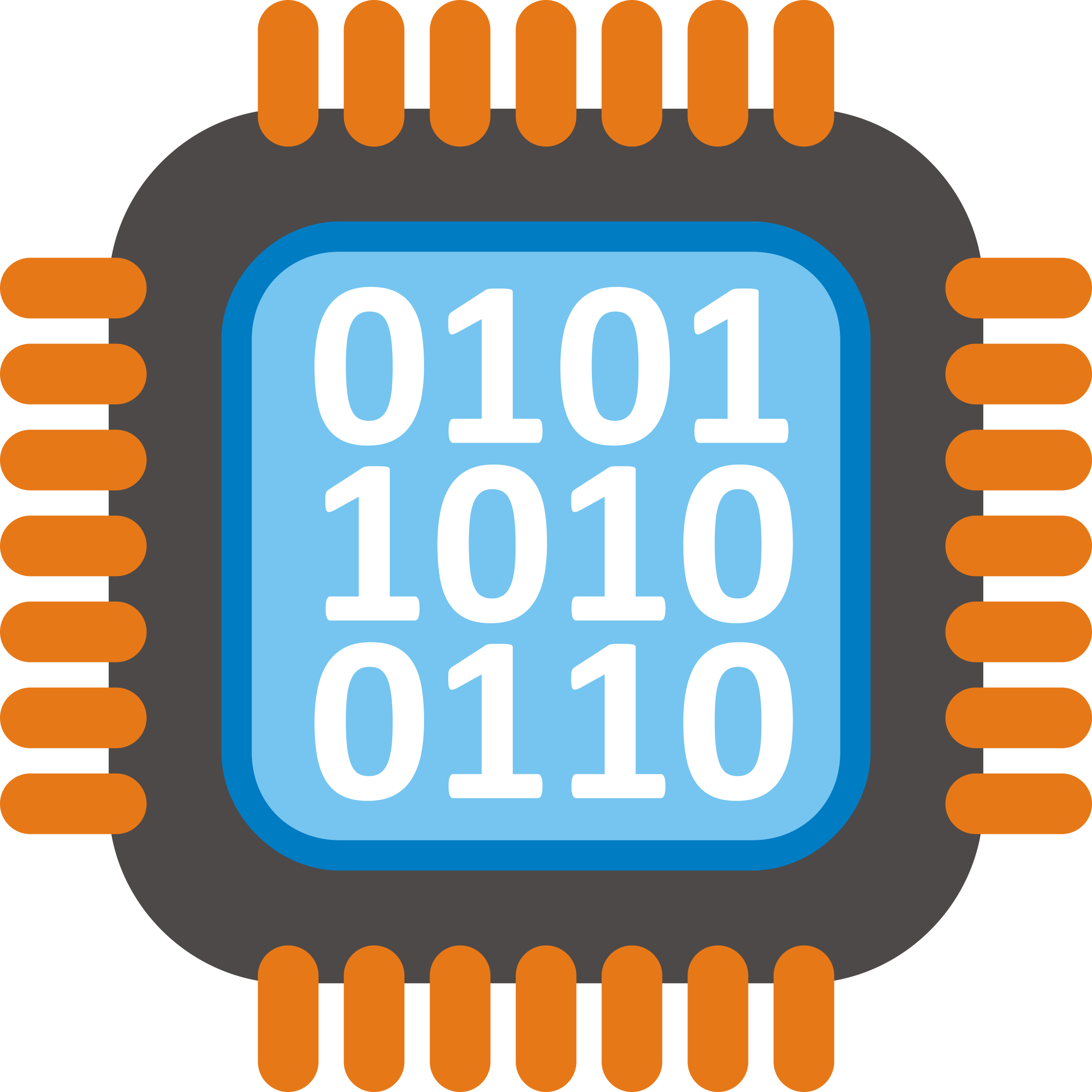 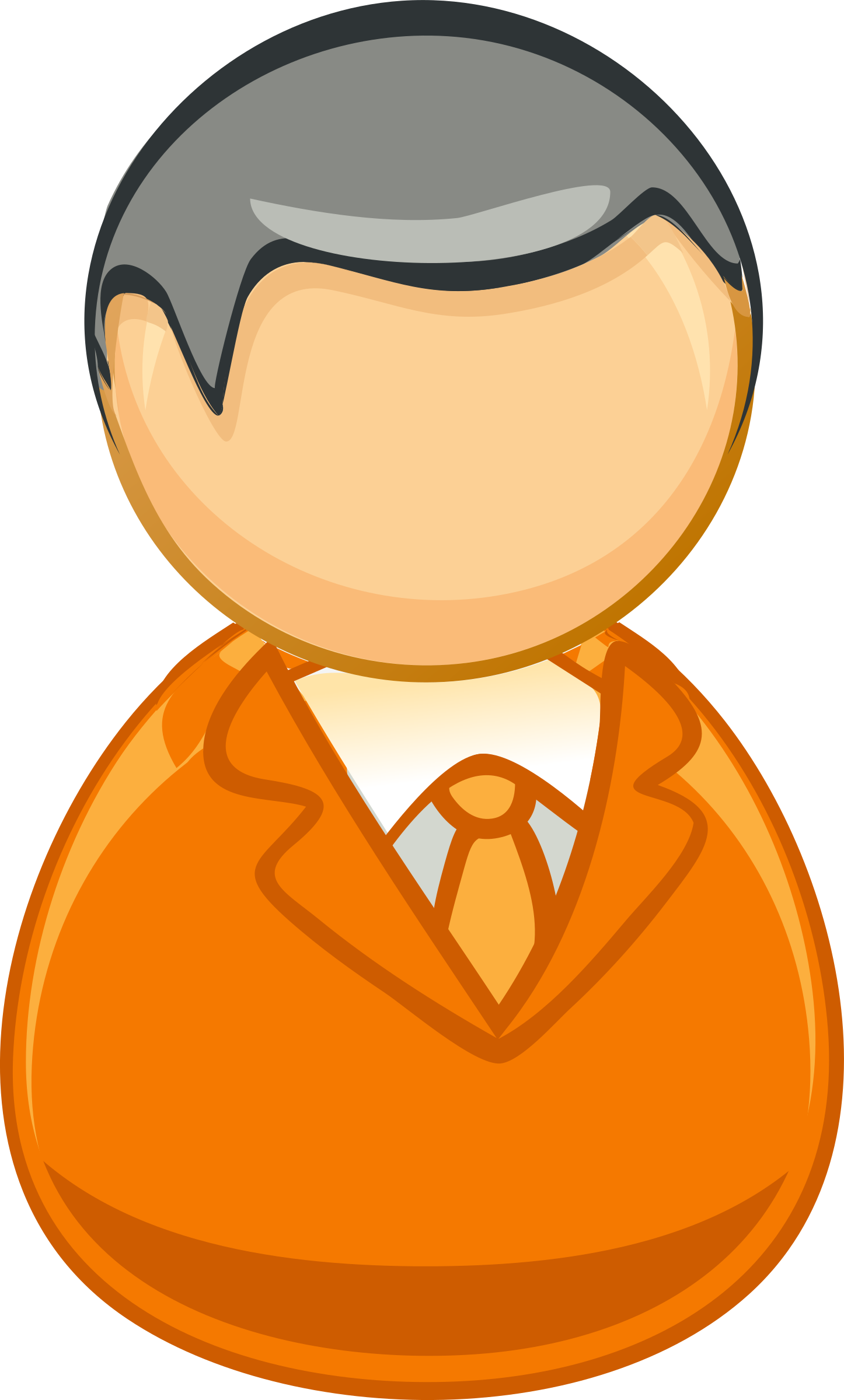 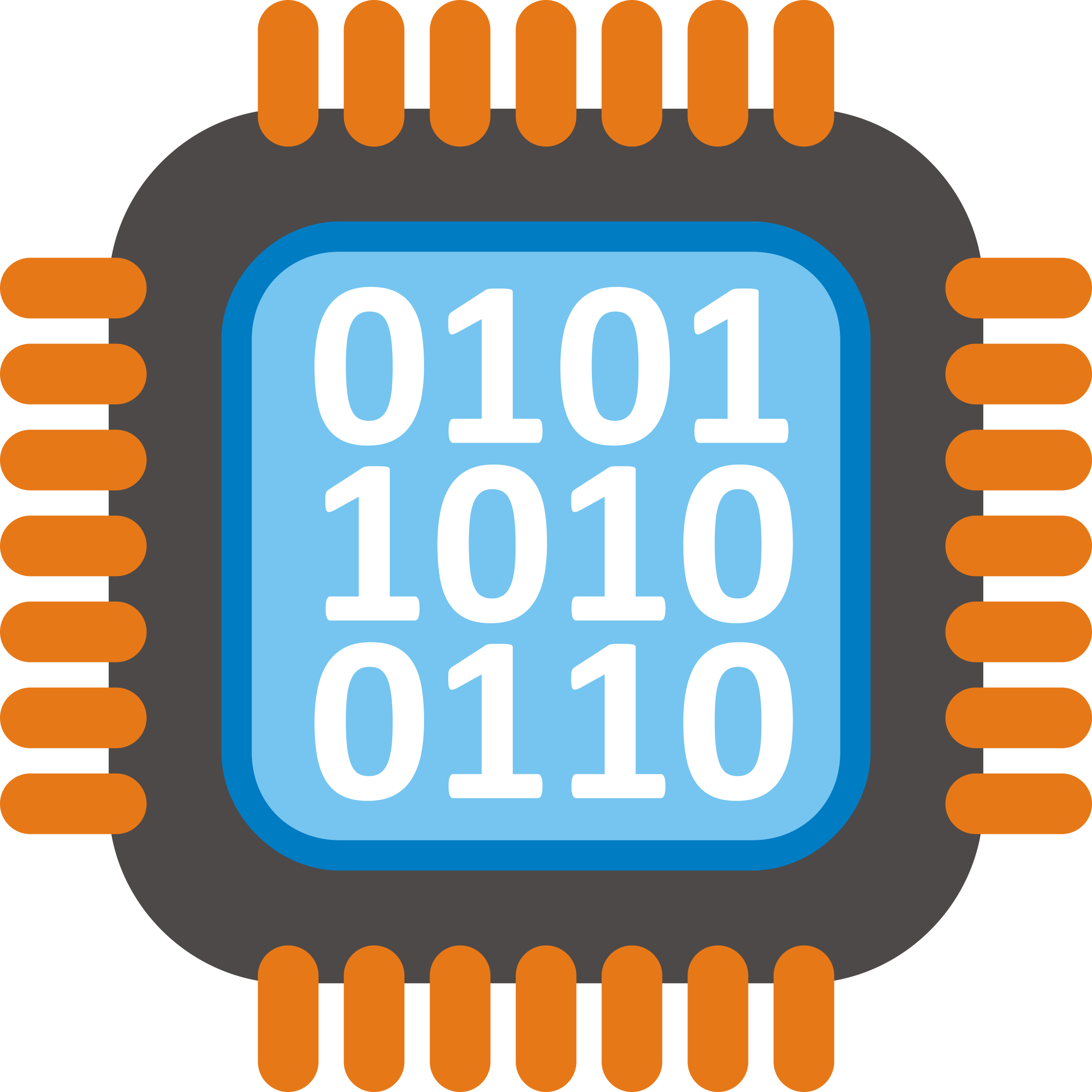 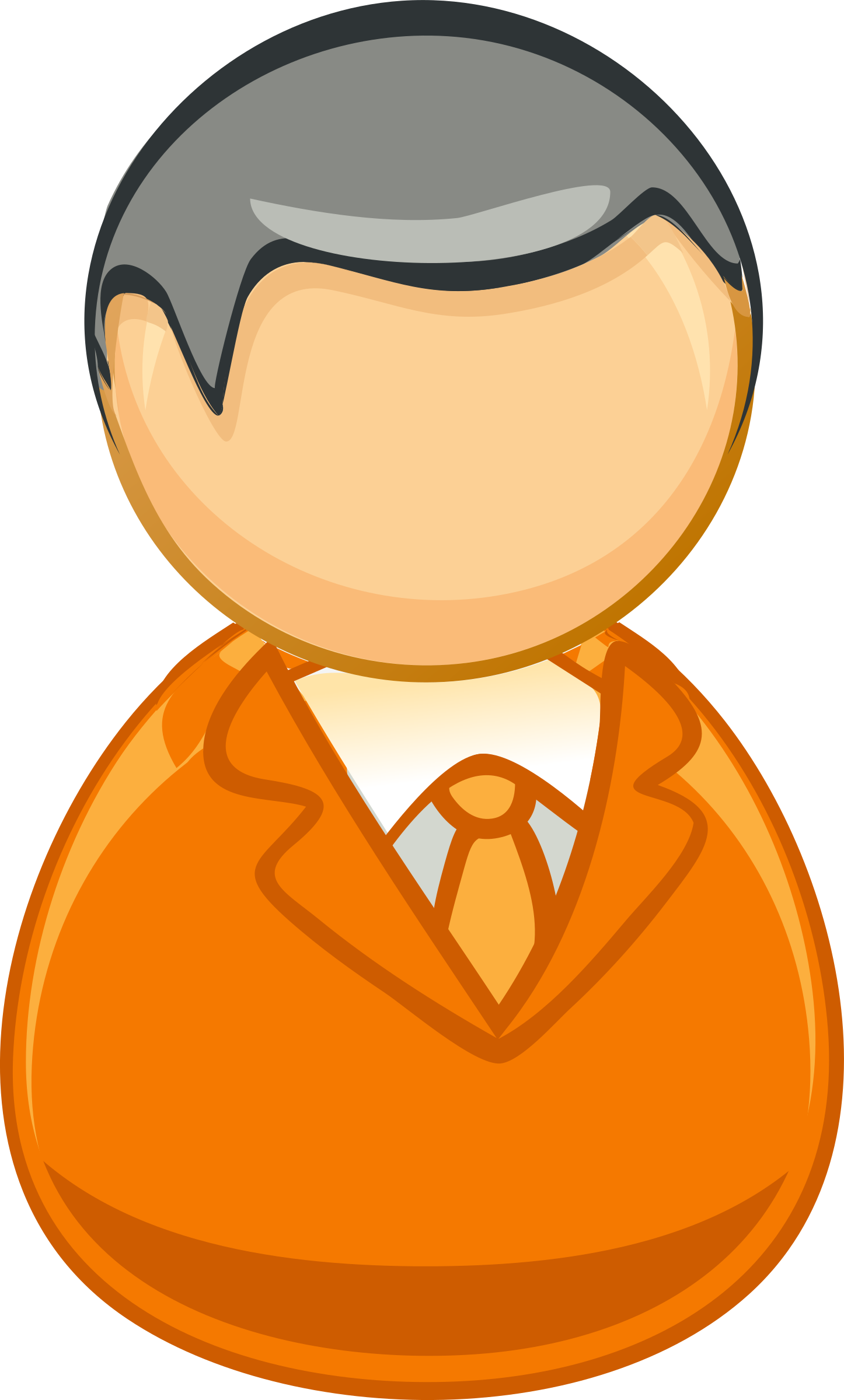 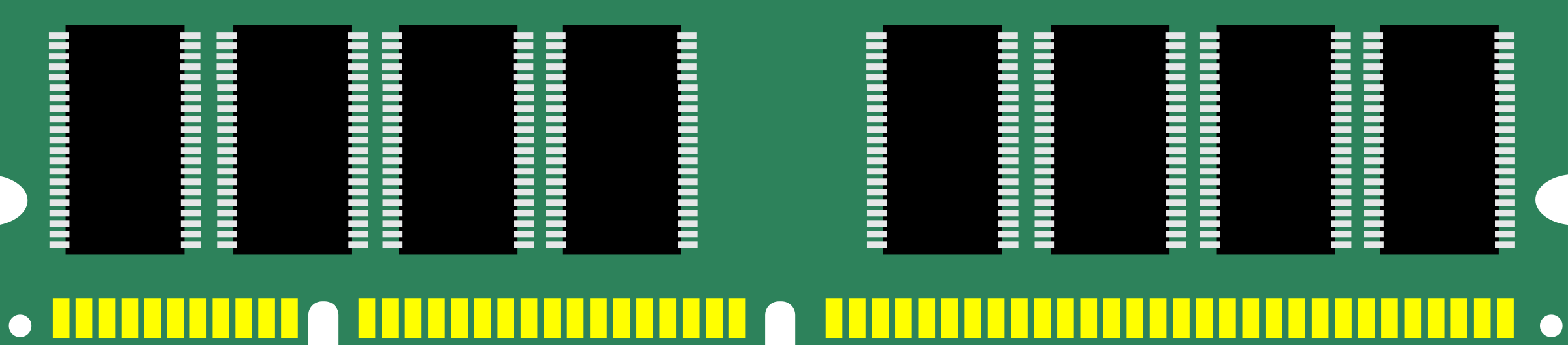 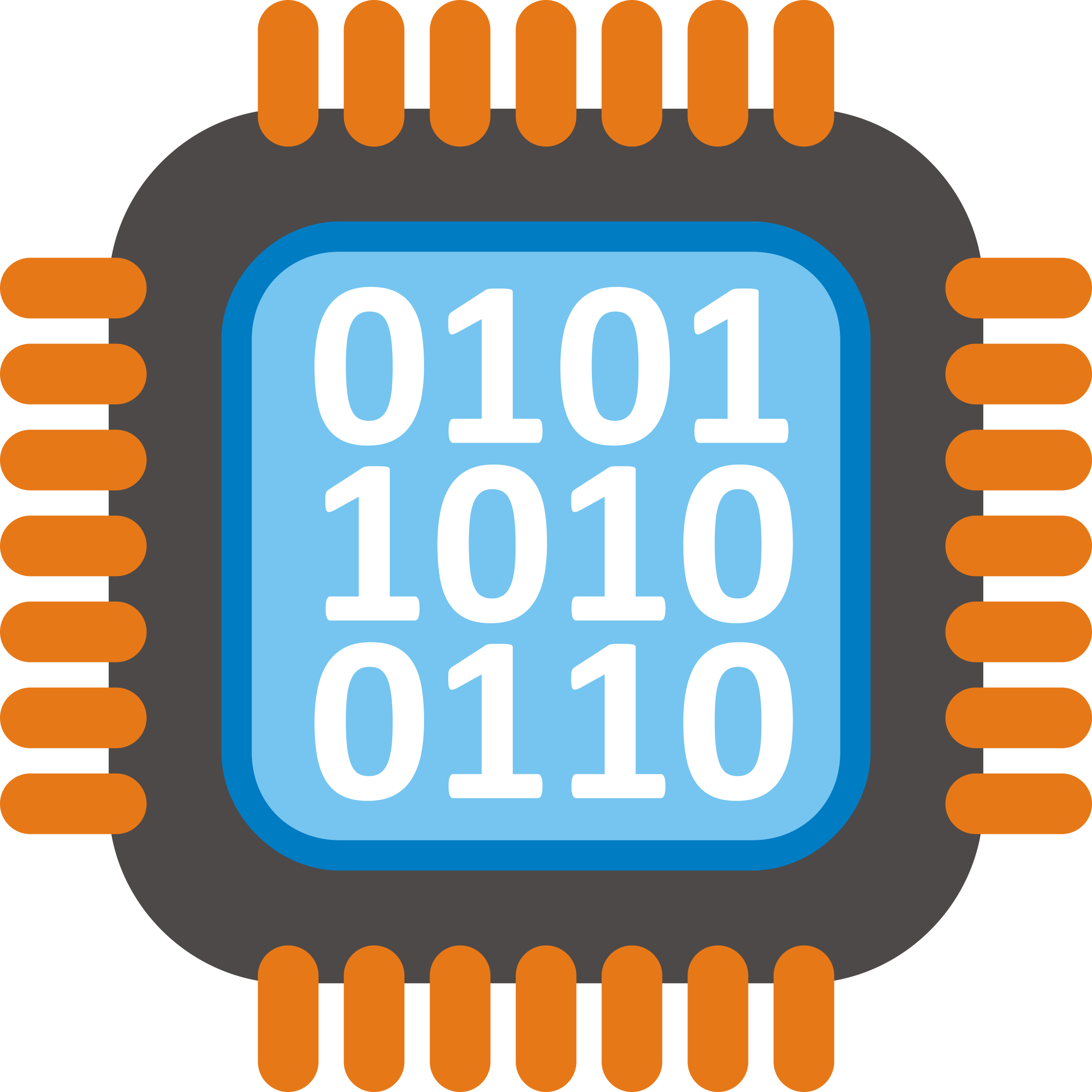 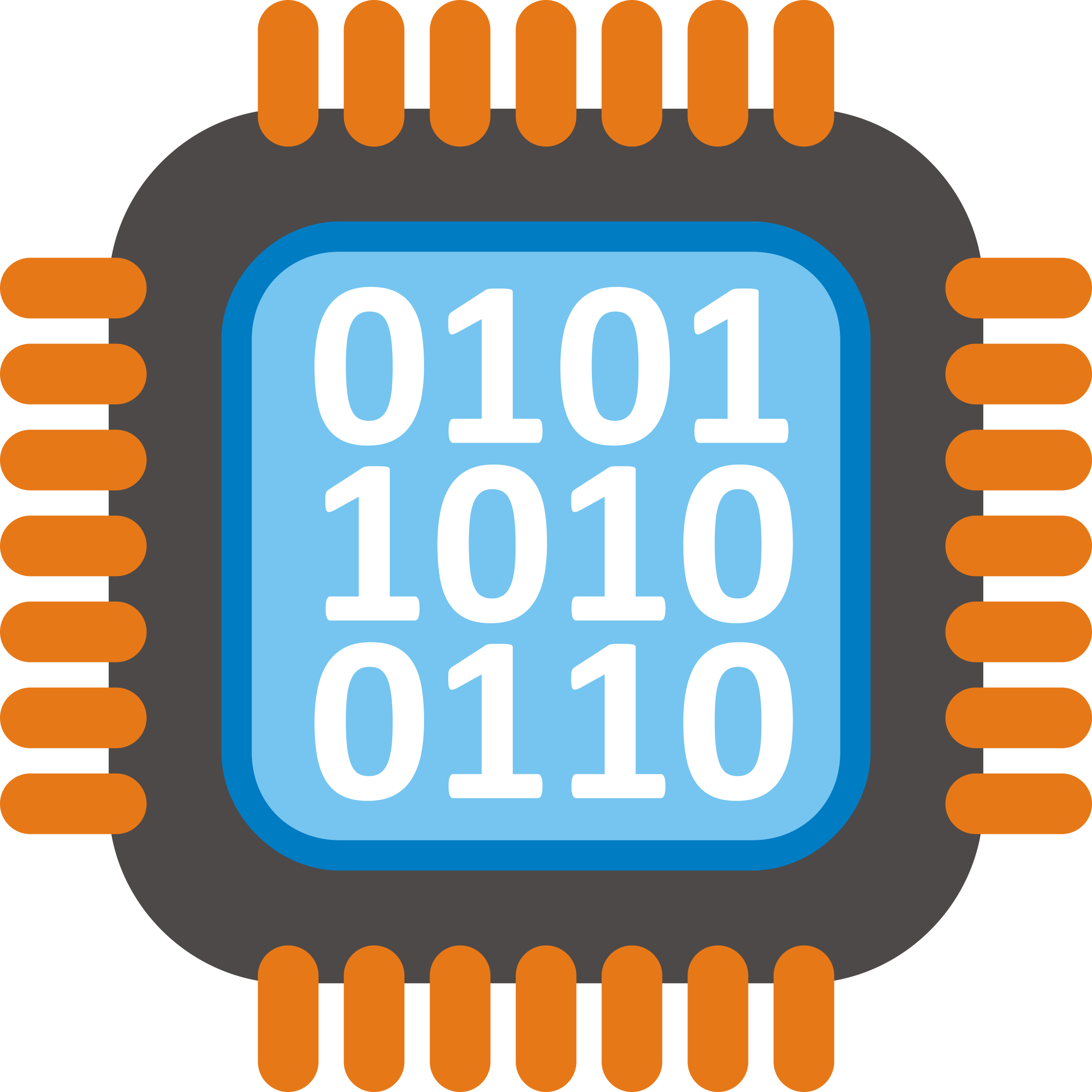 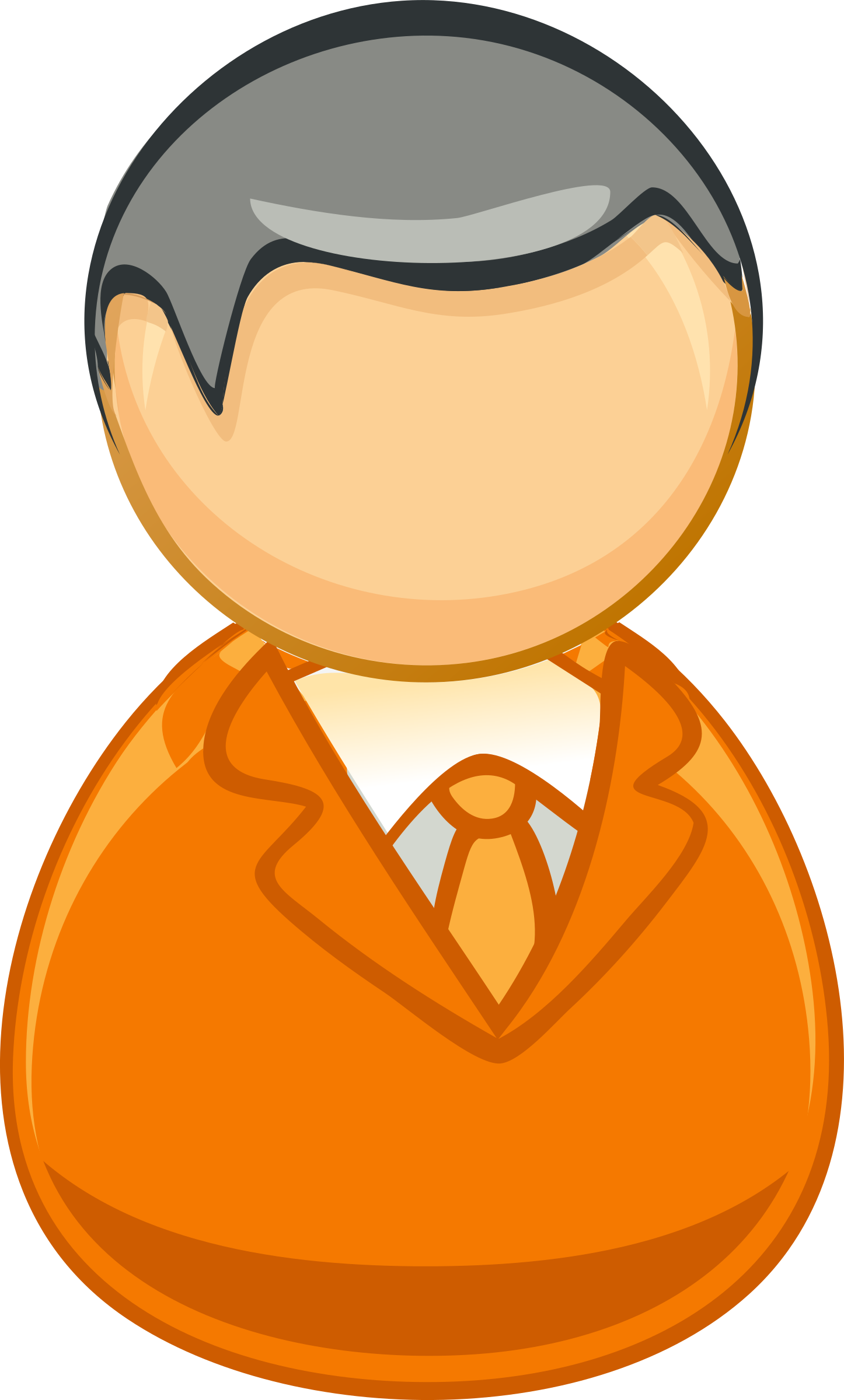 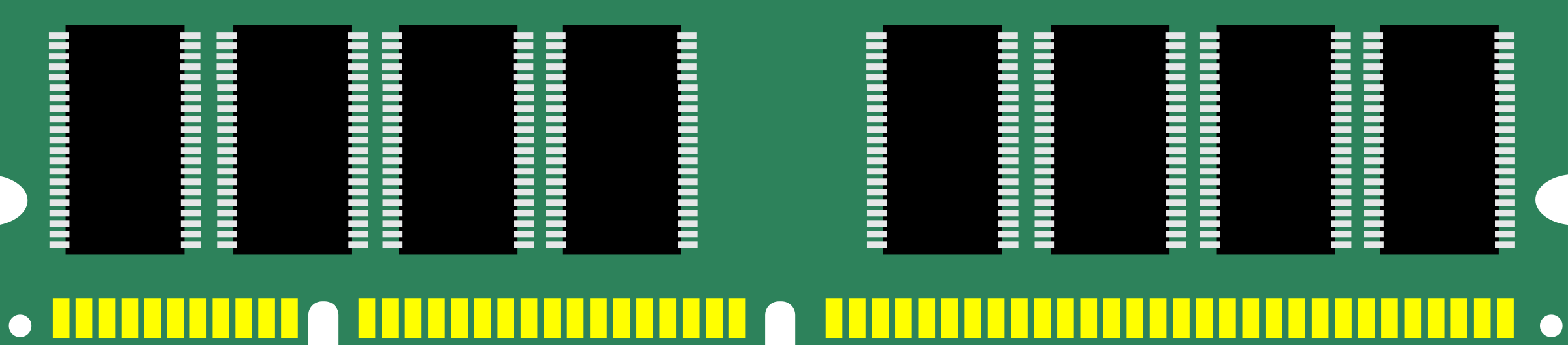 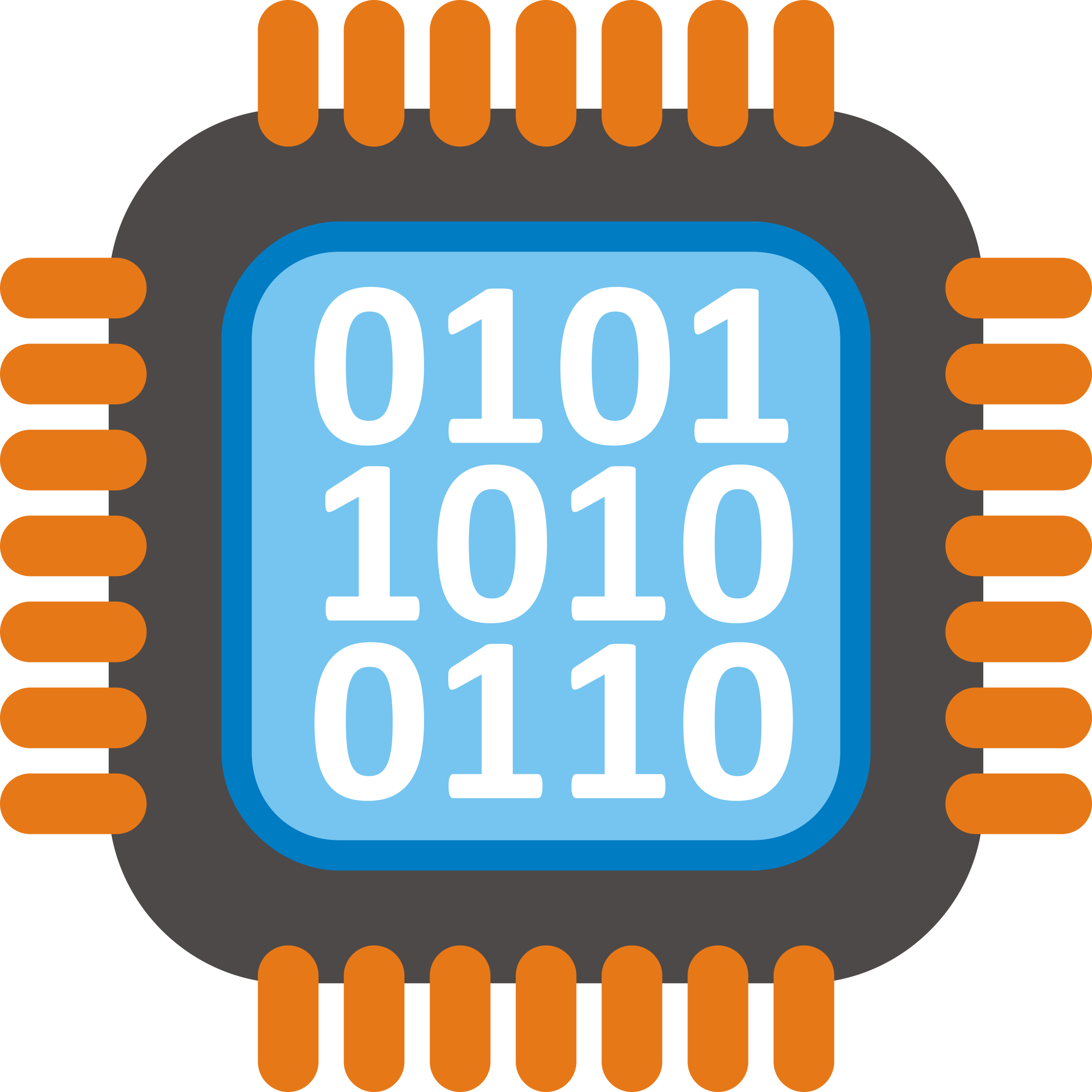 CPU-Memory Bus
Web-Socket Bus
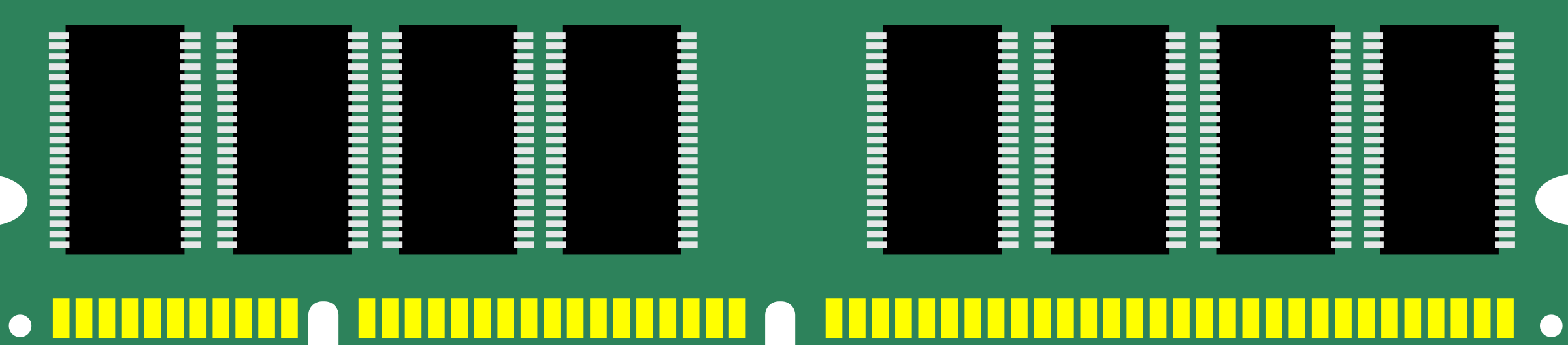 Arhitektūra
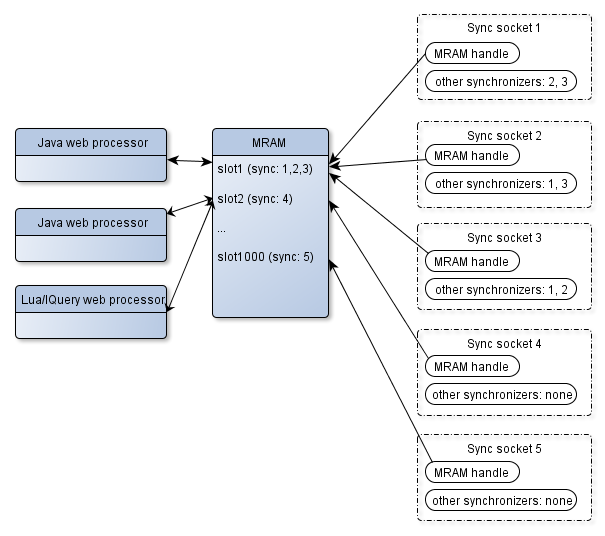 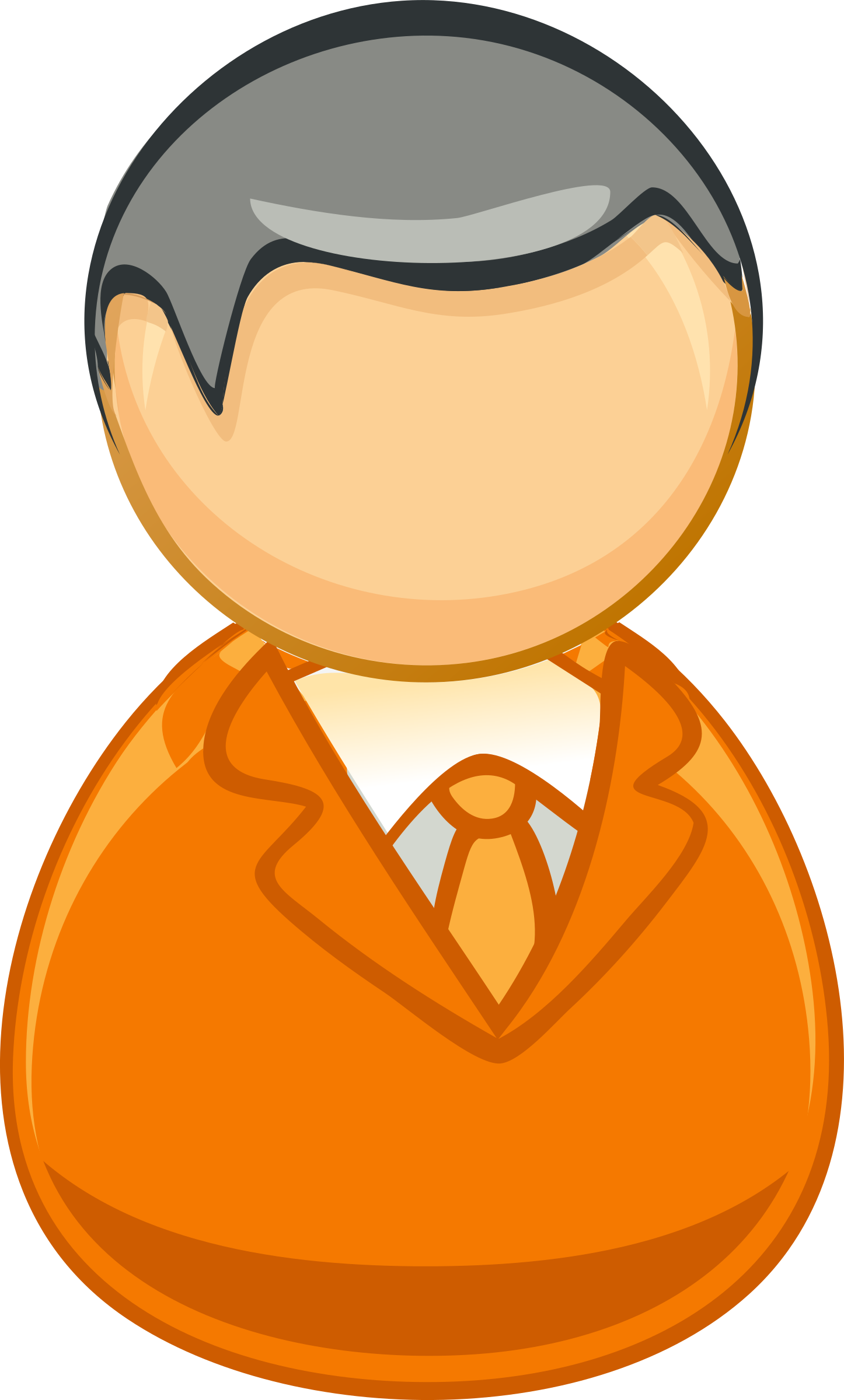 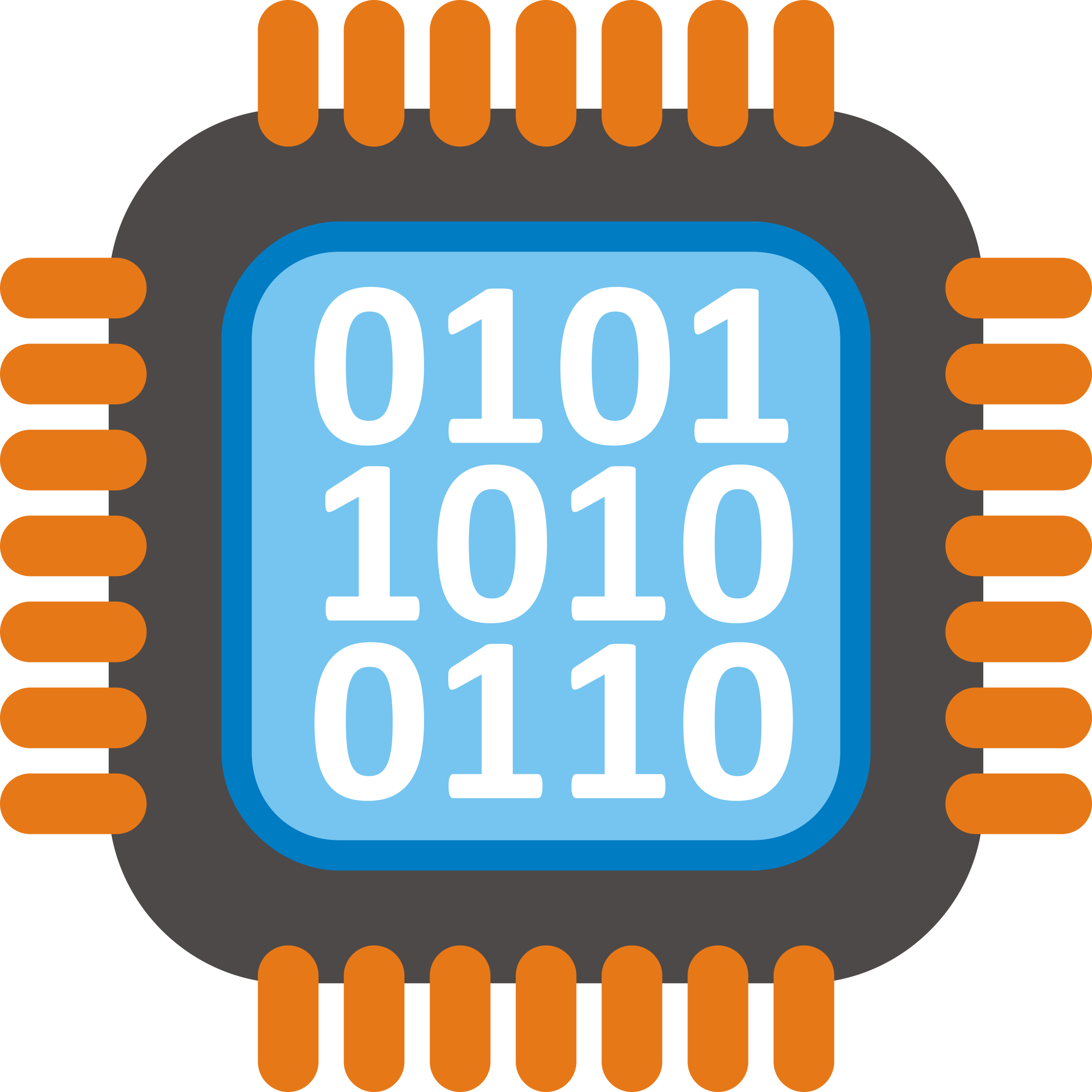 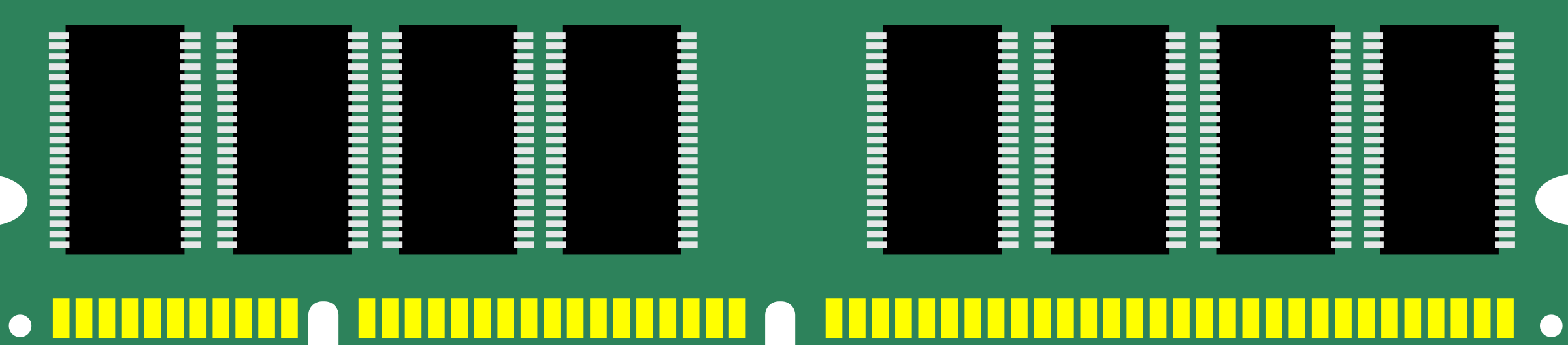 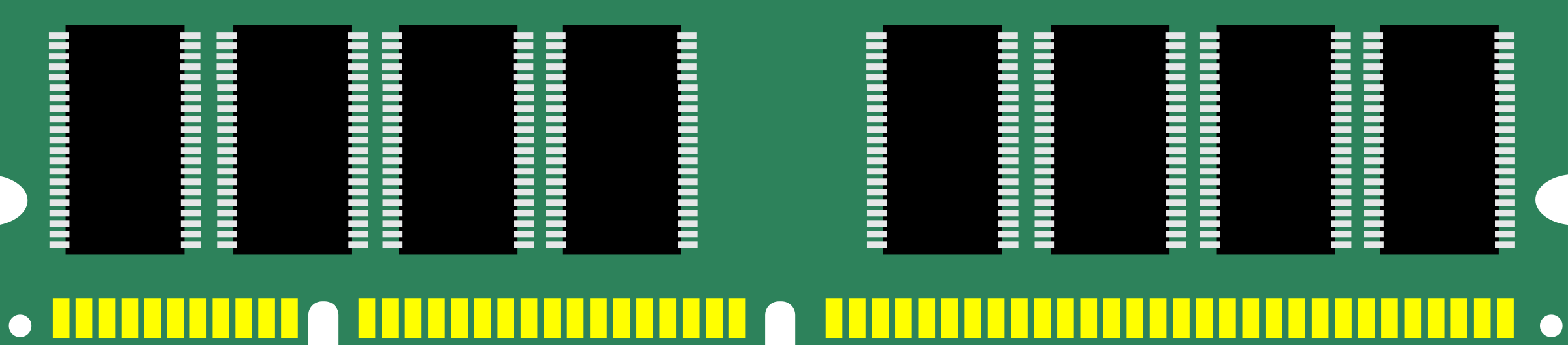 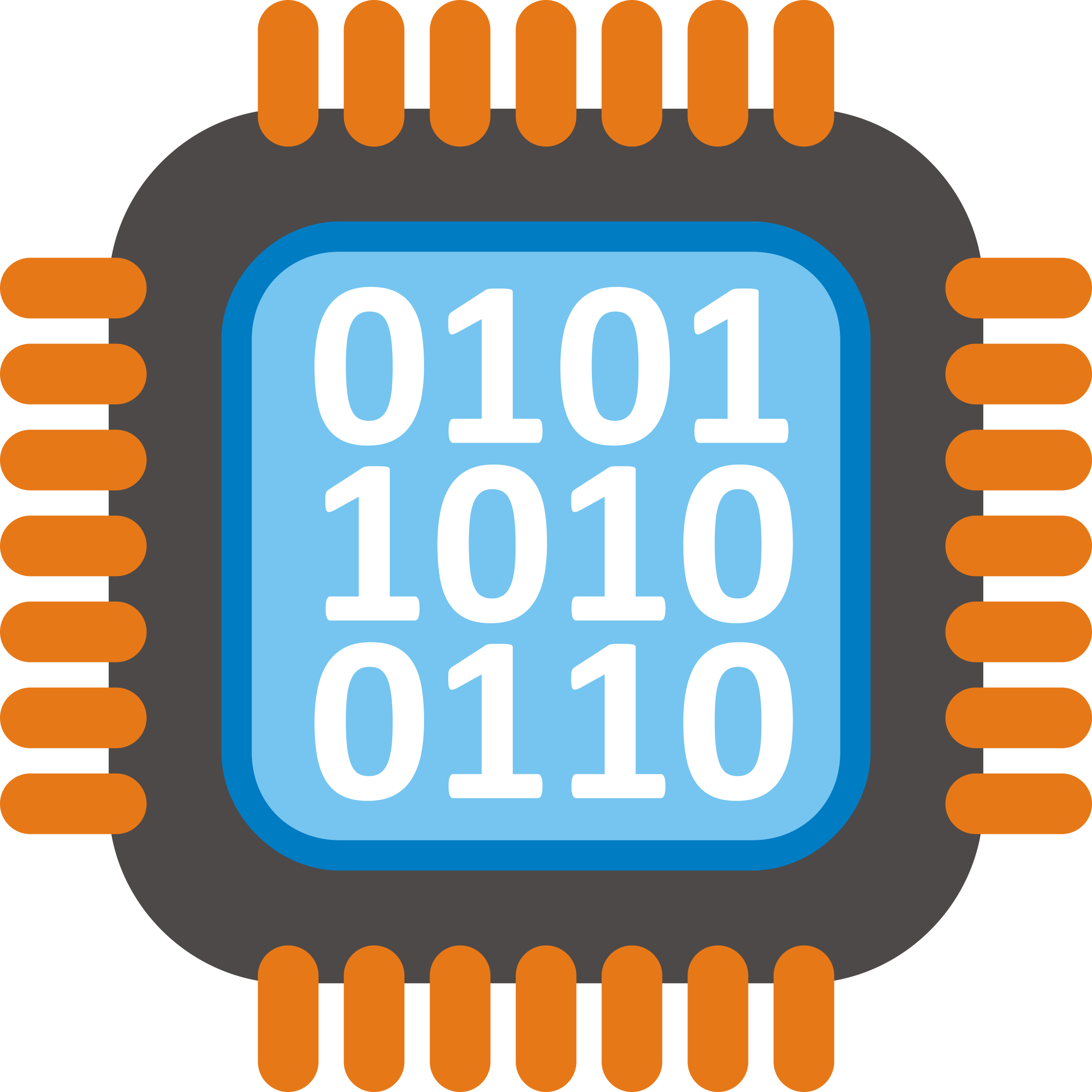 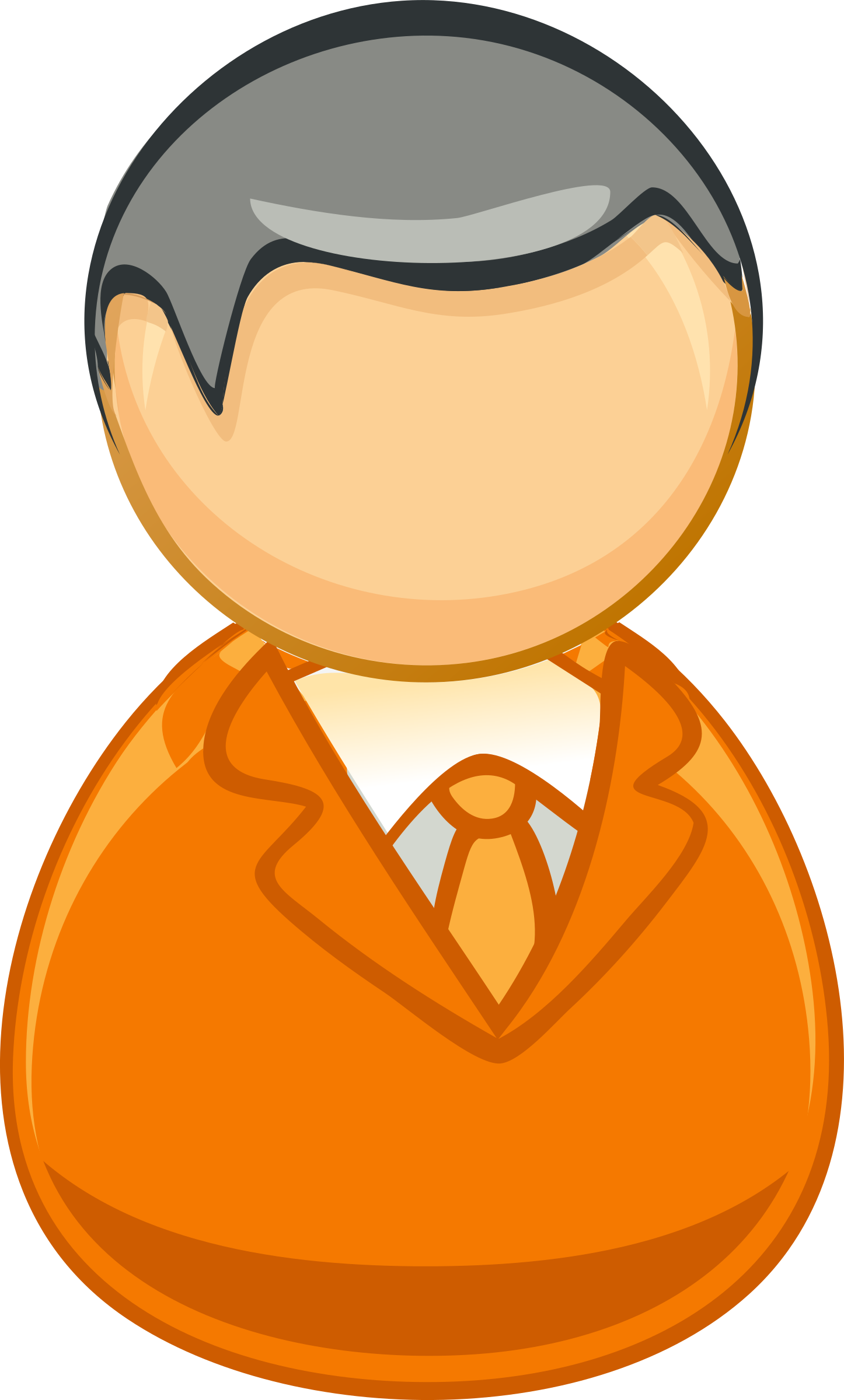 realizēta!
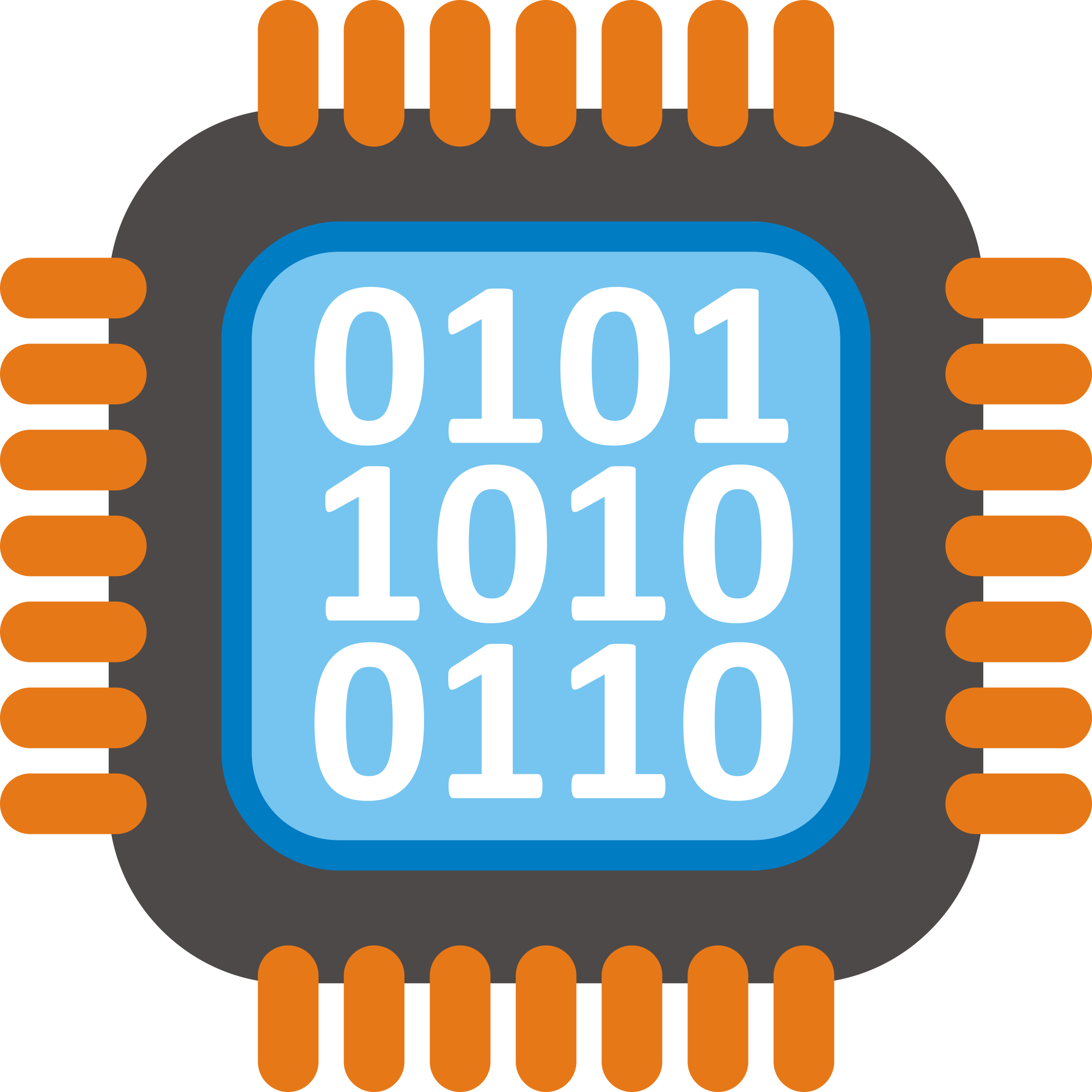 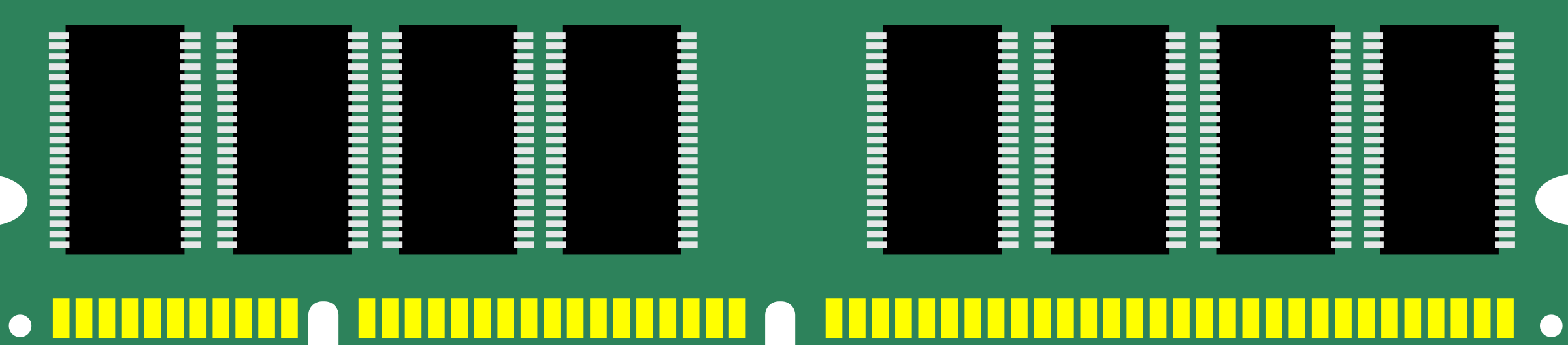 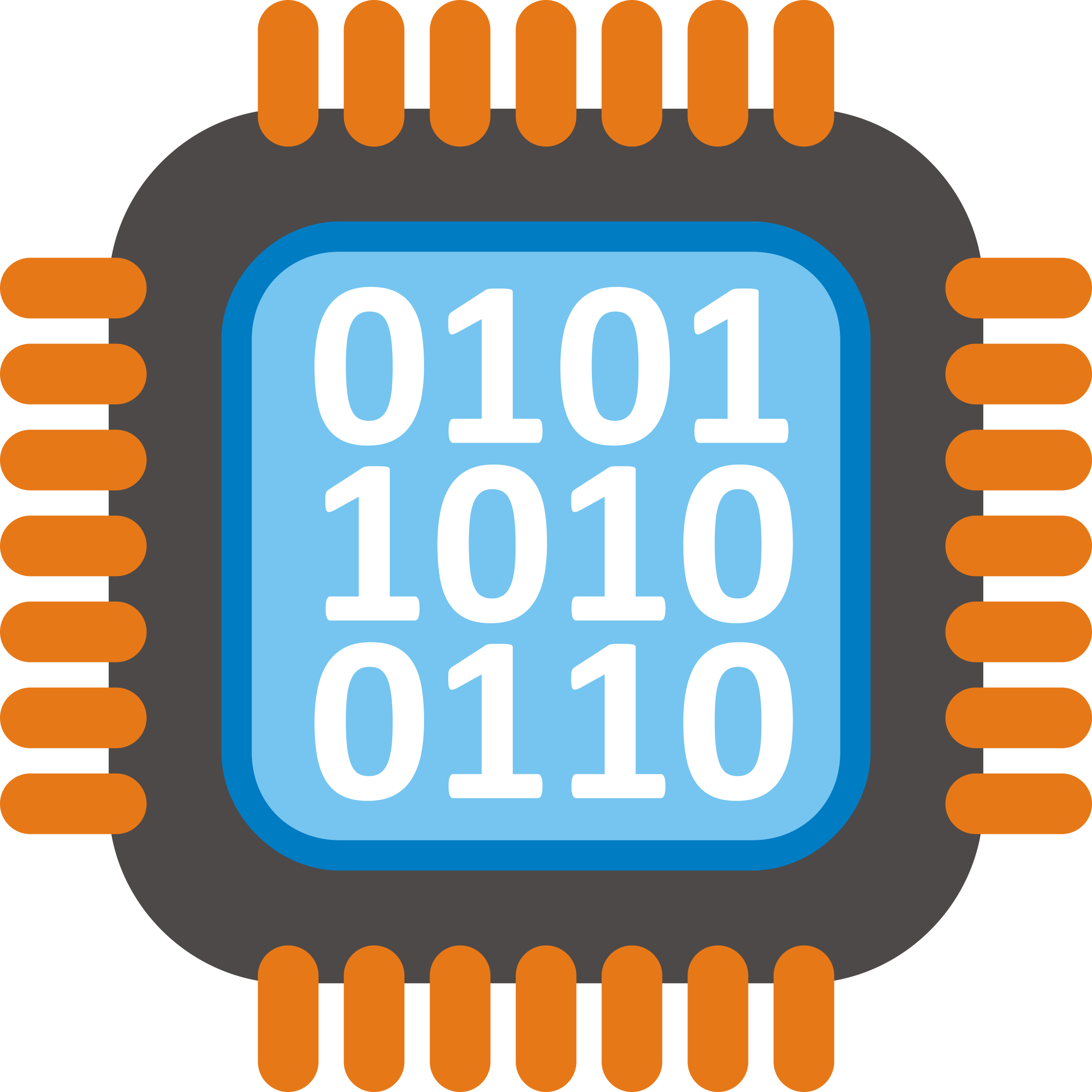 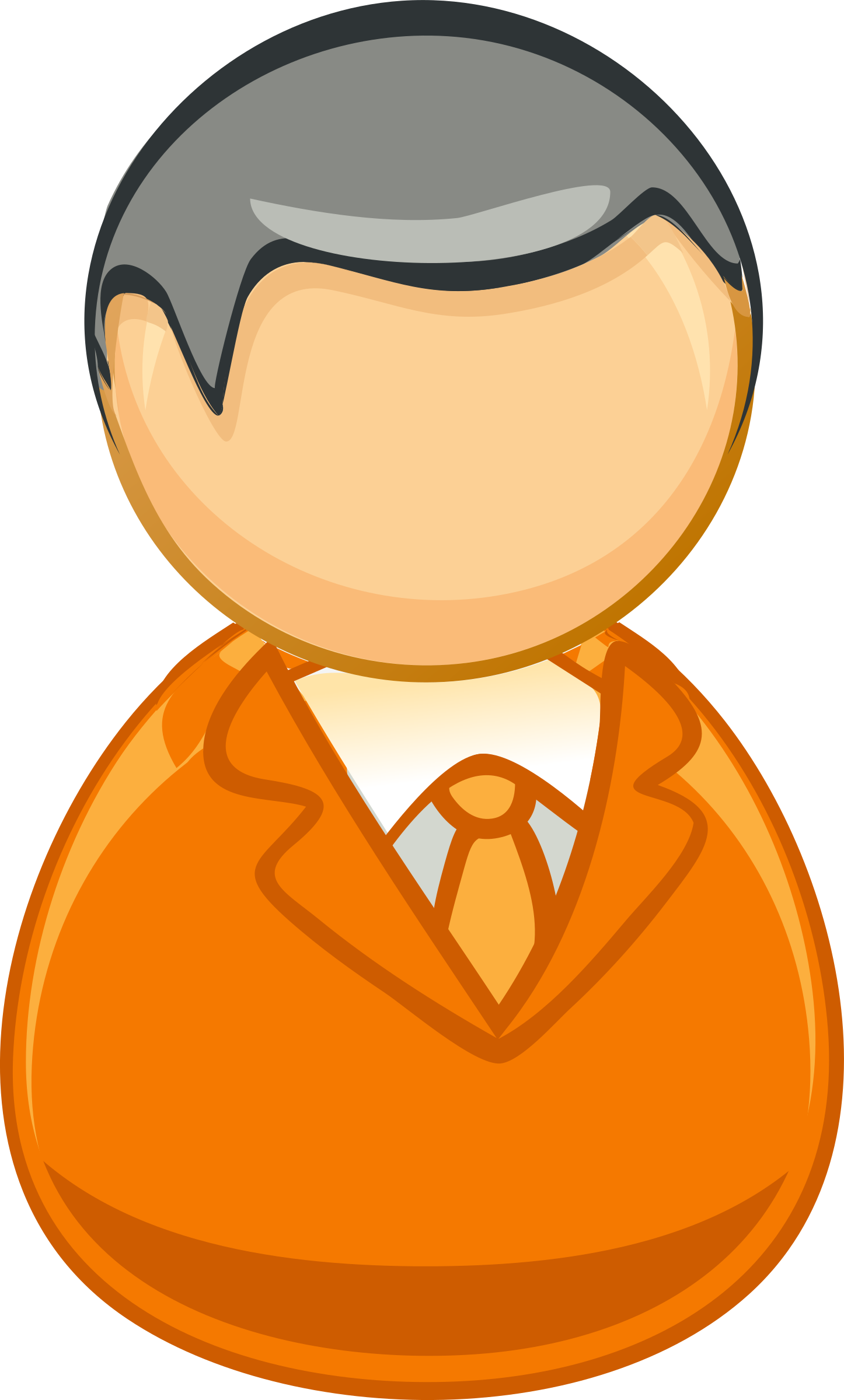 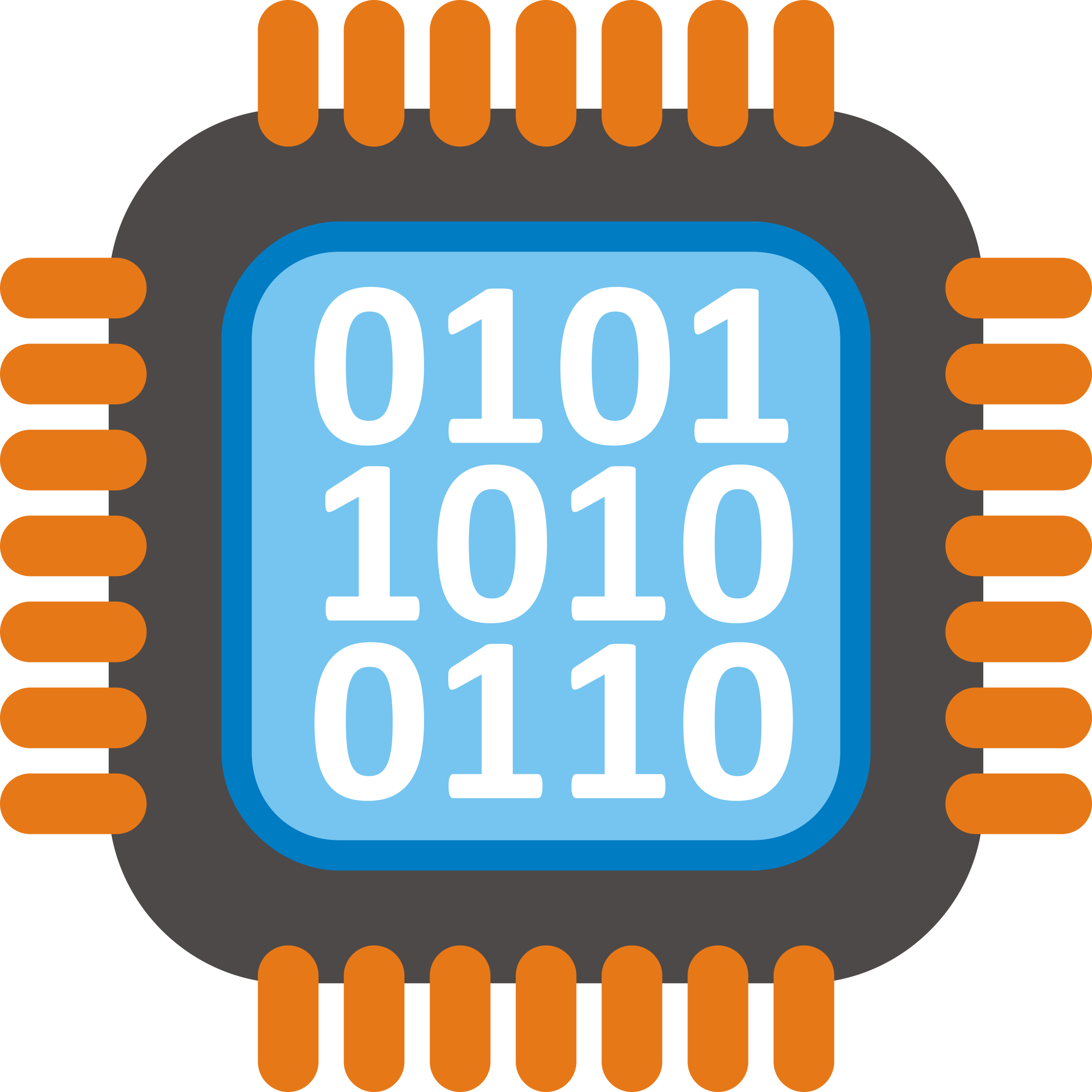 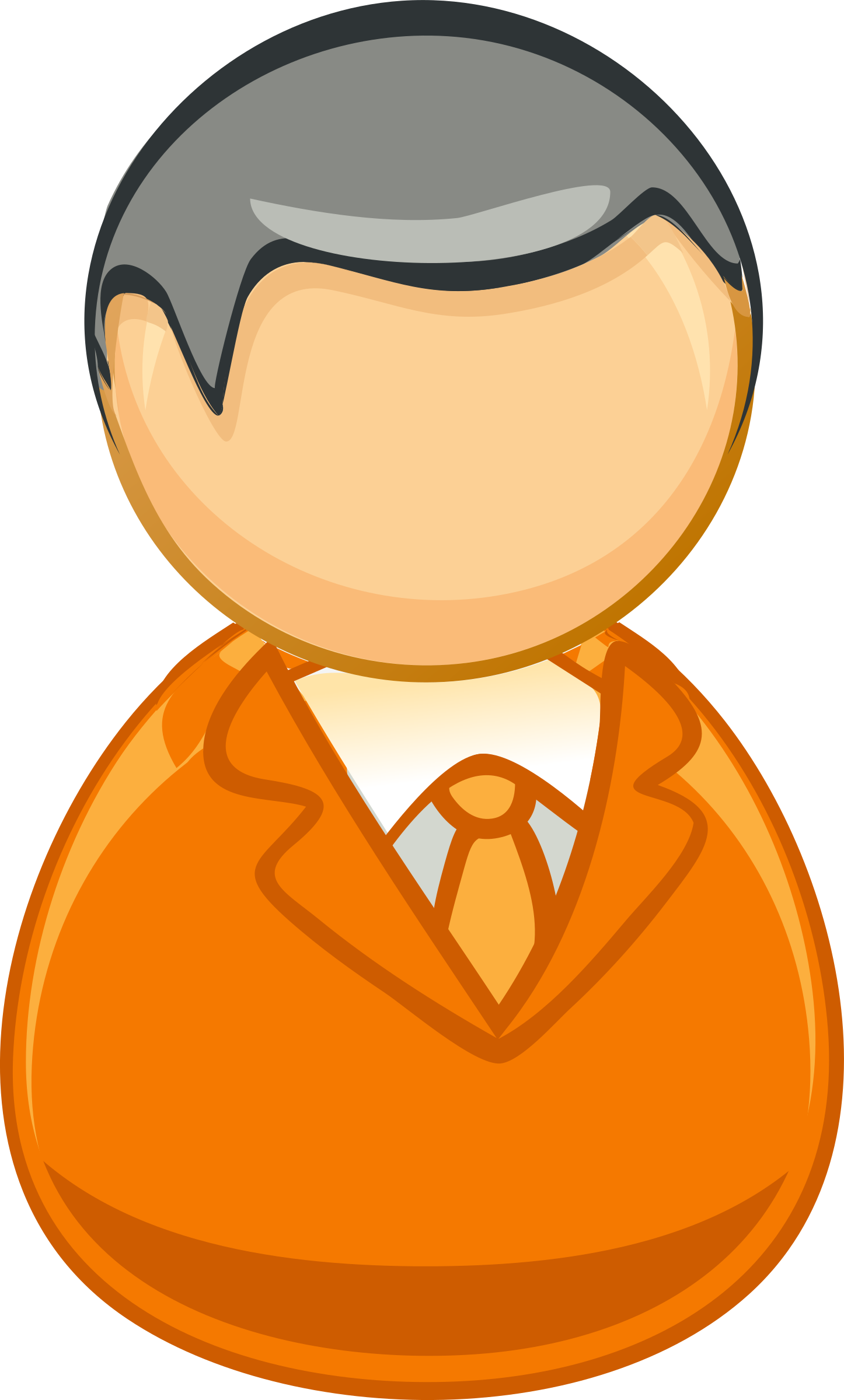 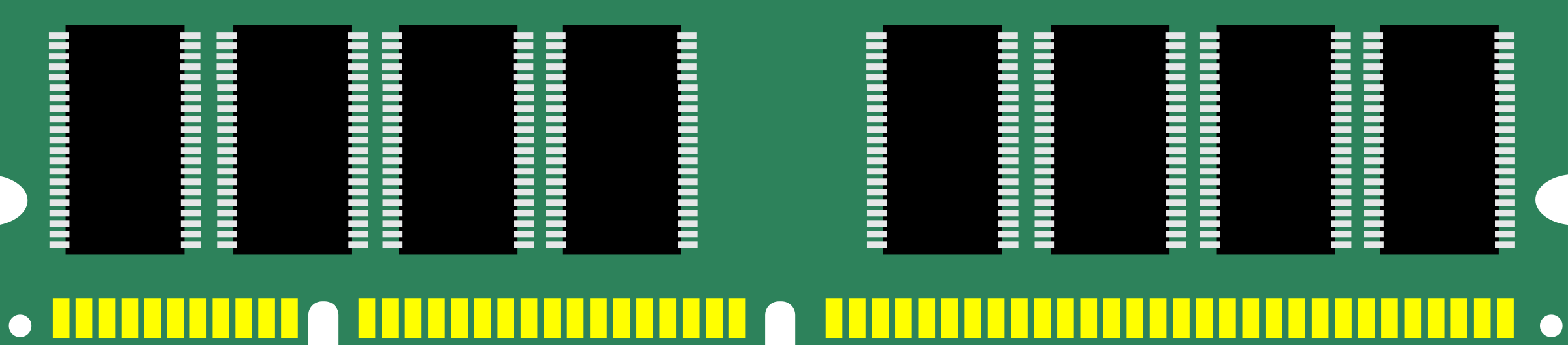 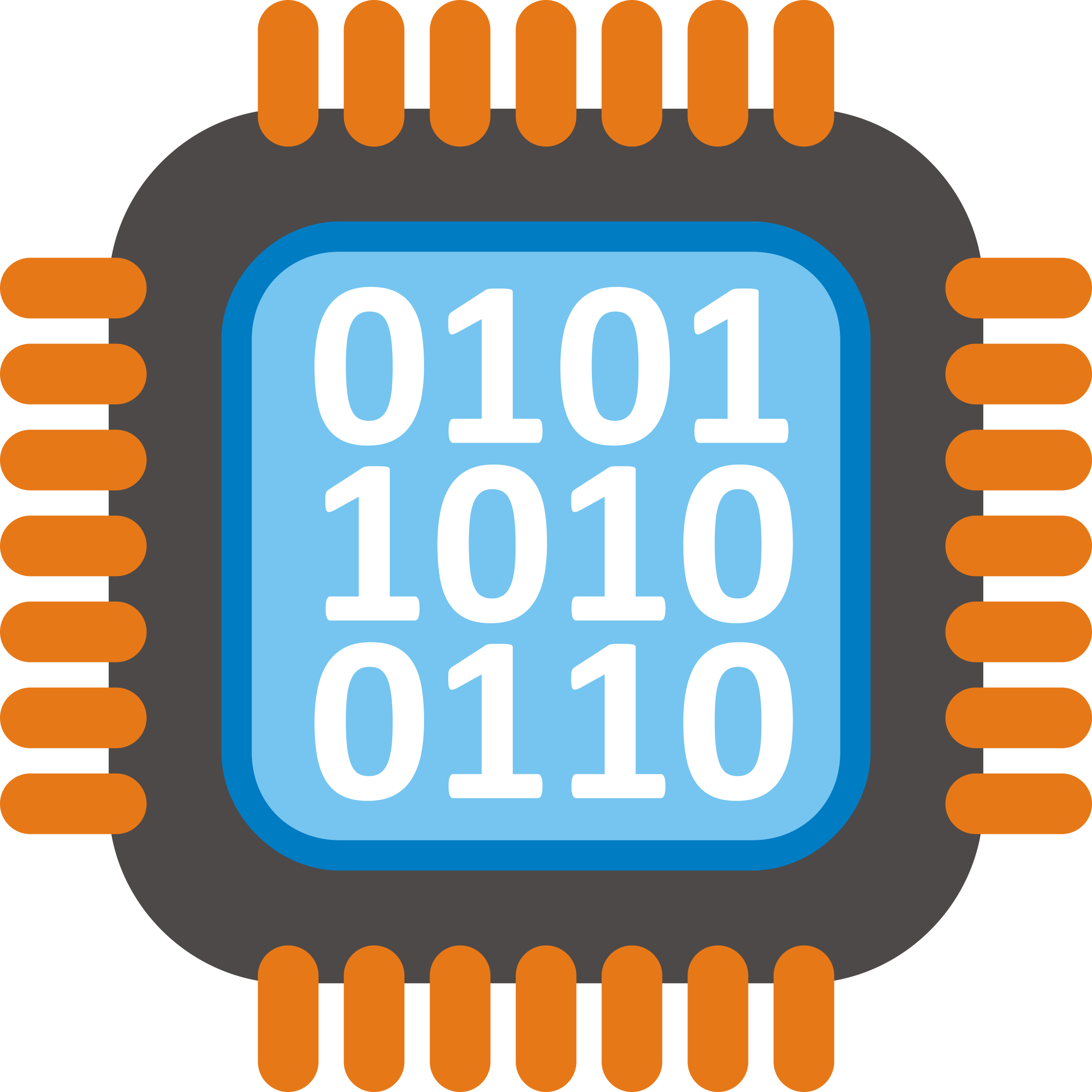 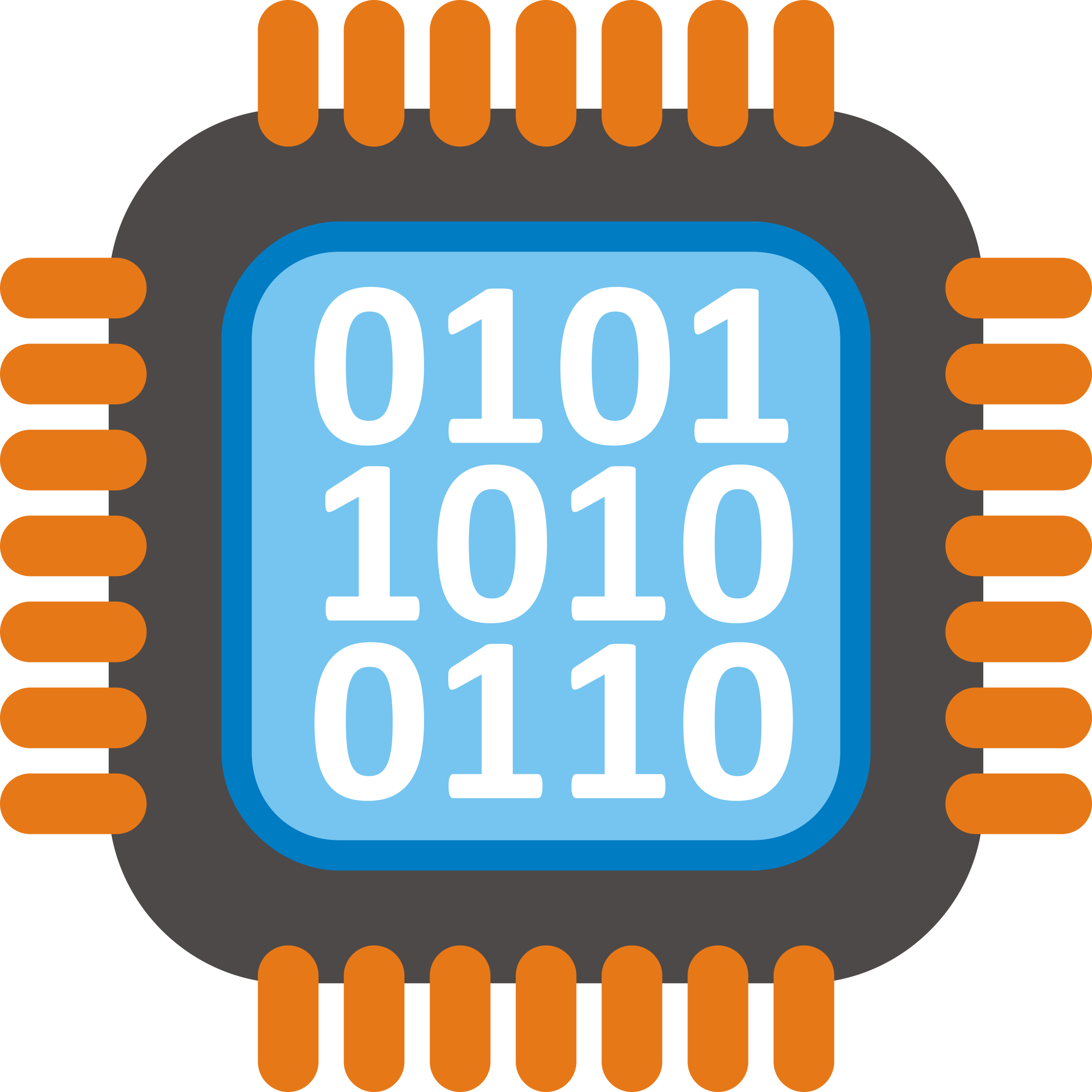 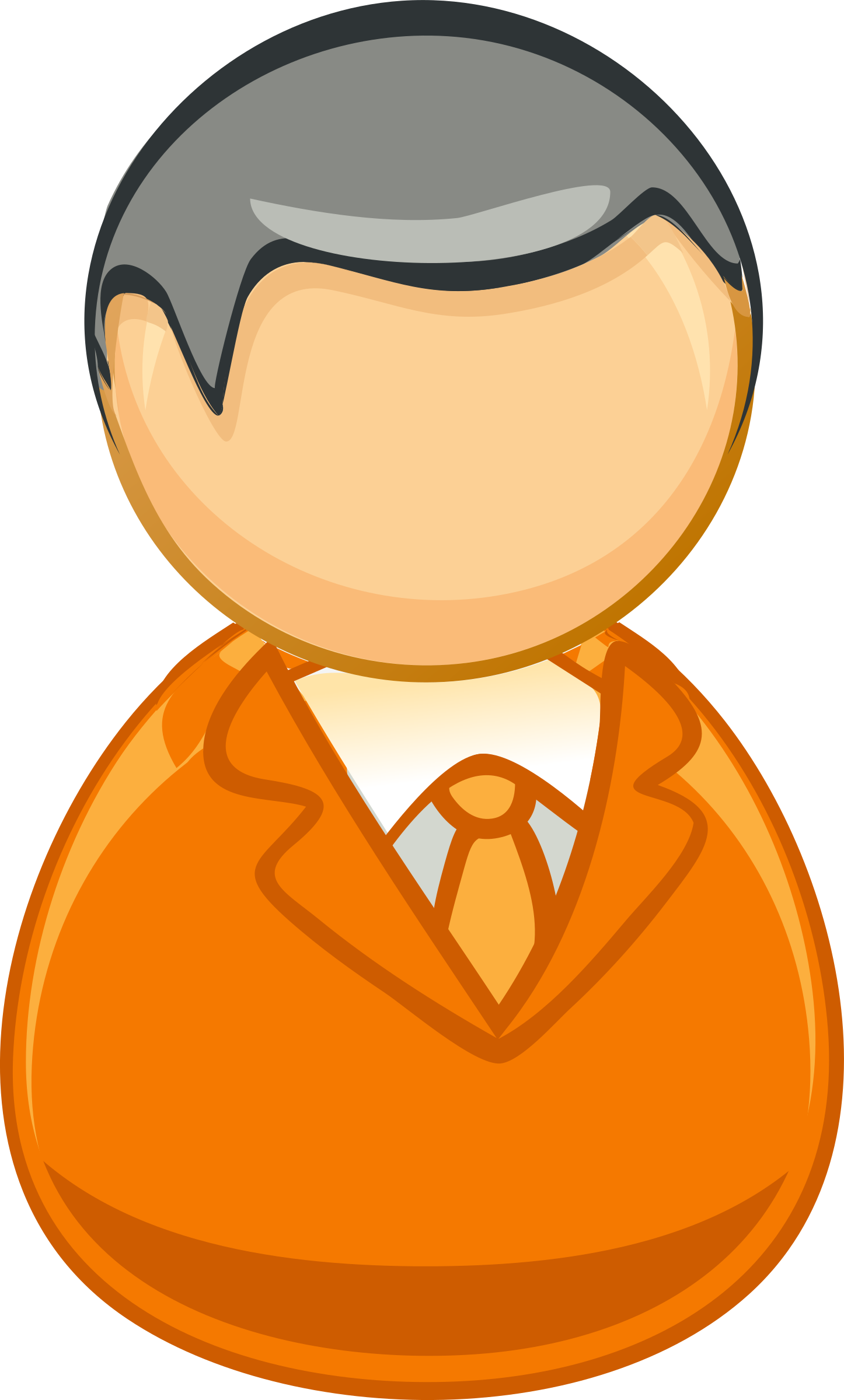 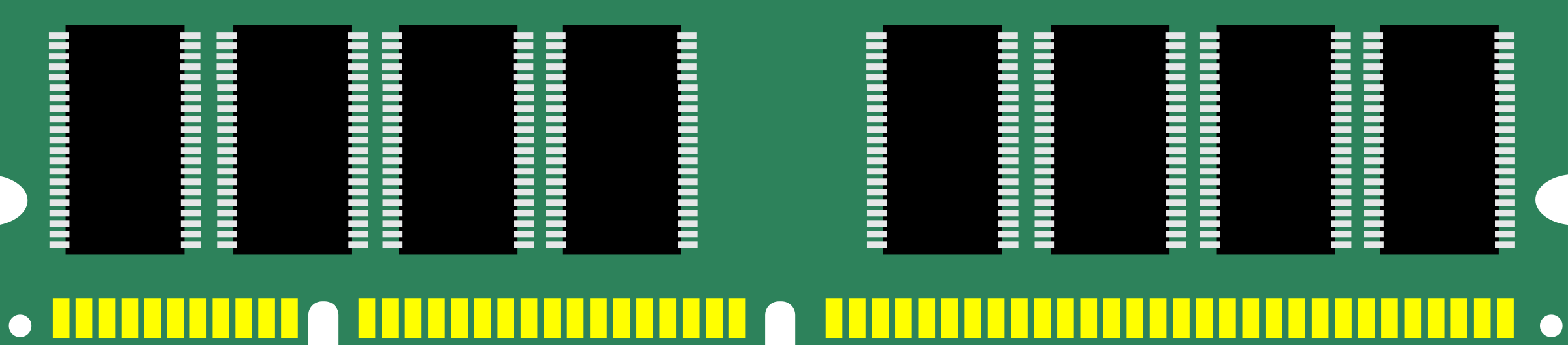 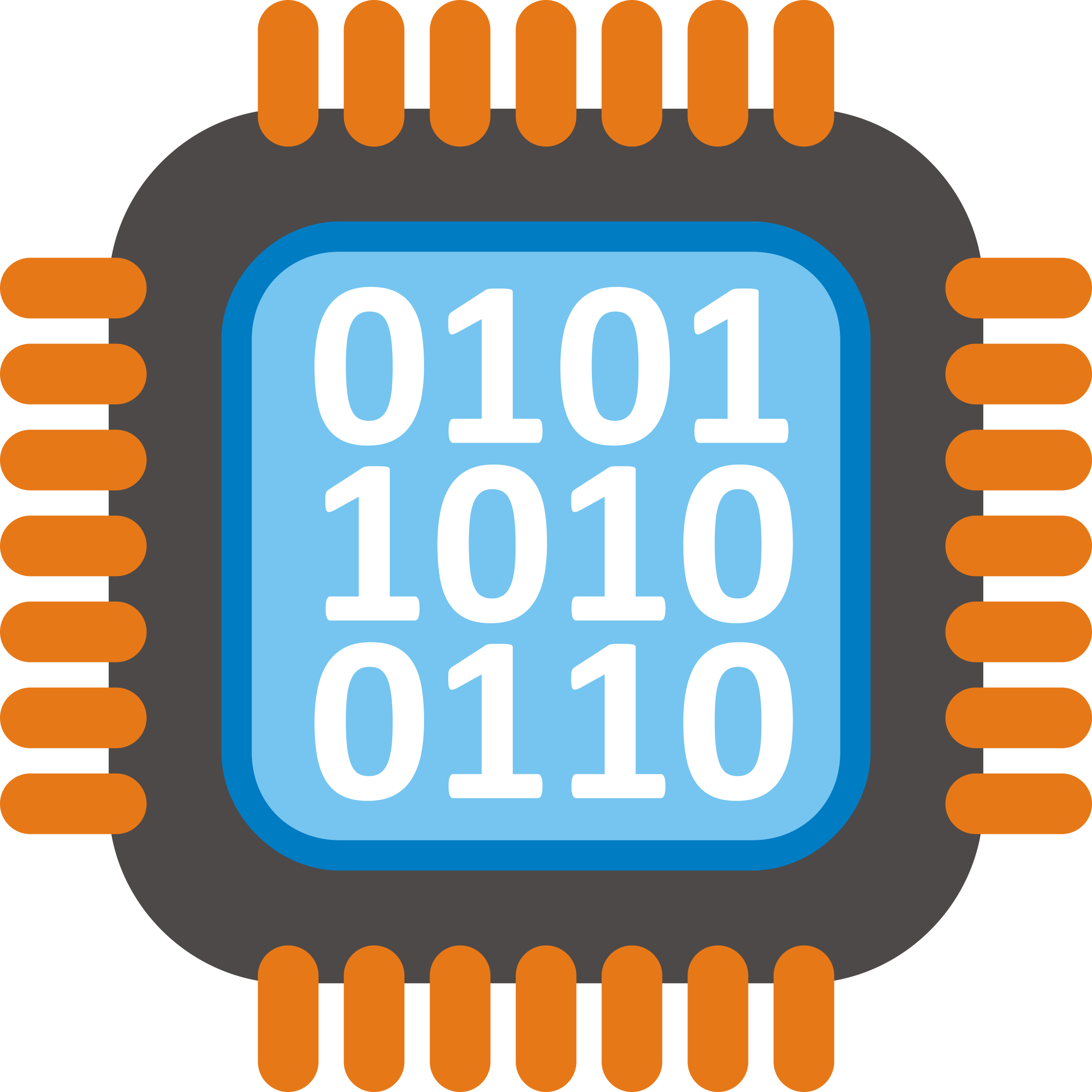 CPU-Memory Bus
Web-Socket Bus
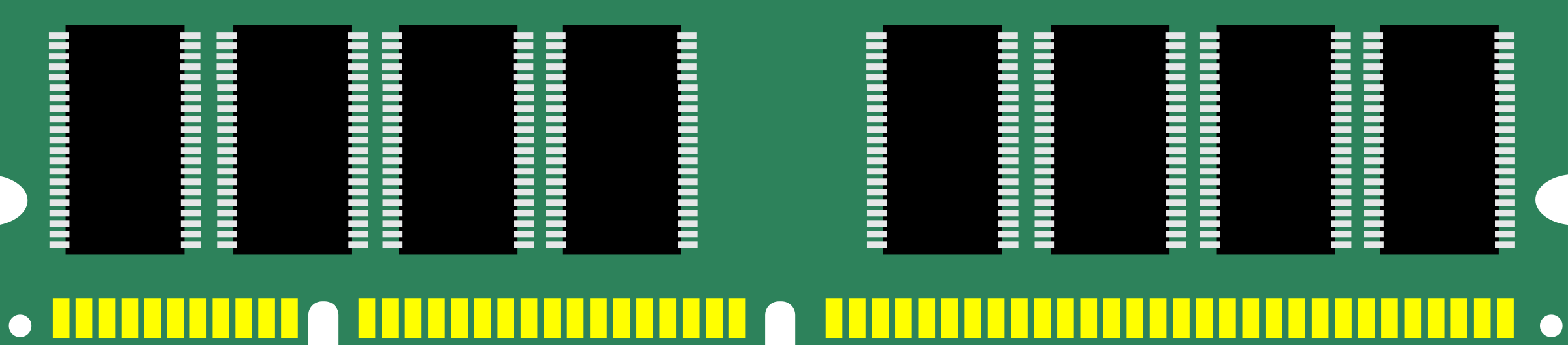 Arhitektūra
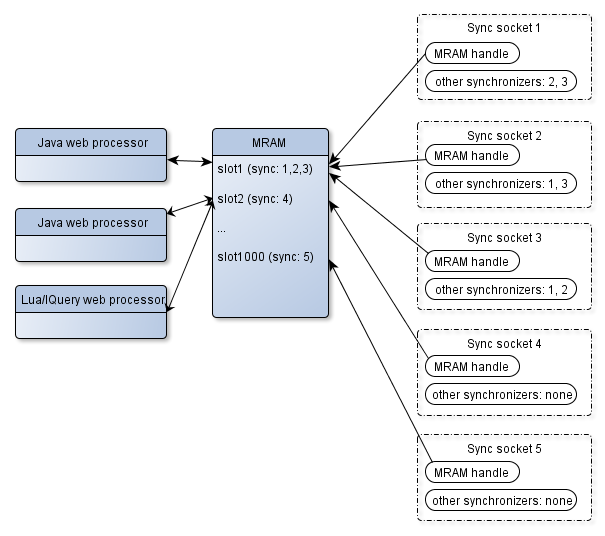 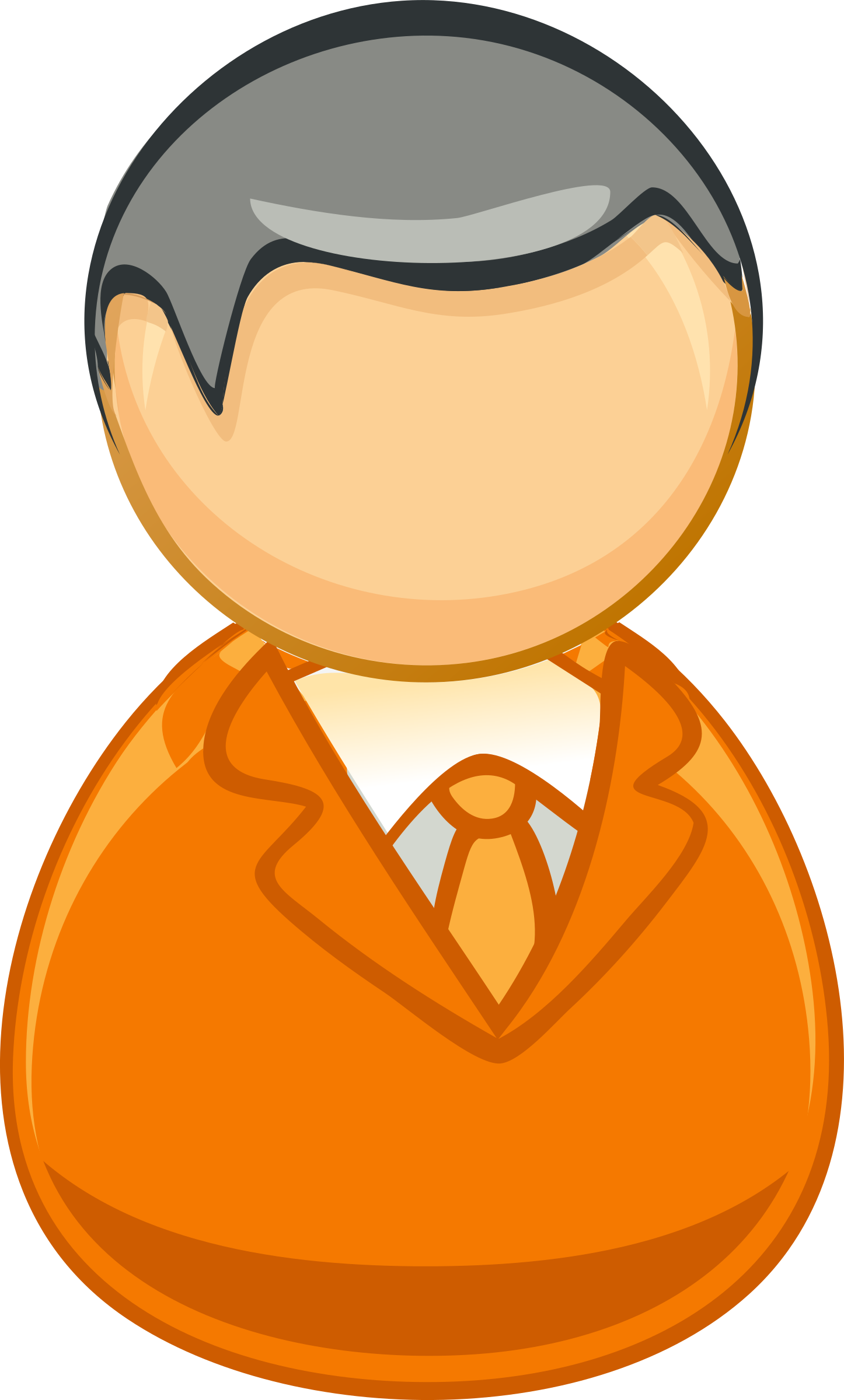 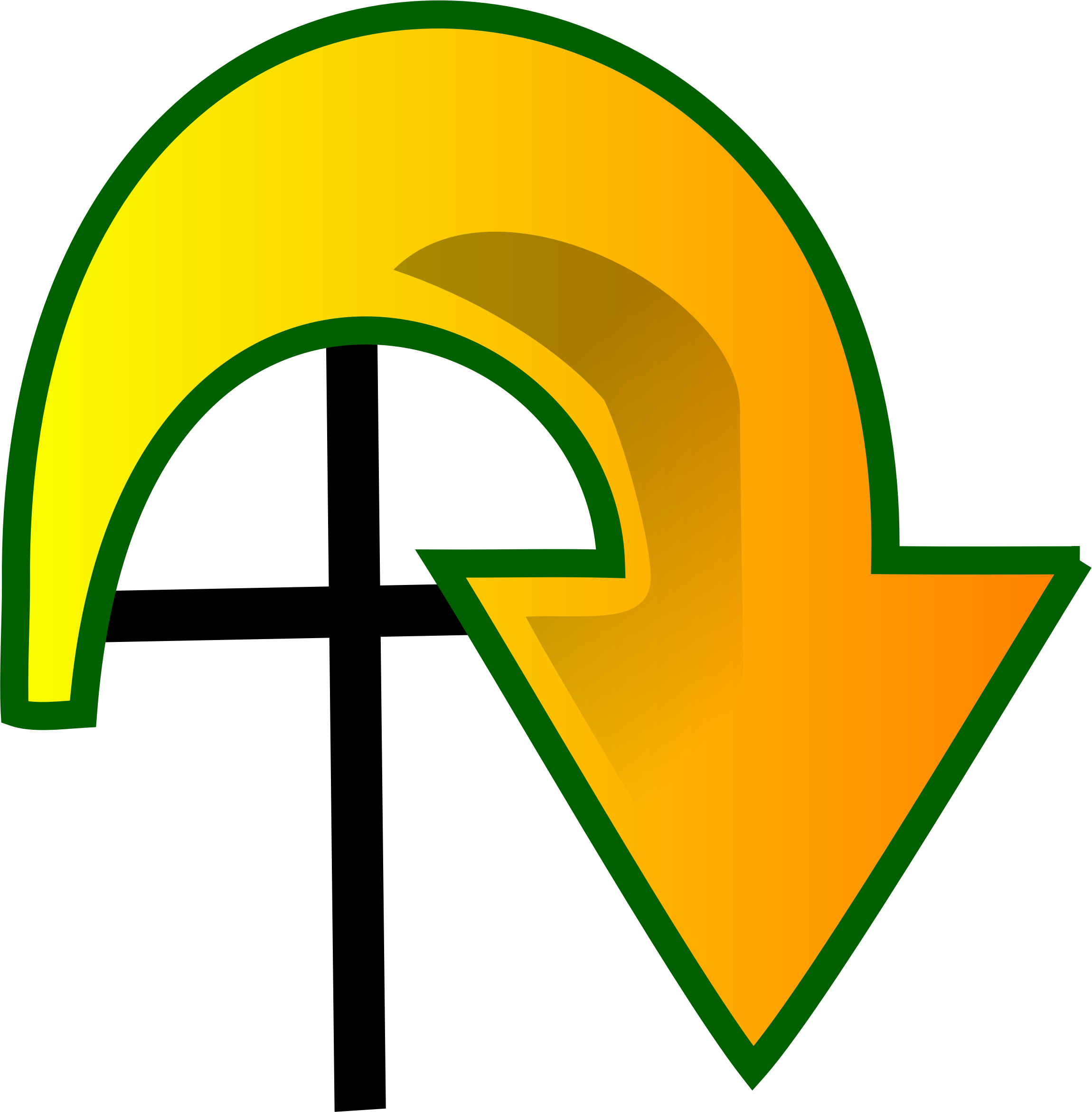 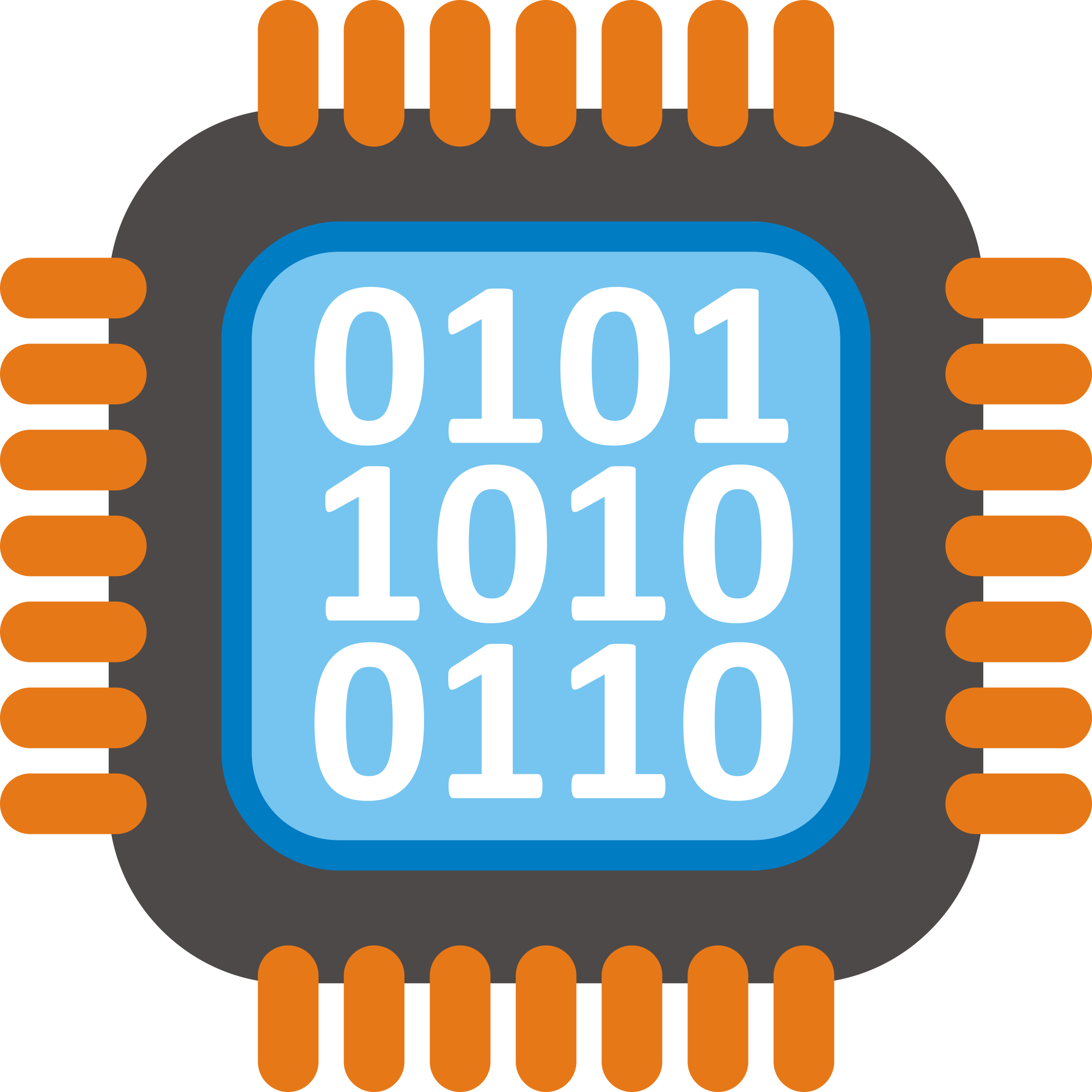 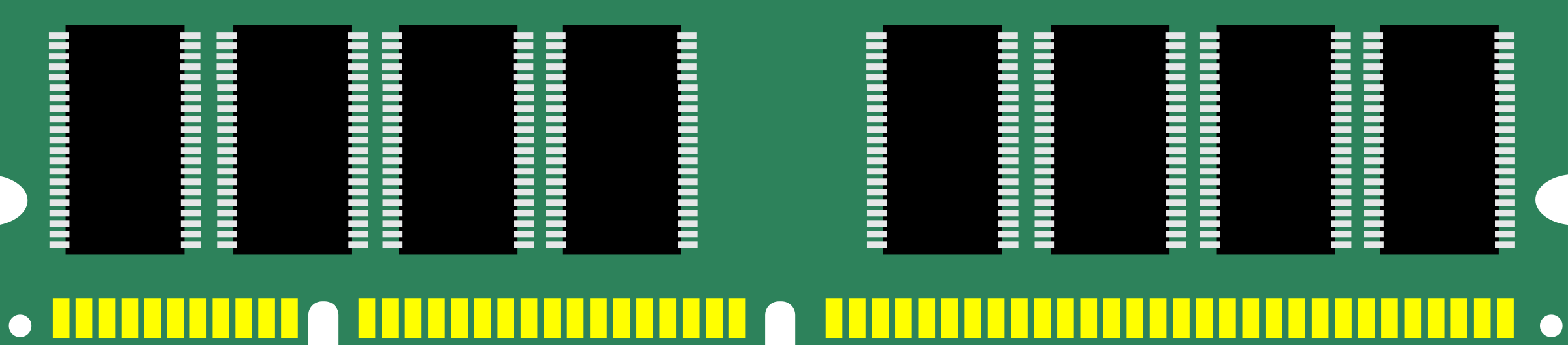 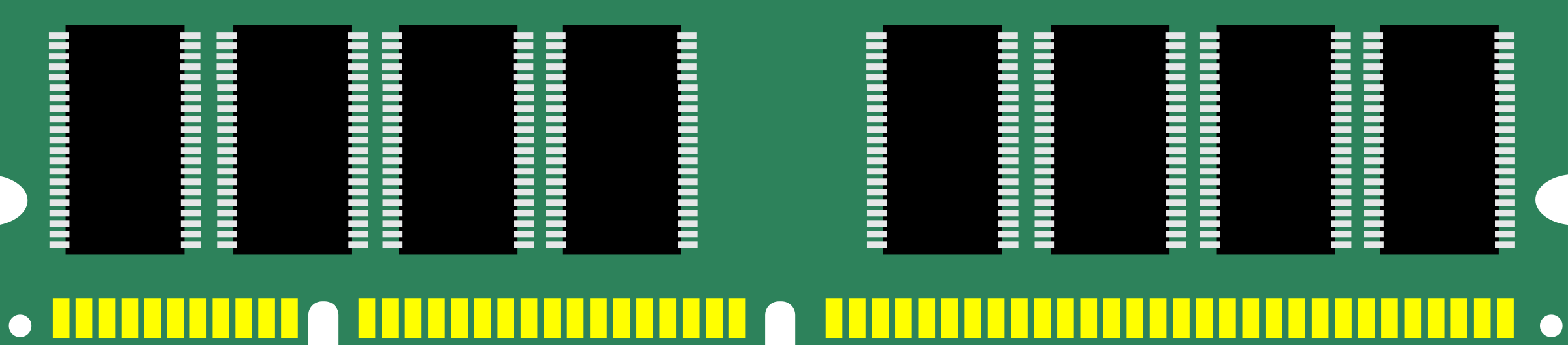 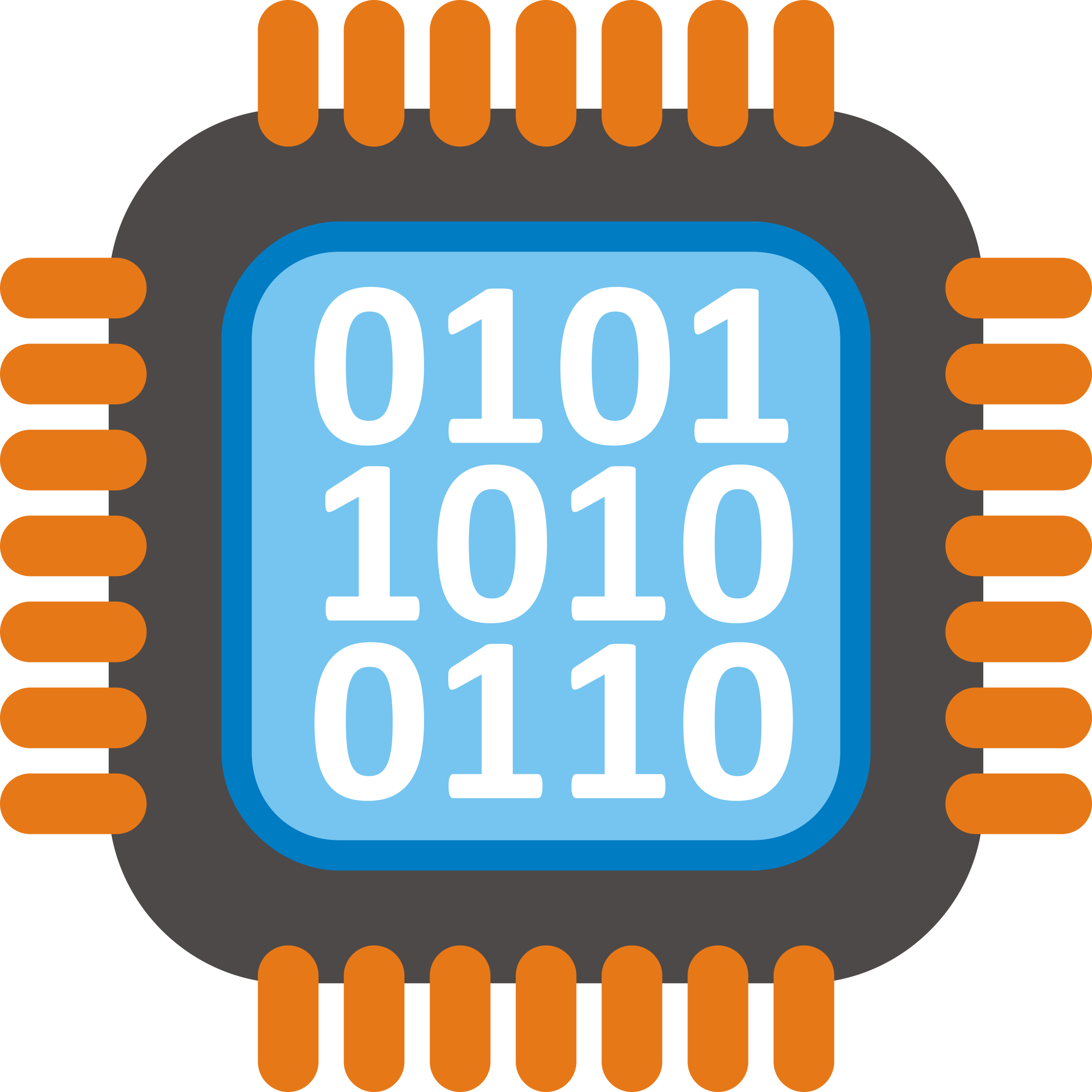 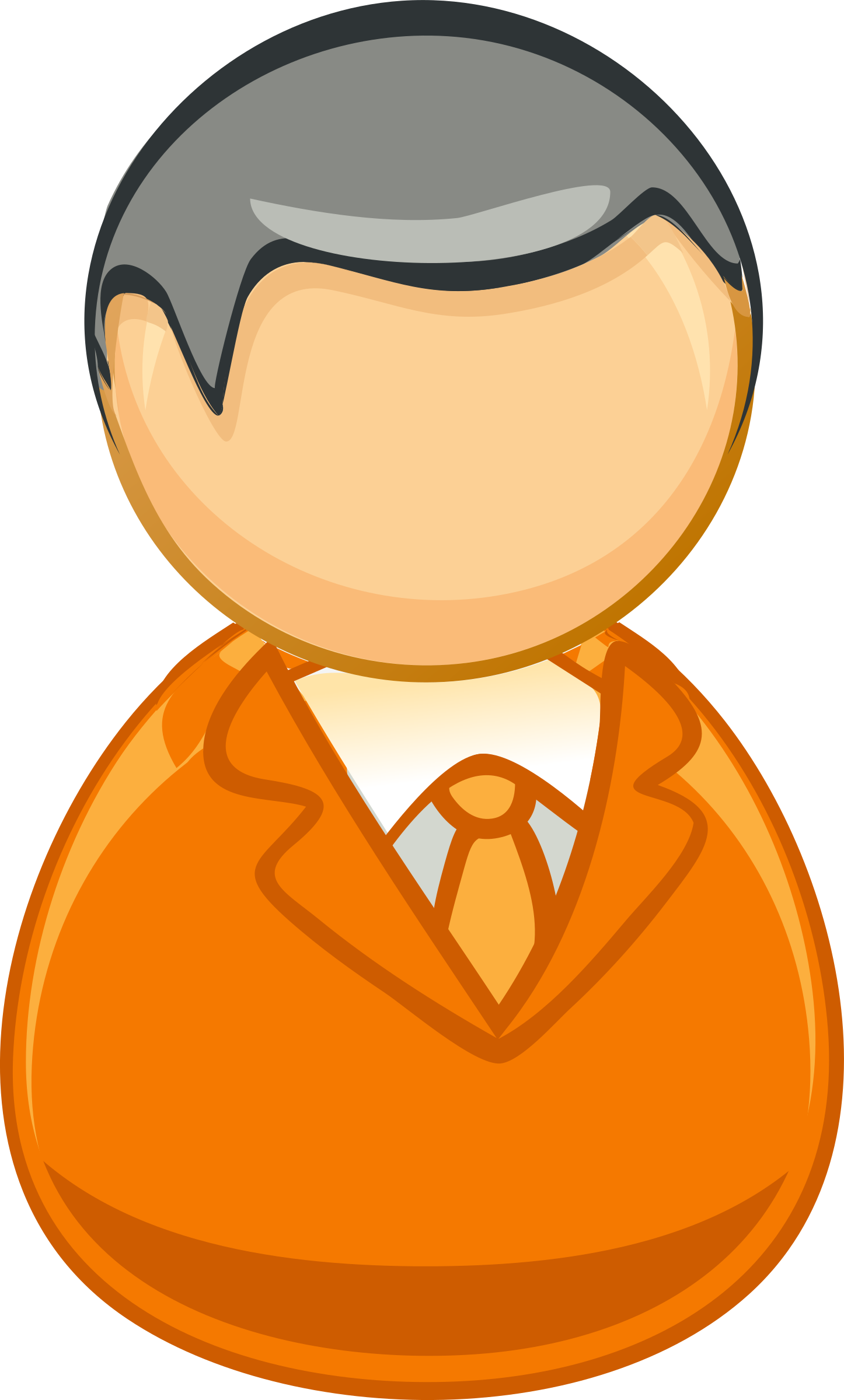 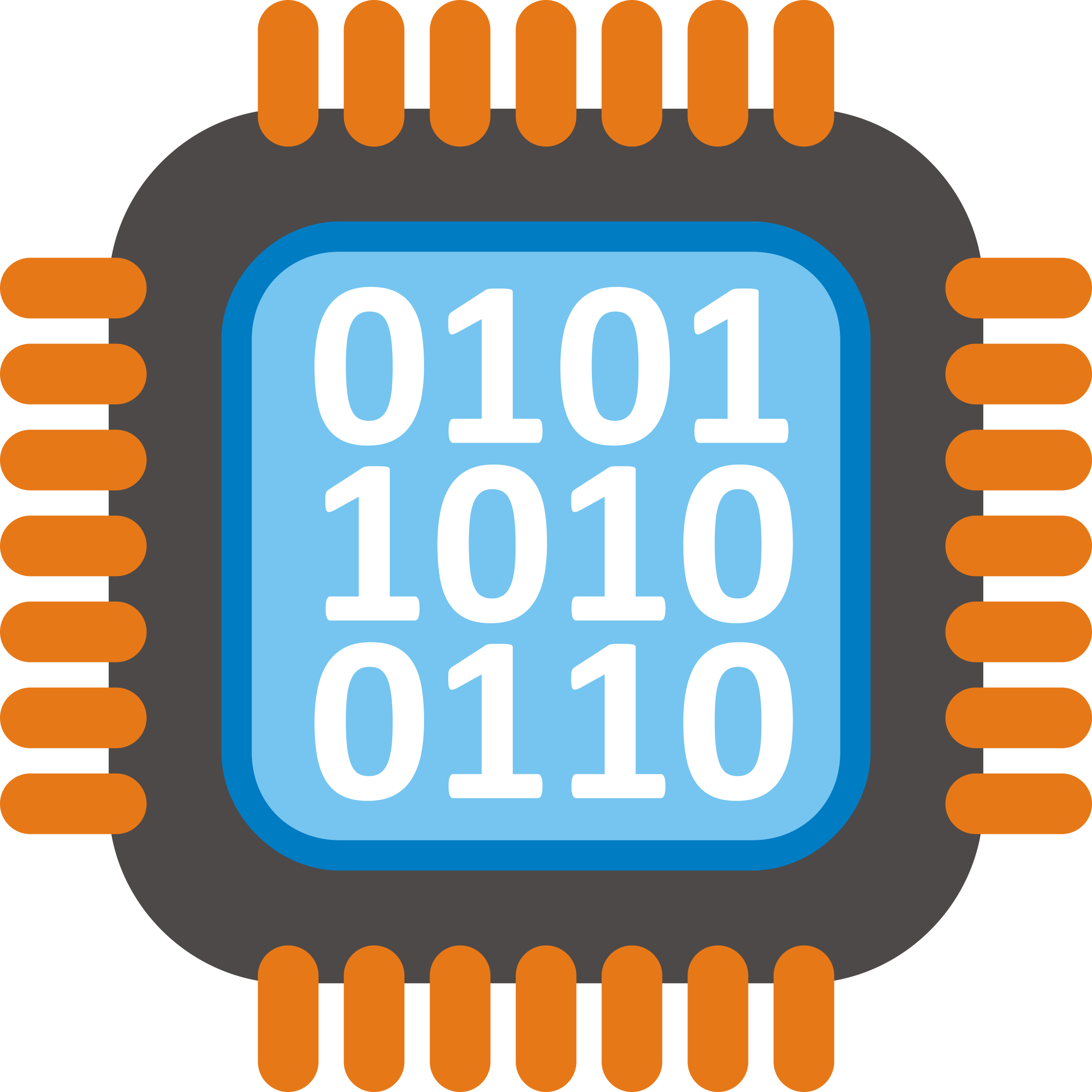 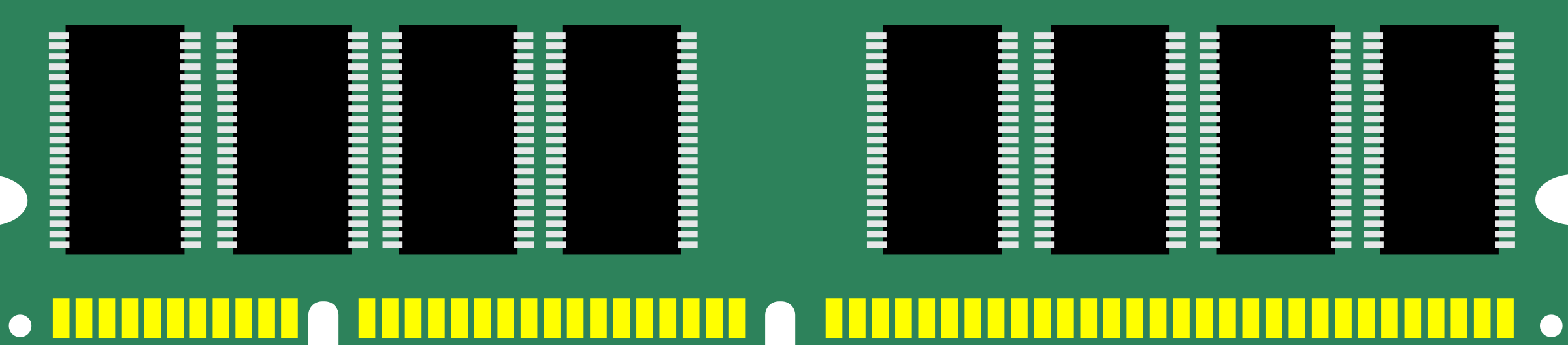 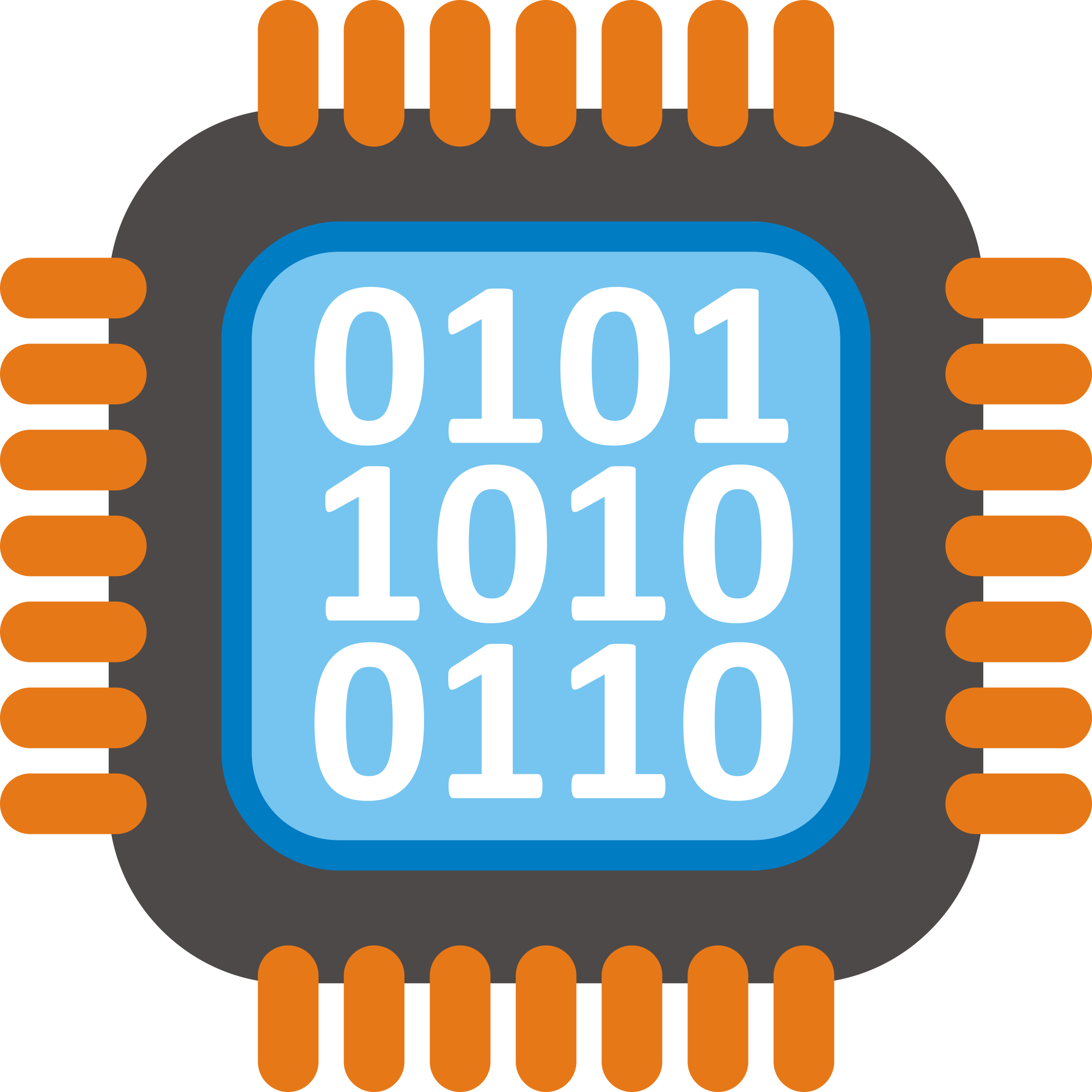 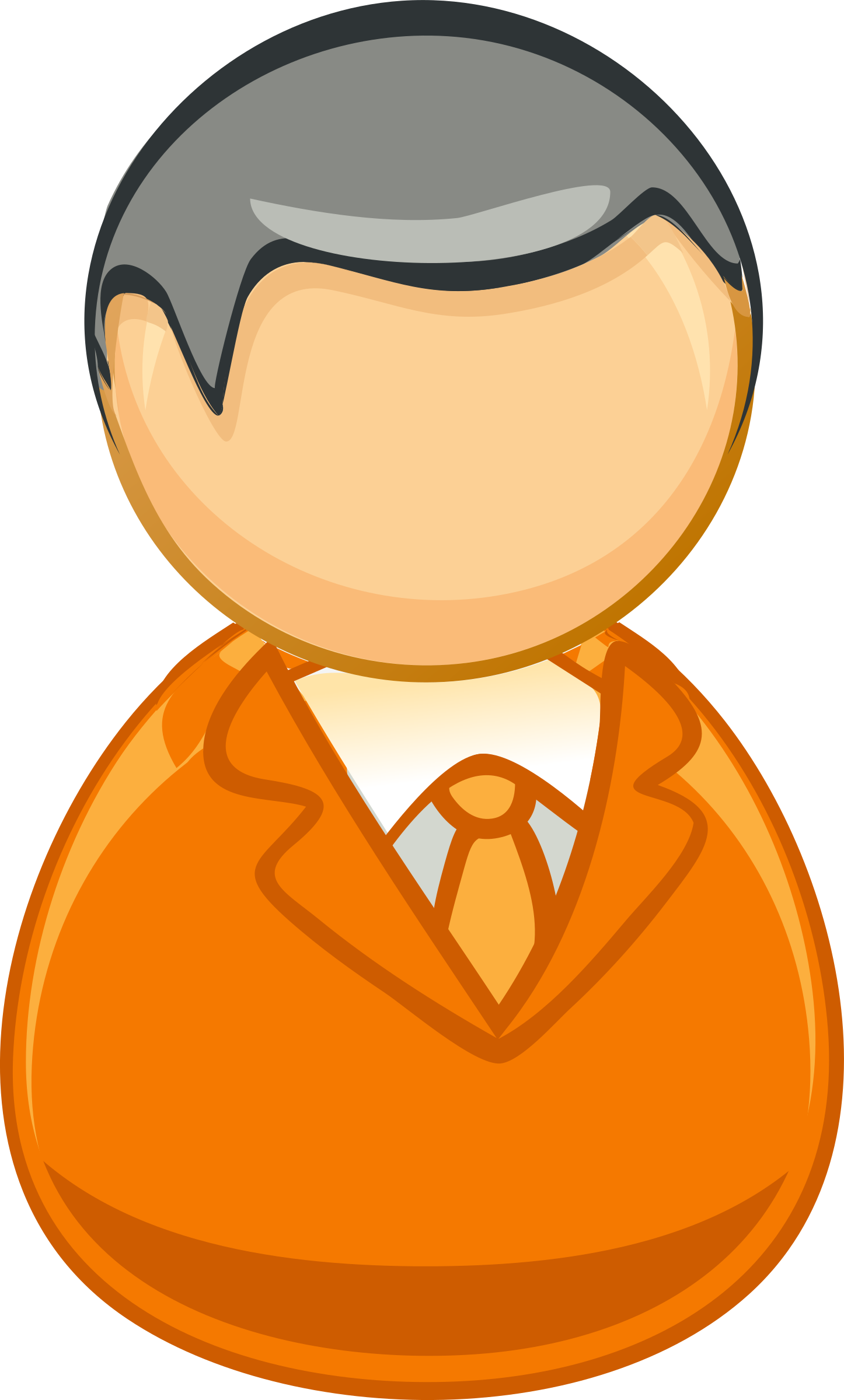 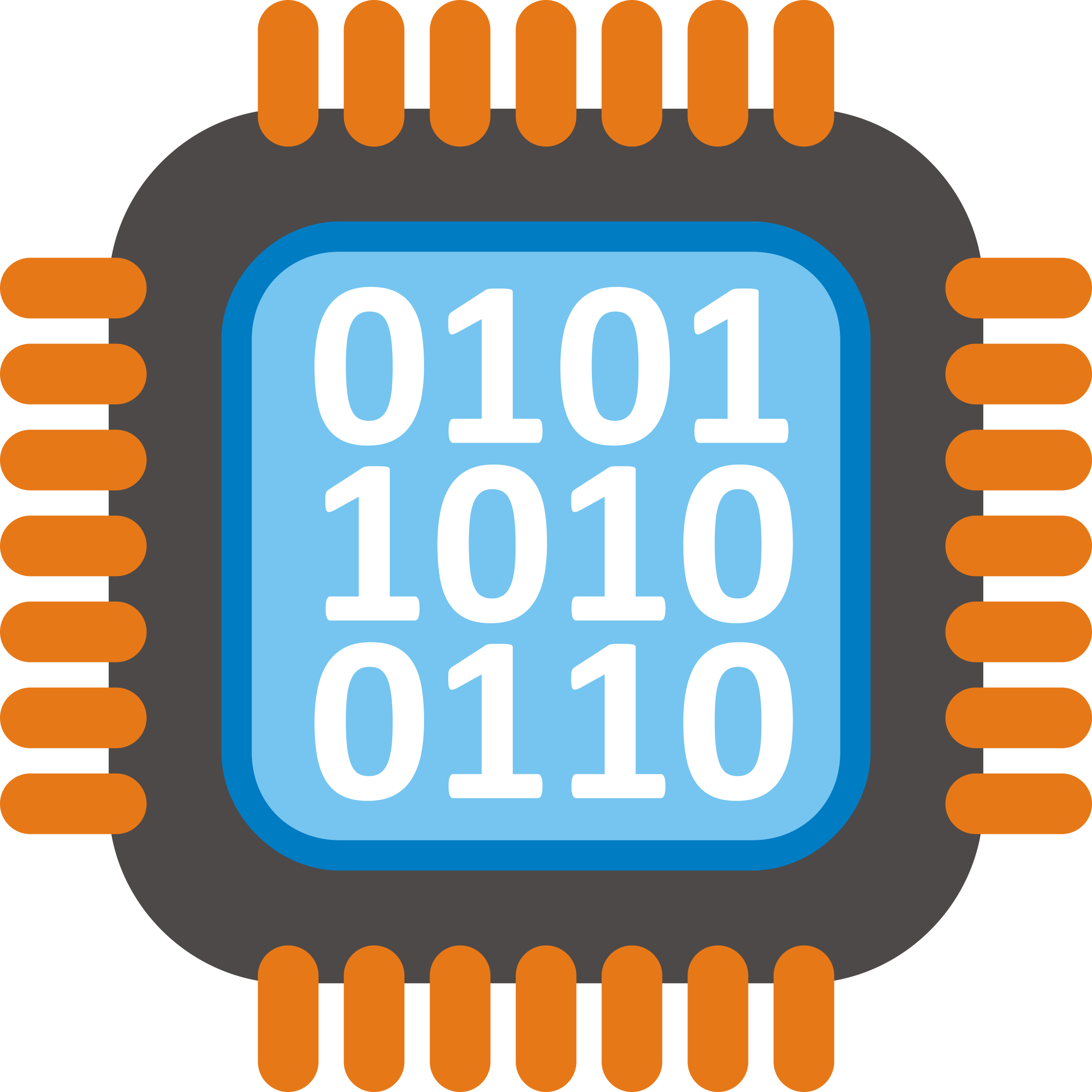 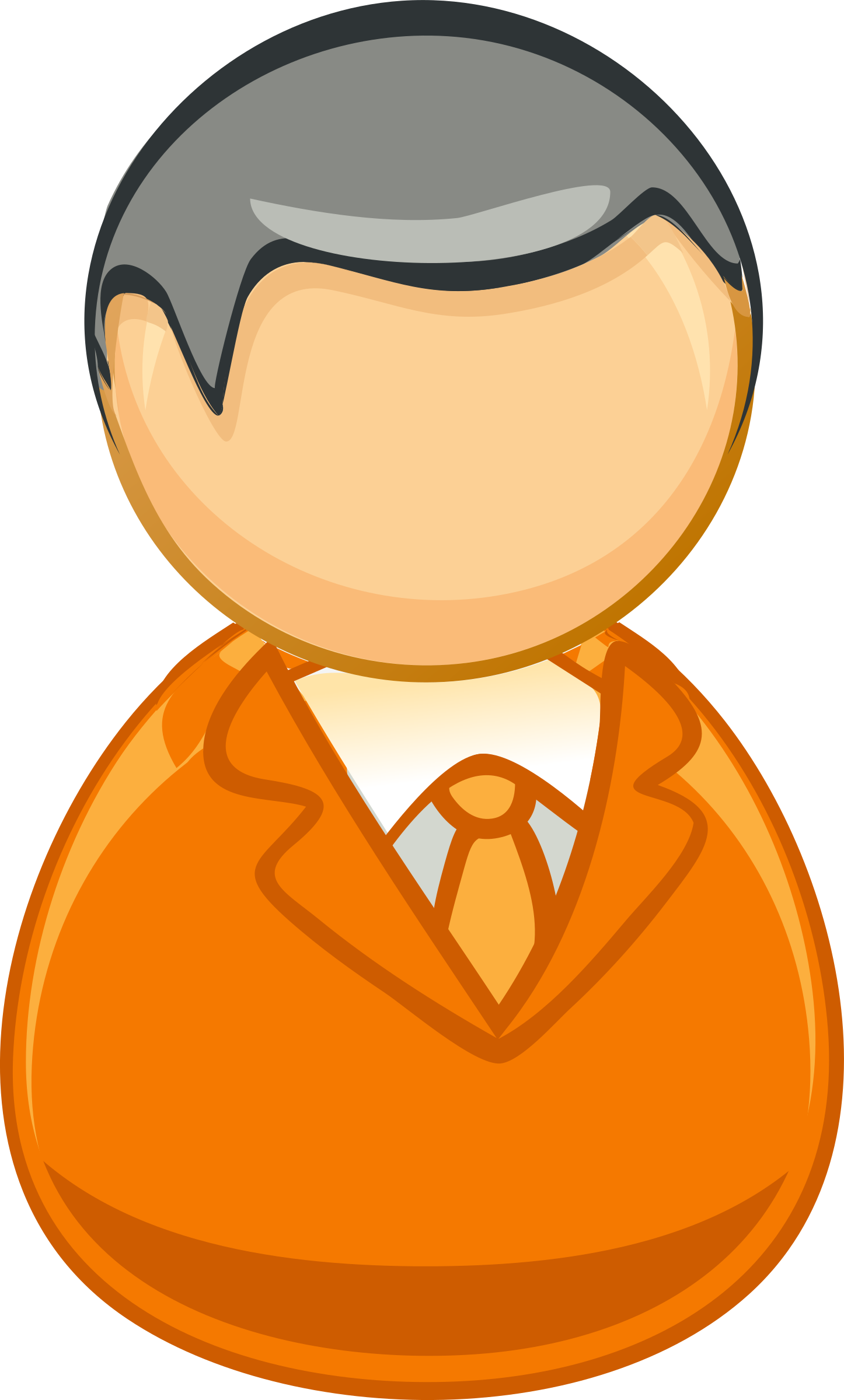 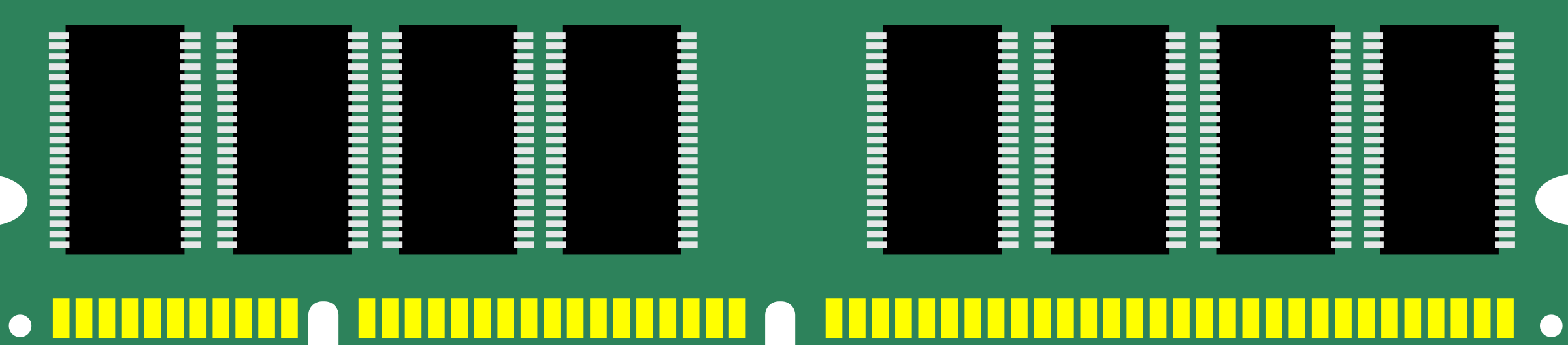 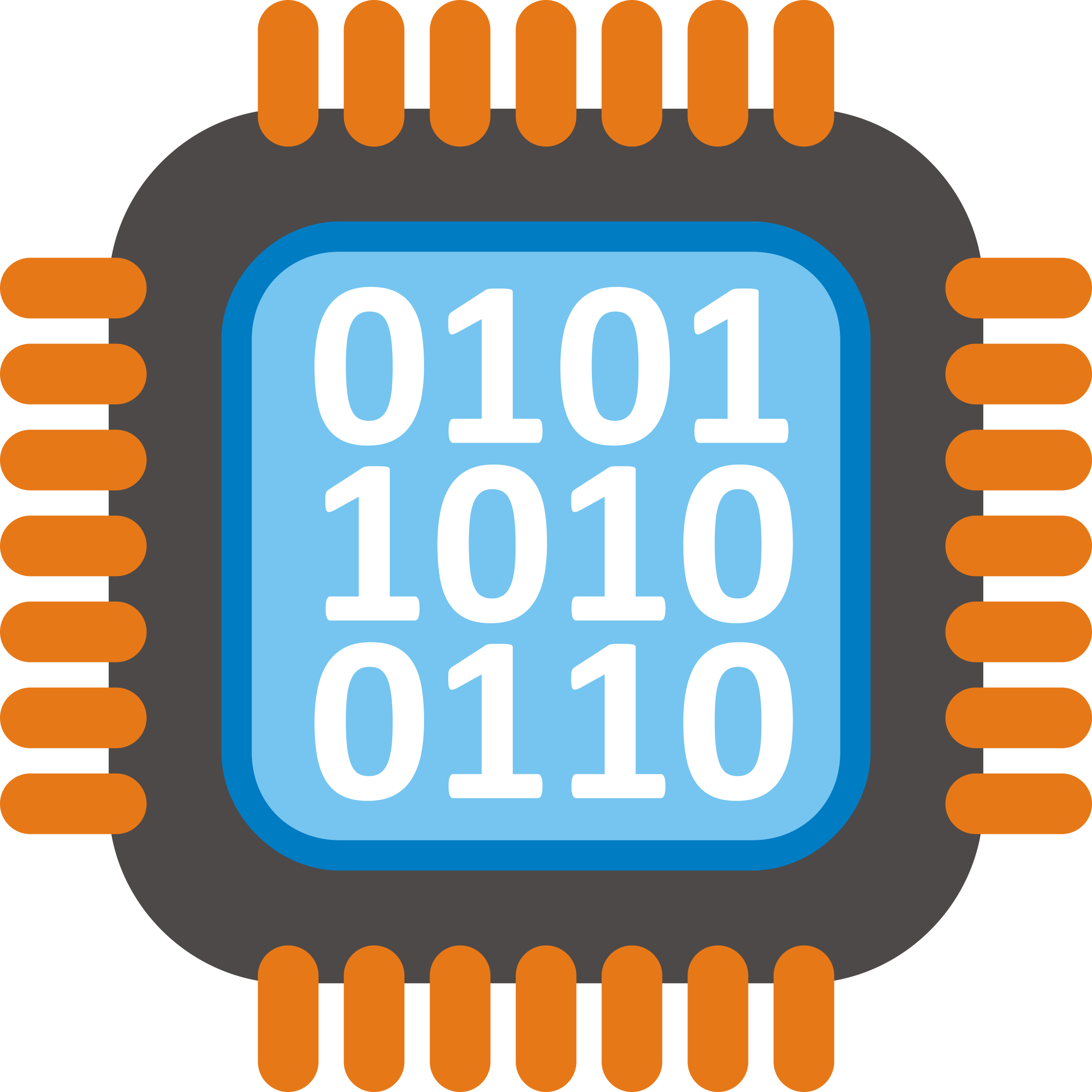 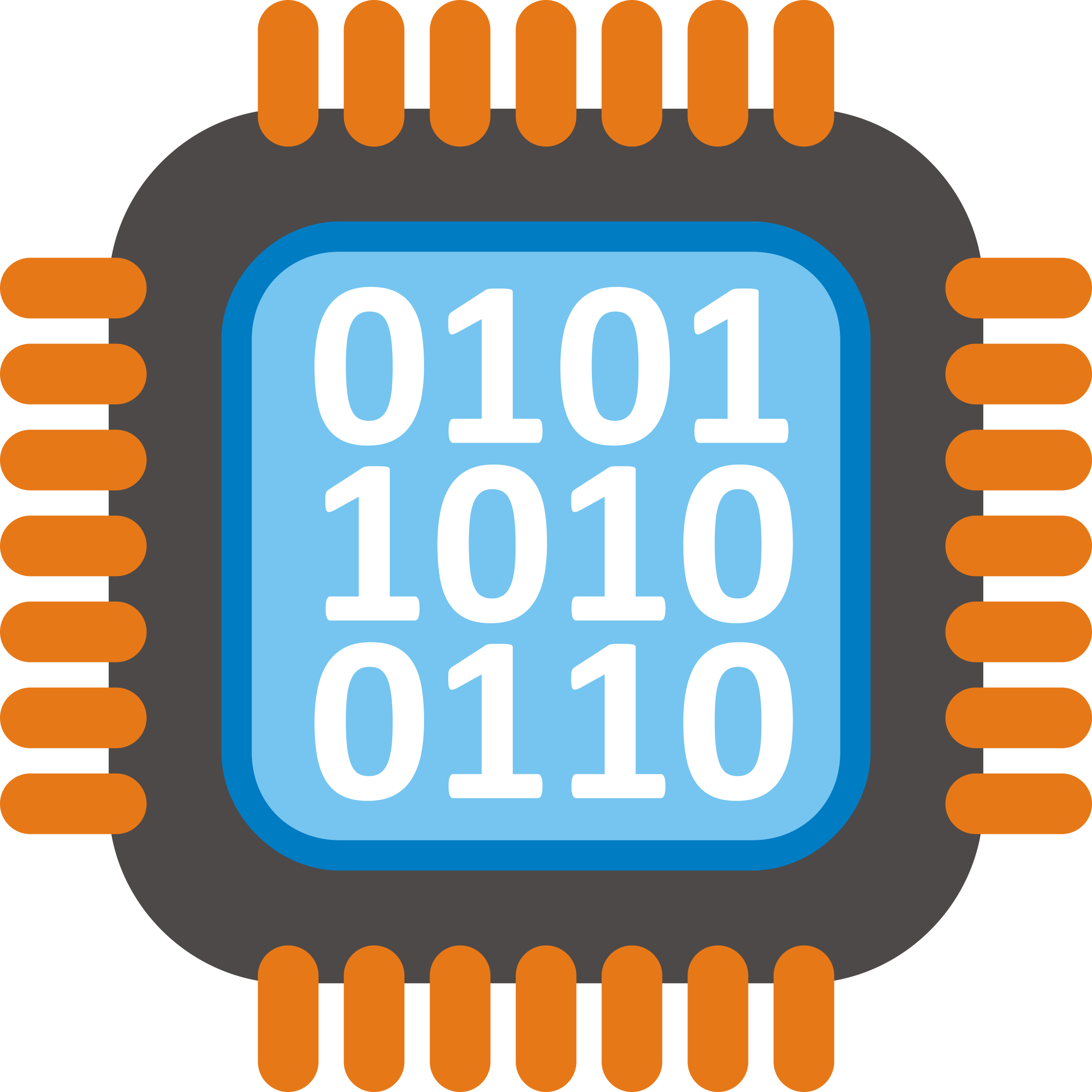 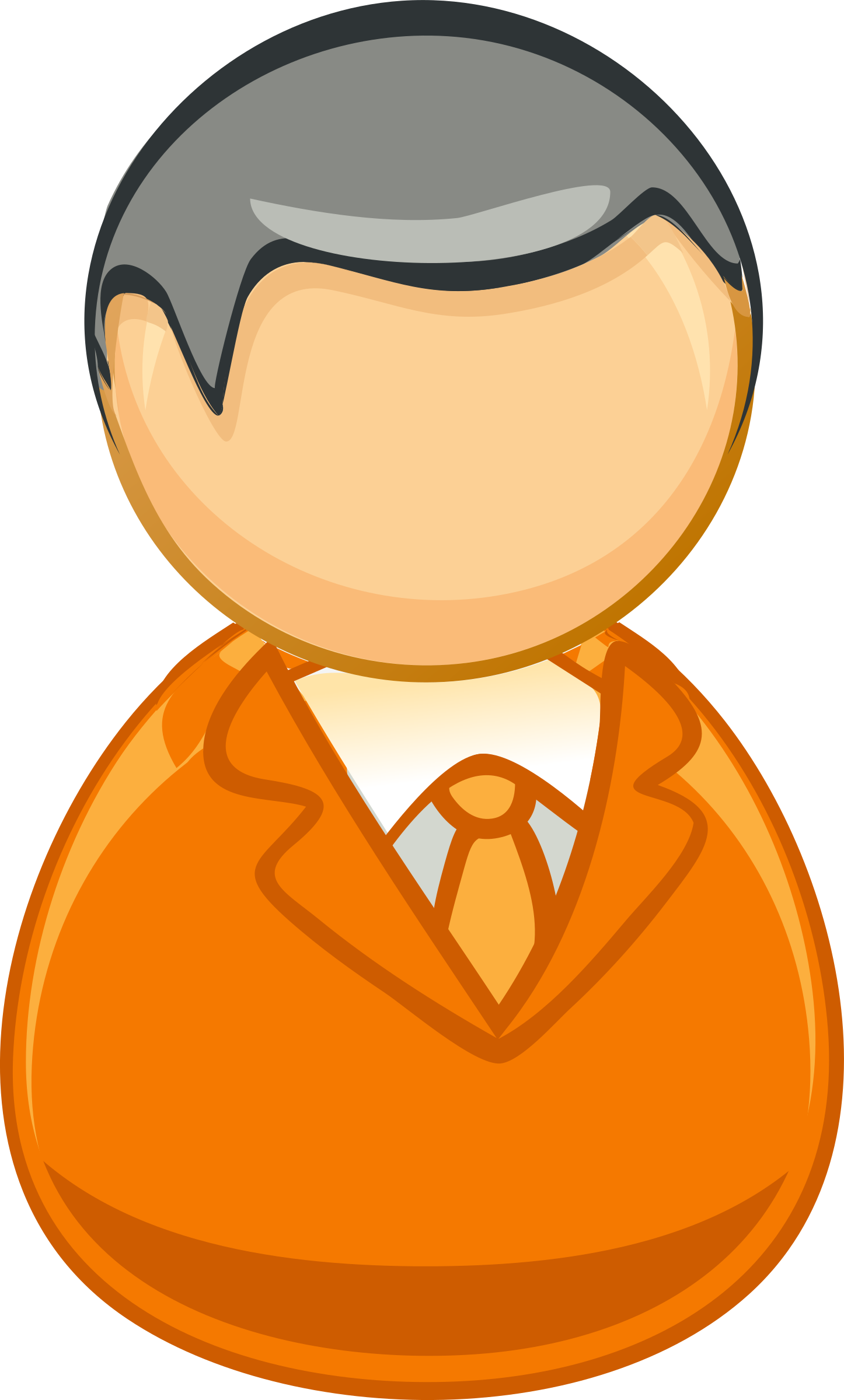 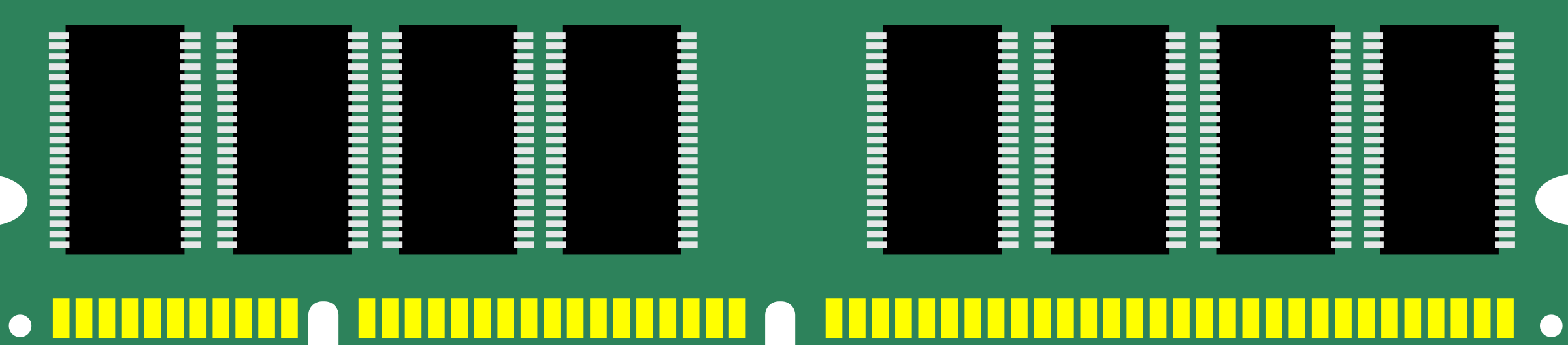 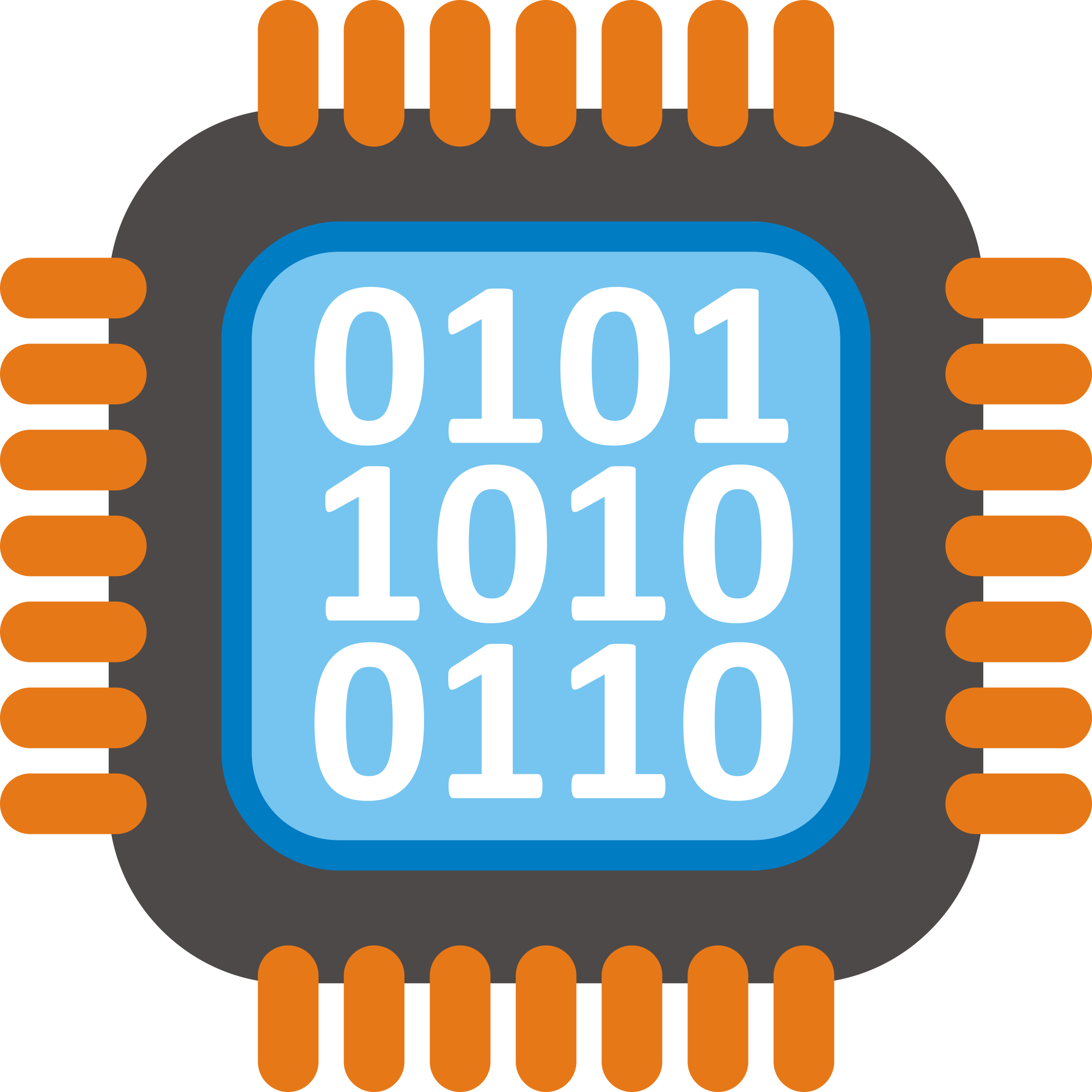 CPU-Memory Bus
Web-Socket Bus
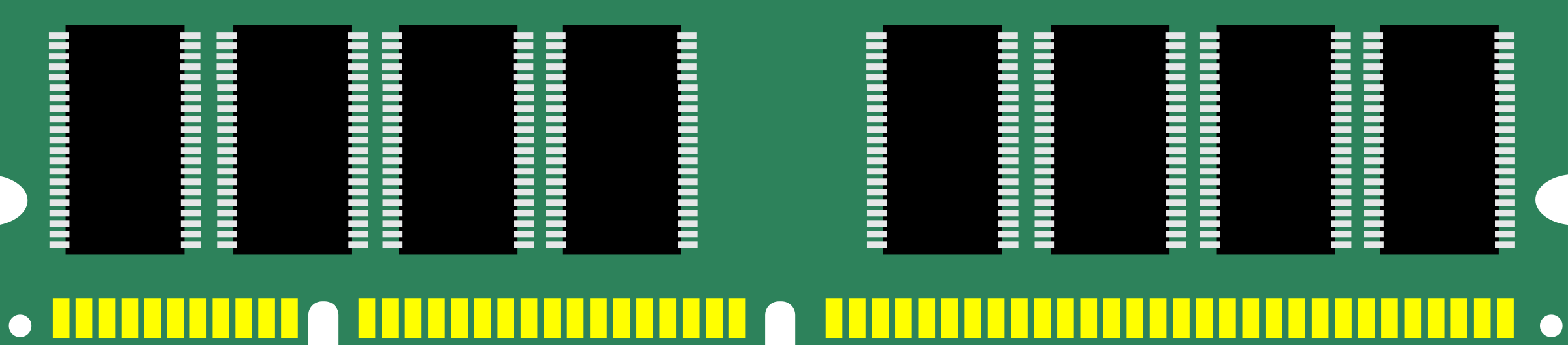 Kopnes (Buses)
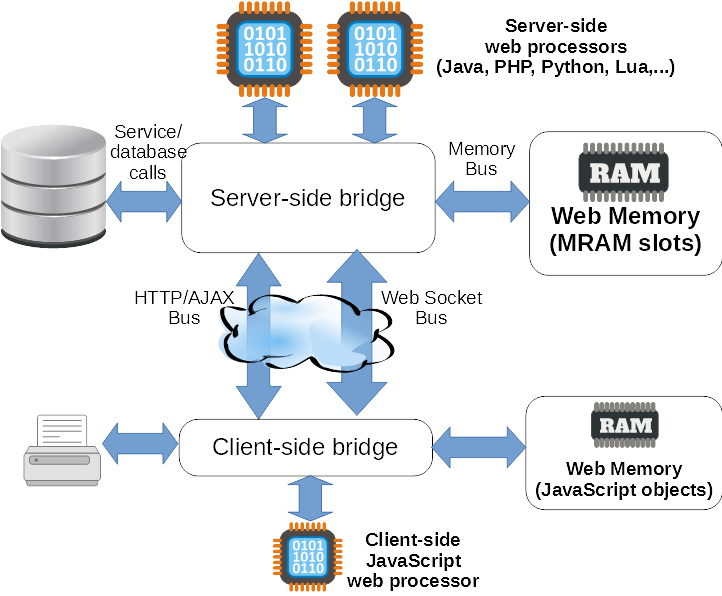 Klasiskas kopnes?
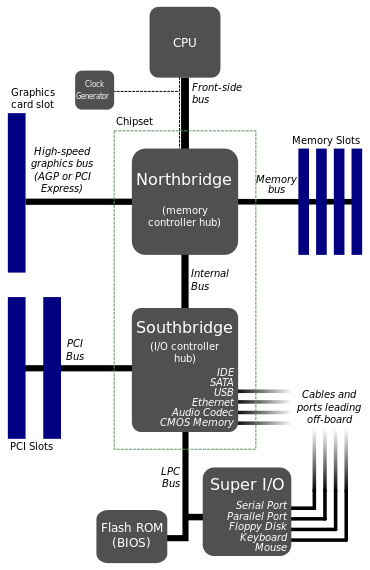 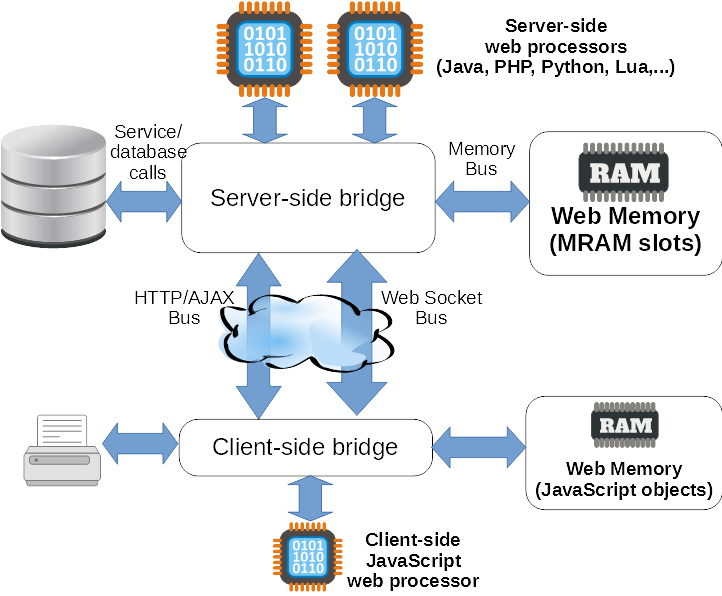 Demo
https://youtu.be/Oycer61_SYw
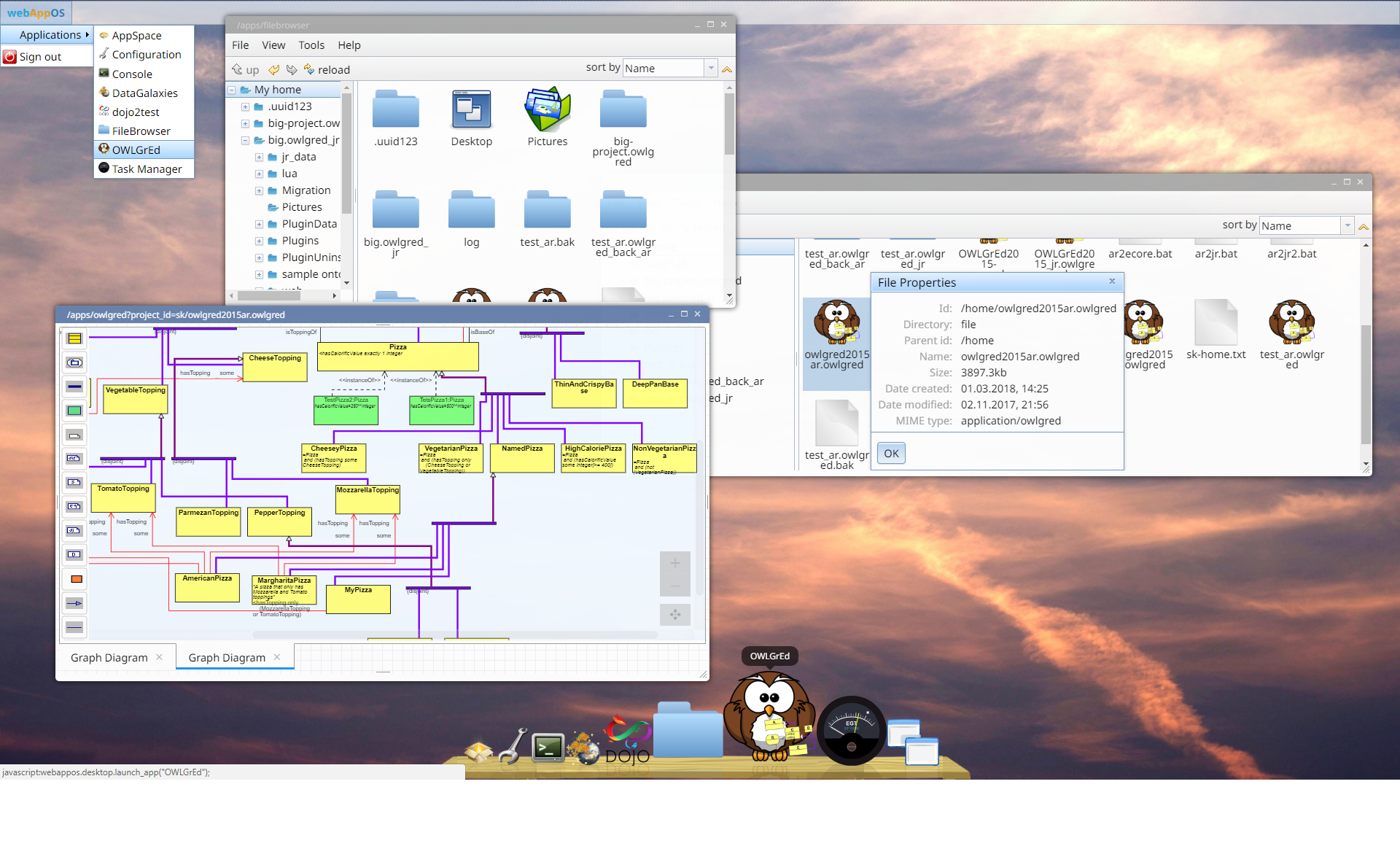 Demo
webAppOS iespējas (features)
automātiski nodrošina HTTPS caur Let’s Encrypt
automātiska sertifikātu atjaunošana
domēns vai IPv4 vai IPv6
automātiska apakšdomēnu un/vai portu izvēle
Automātiski starp-domēnu ziņojumi(cross-domain messaging)
starp darbvirsmas lietotni (Desktop app) un citām lietotnēm
komunicējot ar faila izvēles logu (iframe)
Labākā prakse
12factor.net
webAppOS neizmanto sīkdatnes (cookies)
kaut kas glabājas iekš localStorage
PRG (post/redirect/get)
...
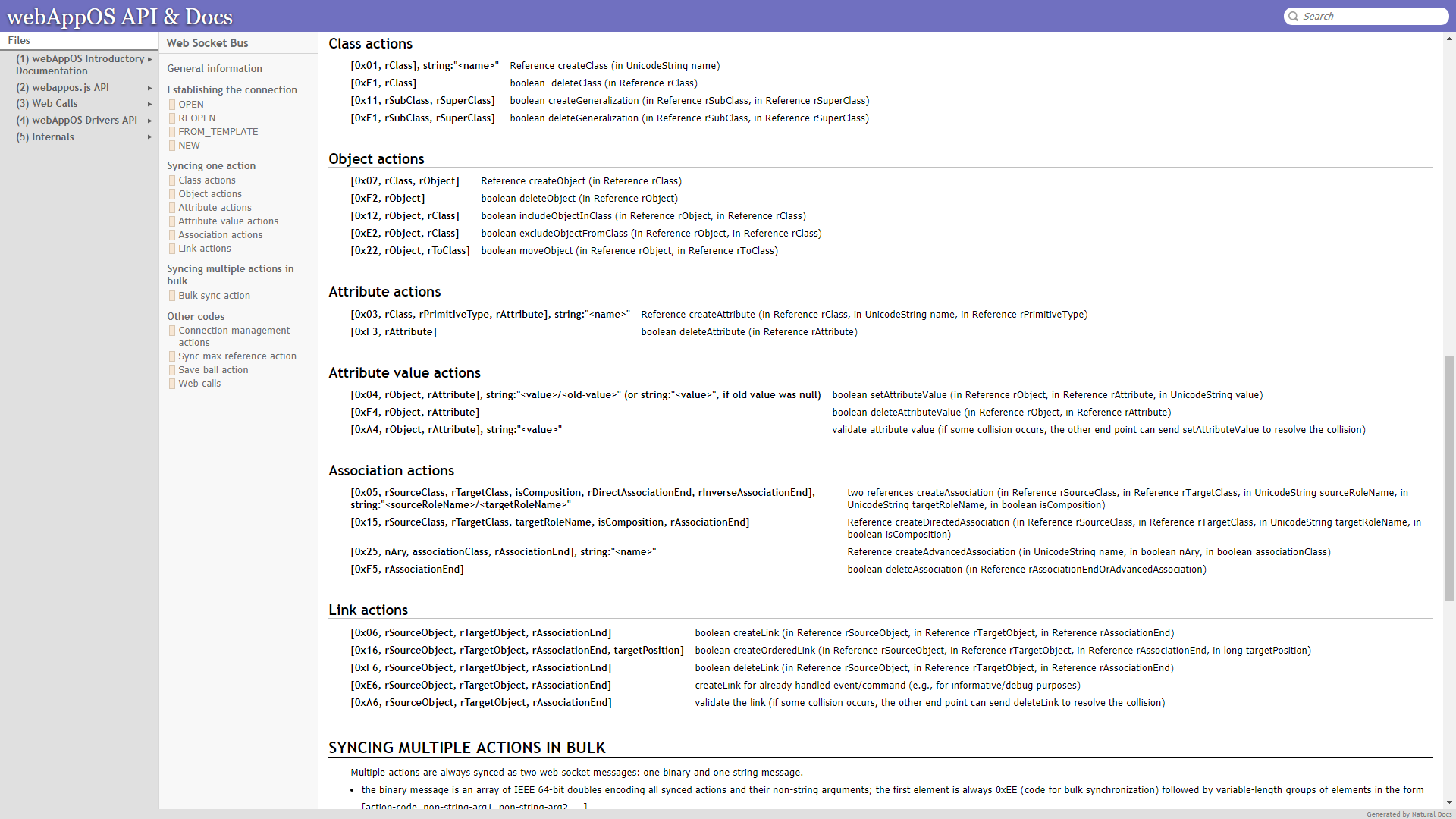 Top dokumentācija!
     (http://webappos.org/dev/doc)
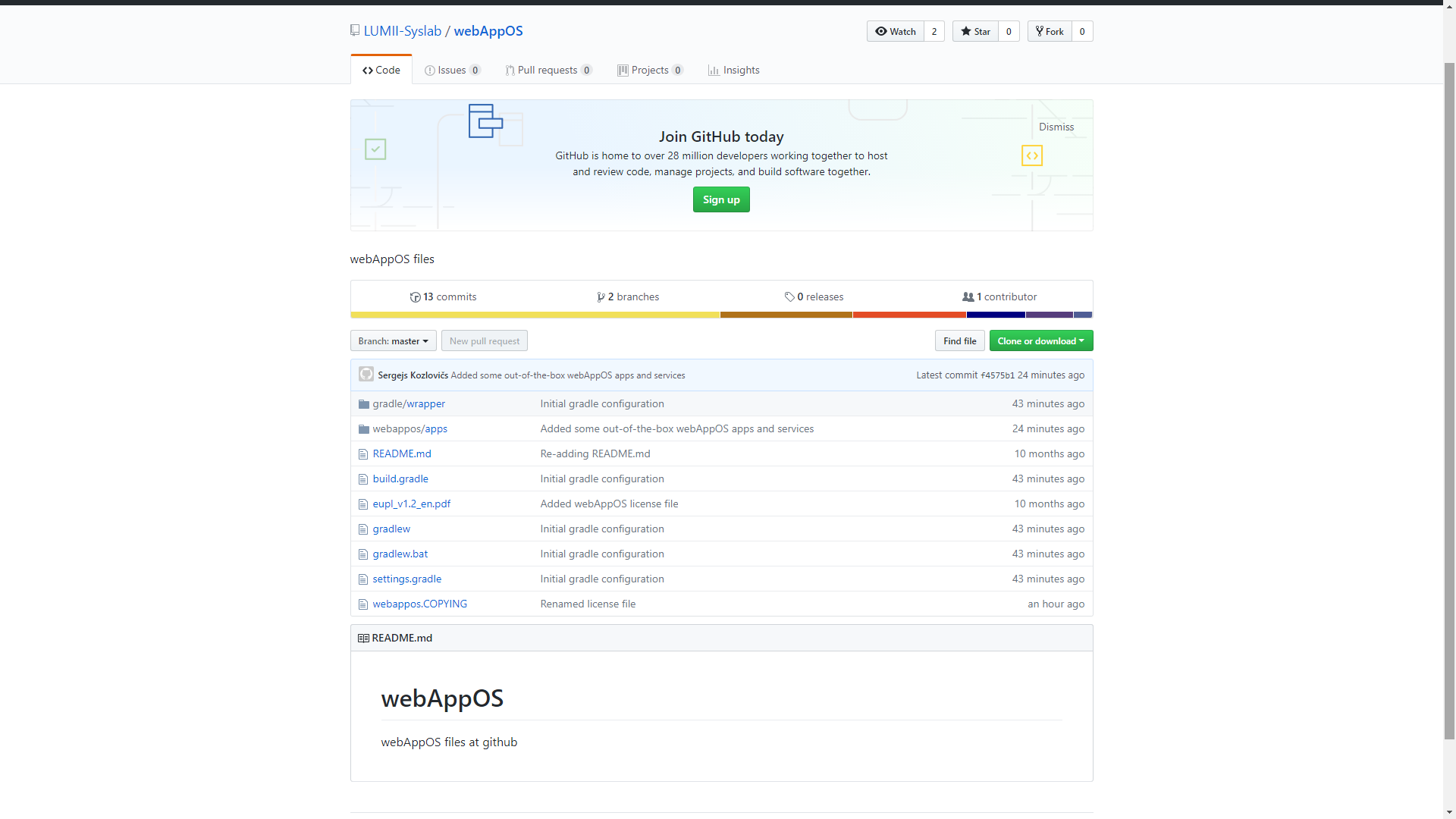 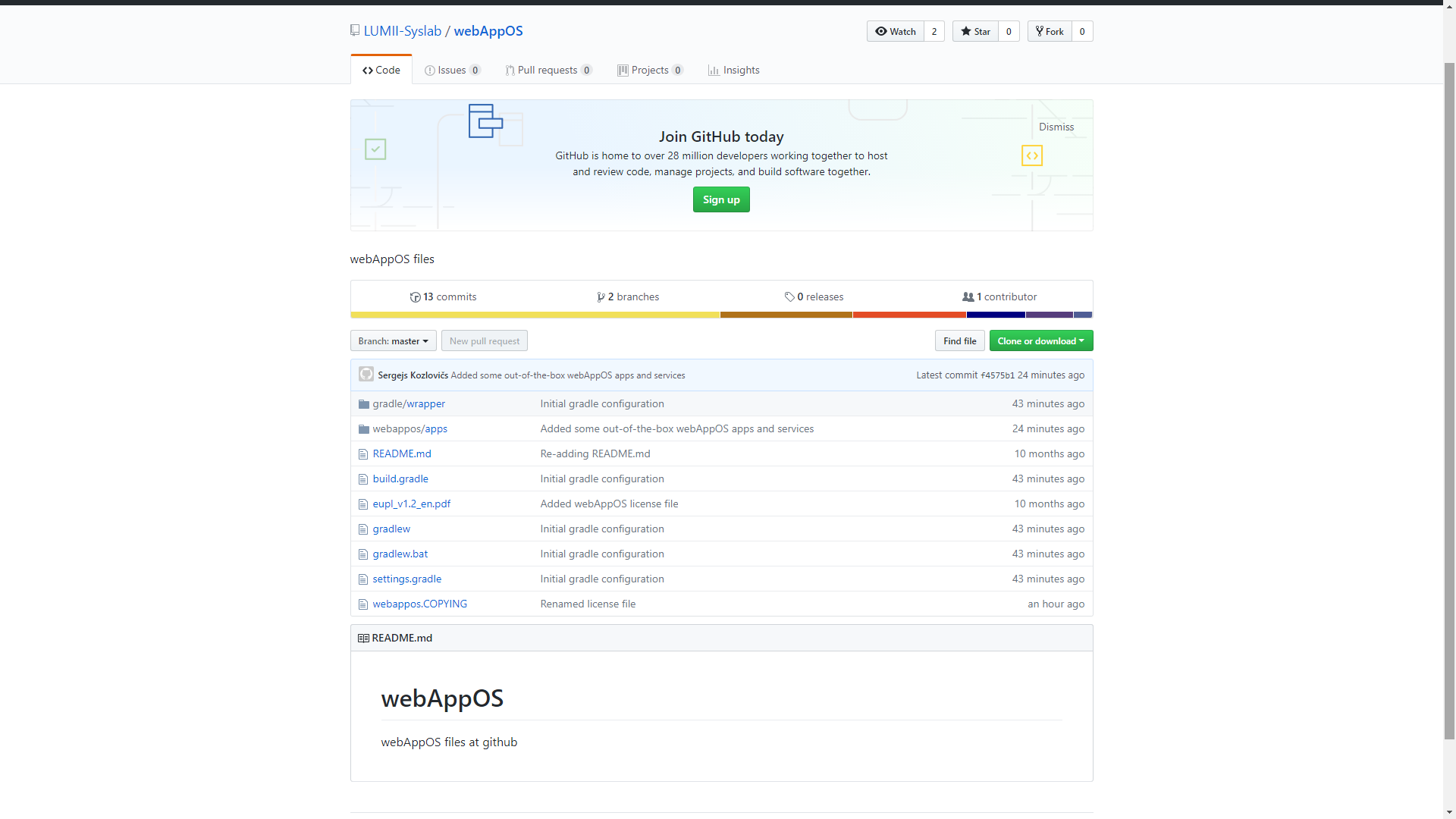 Publiskota alfa versija!(https://github.com/LUMII-Syslab/webAppOS)
Plānotās tīmekļa lietotnes
OWLGrEd
Data Galaxies
Nākotne
Mērogojamība:
Google/Amazon/OpenStack clouds
Amazon Fargate?
Pieejas tiesības:
šobrīd vienkāršas (katrs lietotājs redz tikai savu home folderi, utt.)
iespēja lejupielādēt citu lietotāju failus vai pieslēgties citu lietotāju projektiem,ja ir pieejams access token
PALDIES!
http://webappos.org